Personalized Prevention Approach to Problem Gambling
Terra Carbert
Recovering Compulsive Gamber Life Coach & Podcast Host
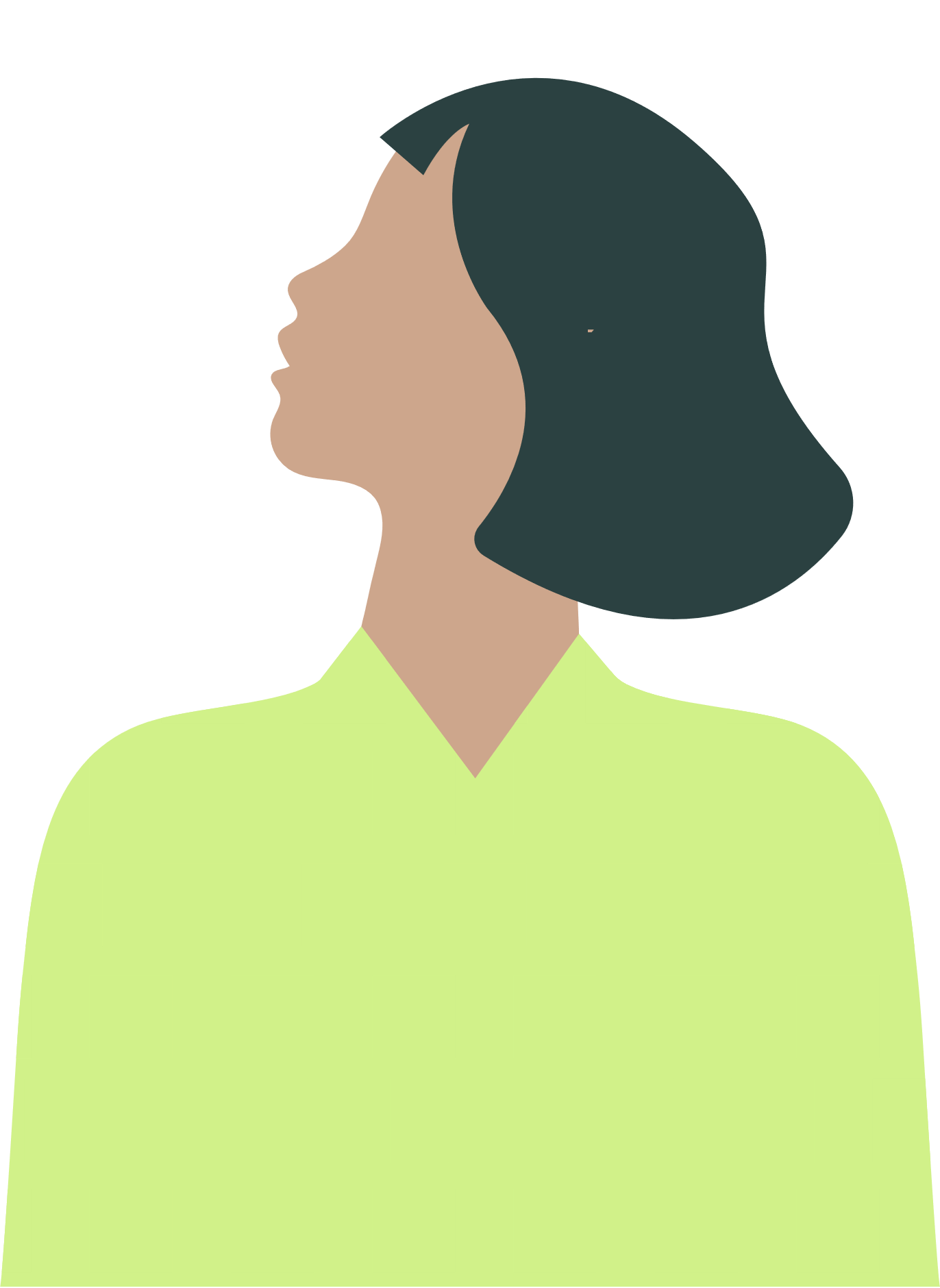 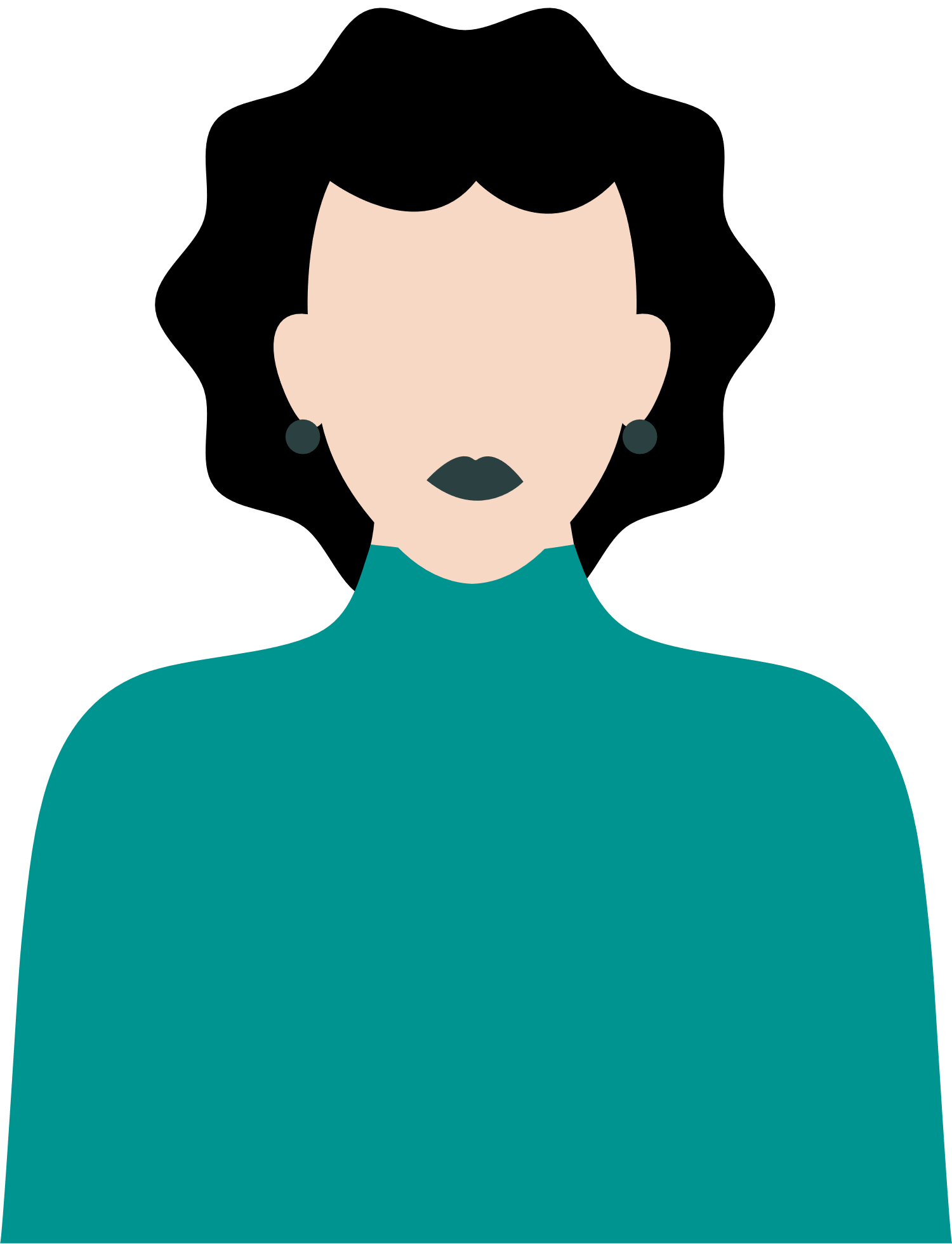 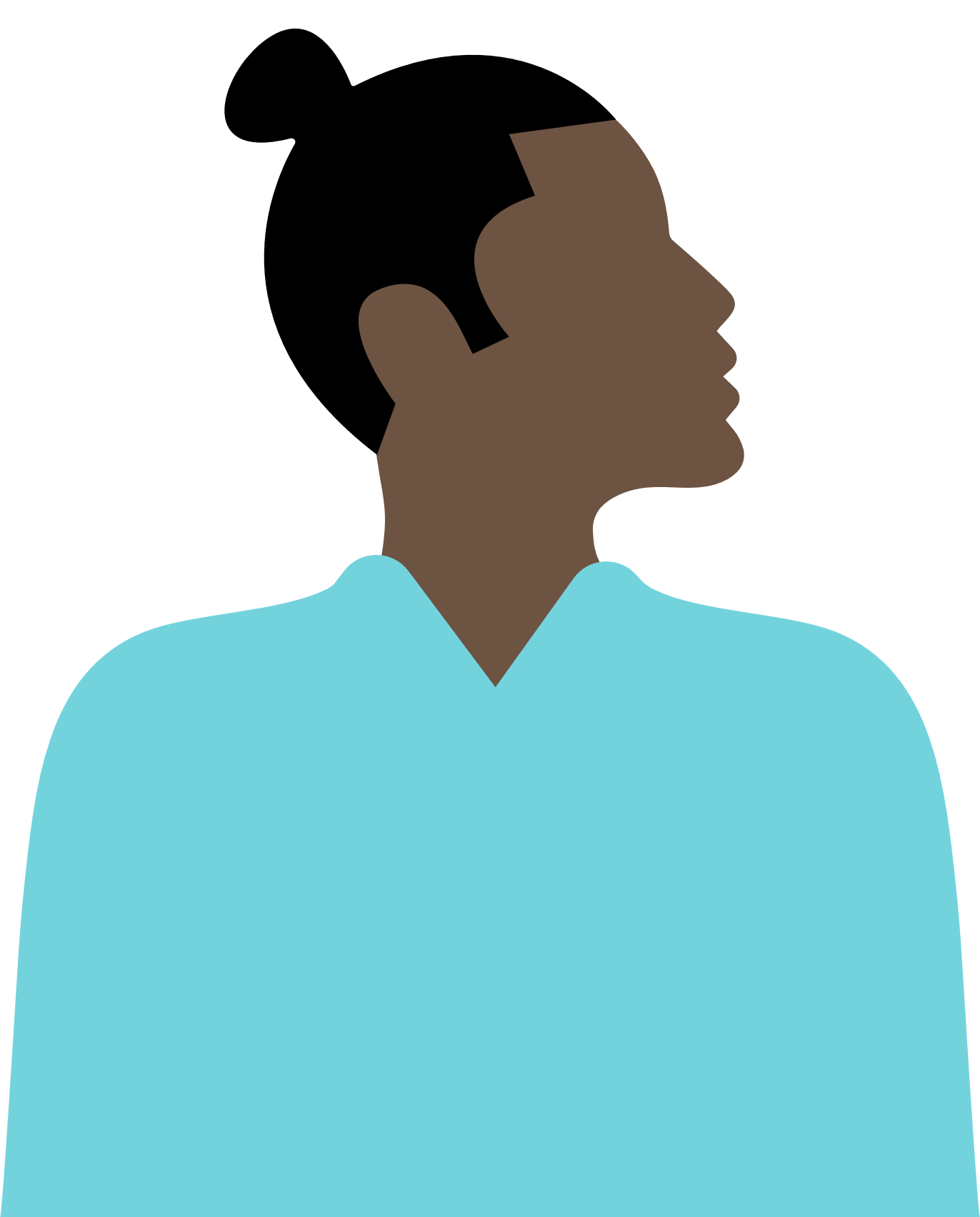 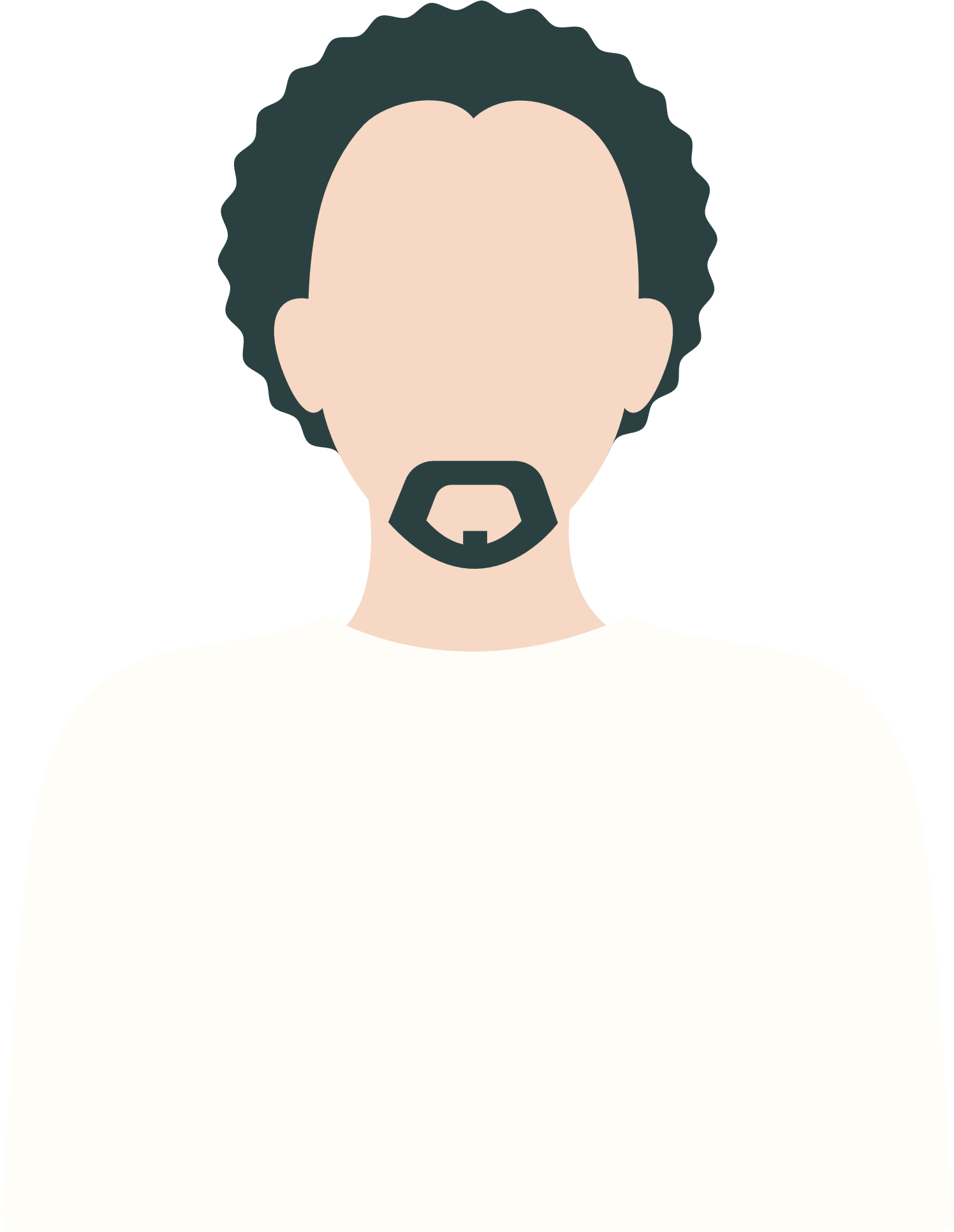 Date: May 15, 2023
Time: 2:00 p.m. Eastern Daylight
Friendly Reminders
1
2
3
While waiting for others to come in, here are some rules and reminders to keep in mind.
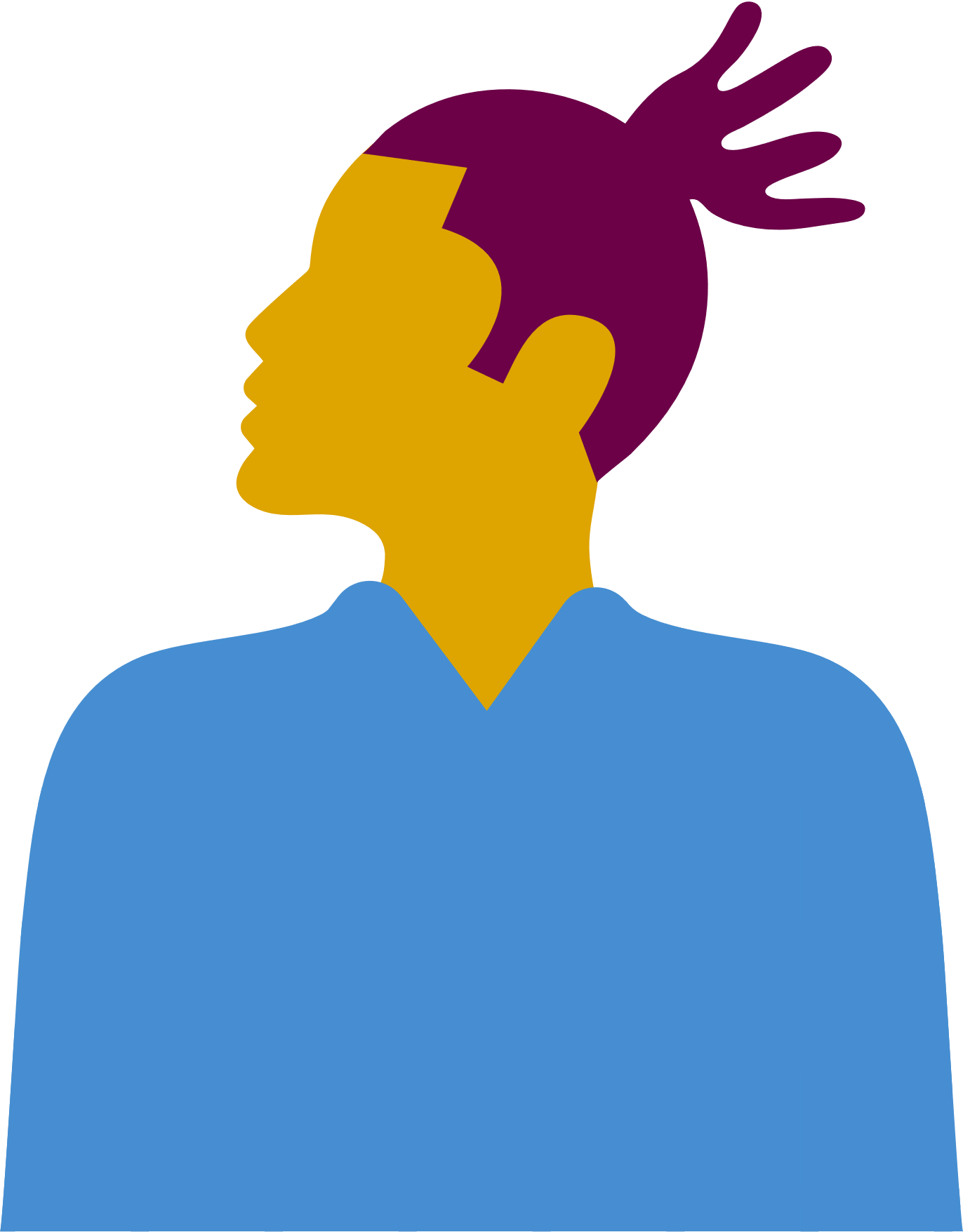 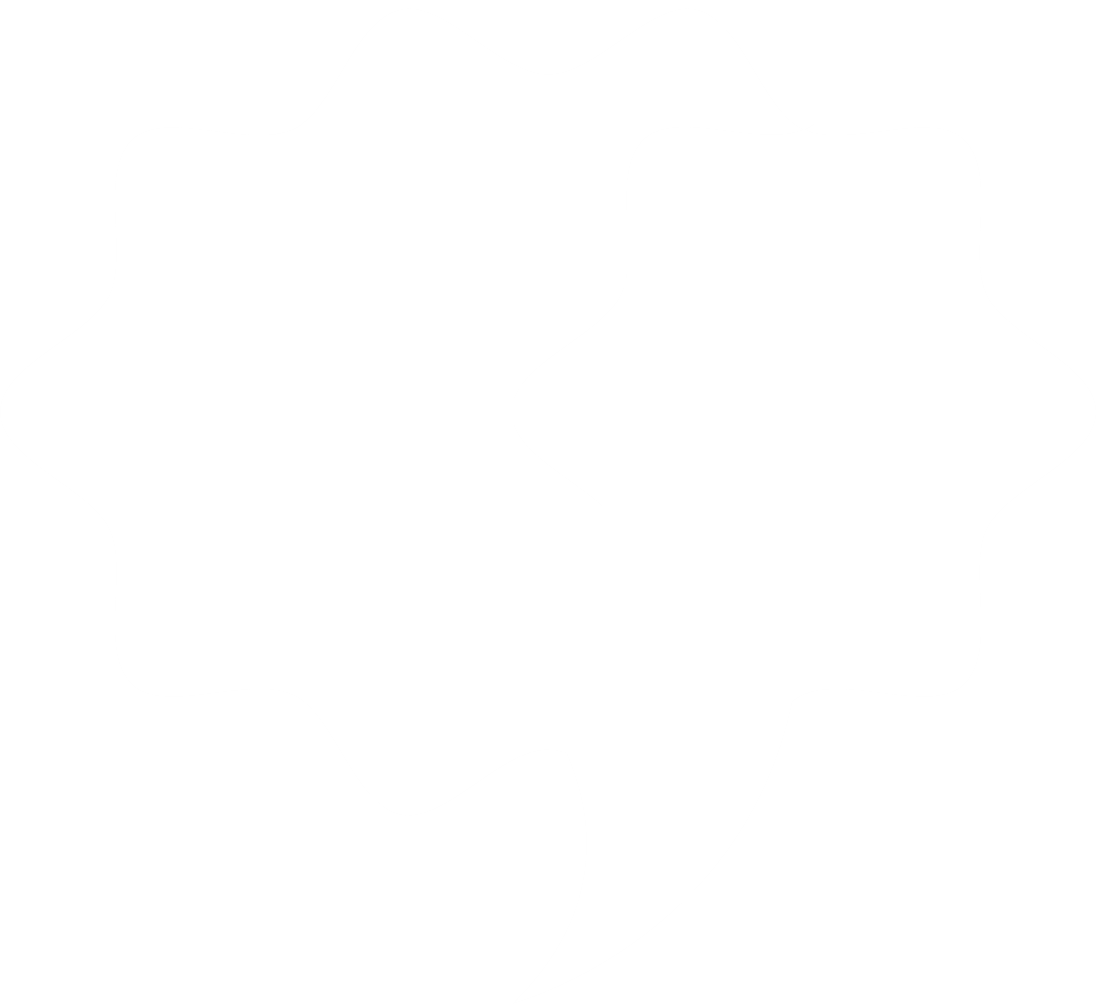 Please have camera on and use interactive tools throughout session
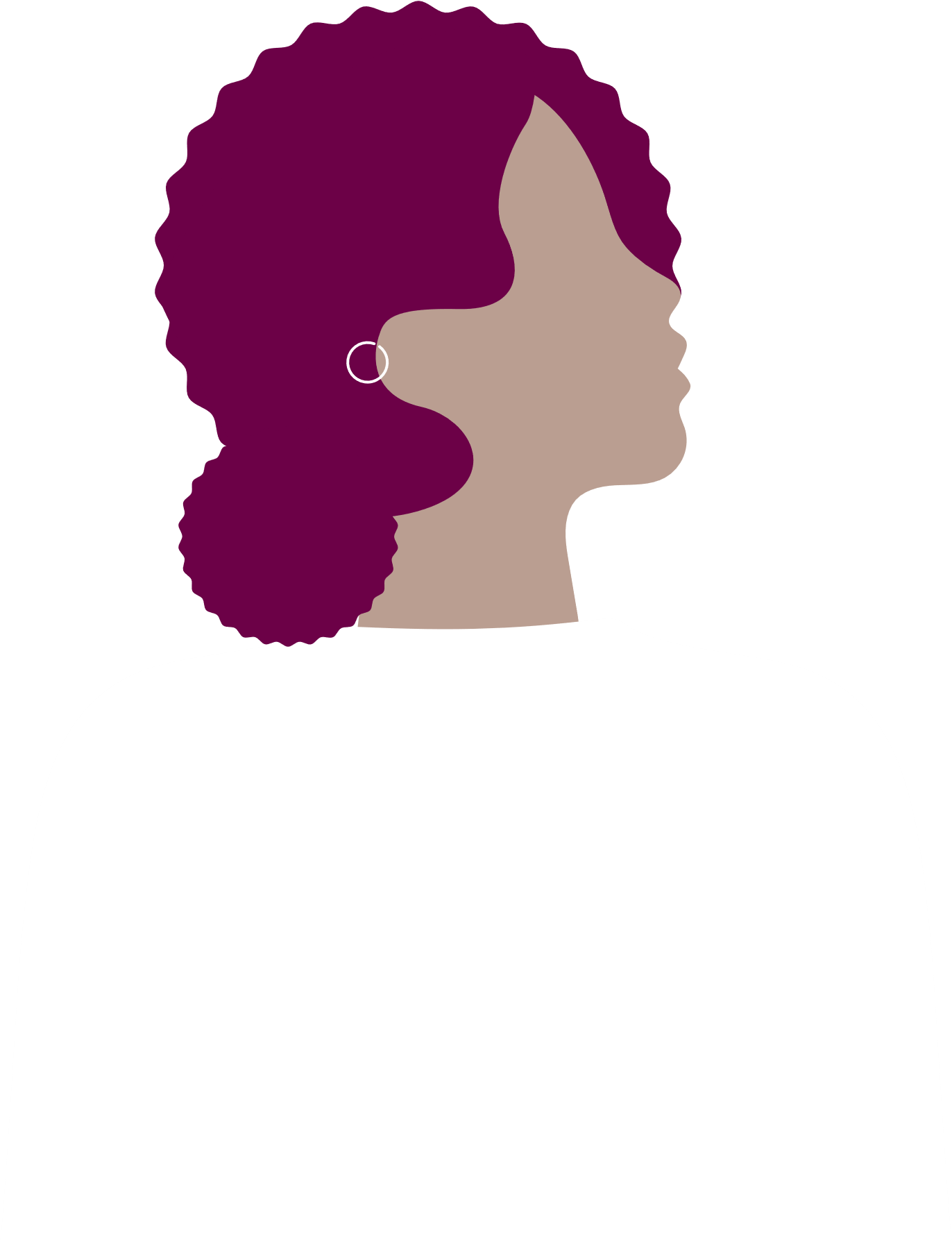 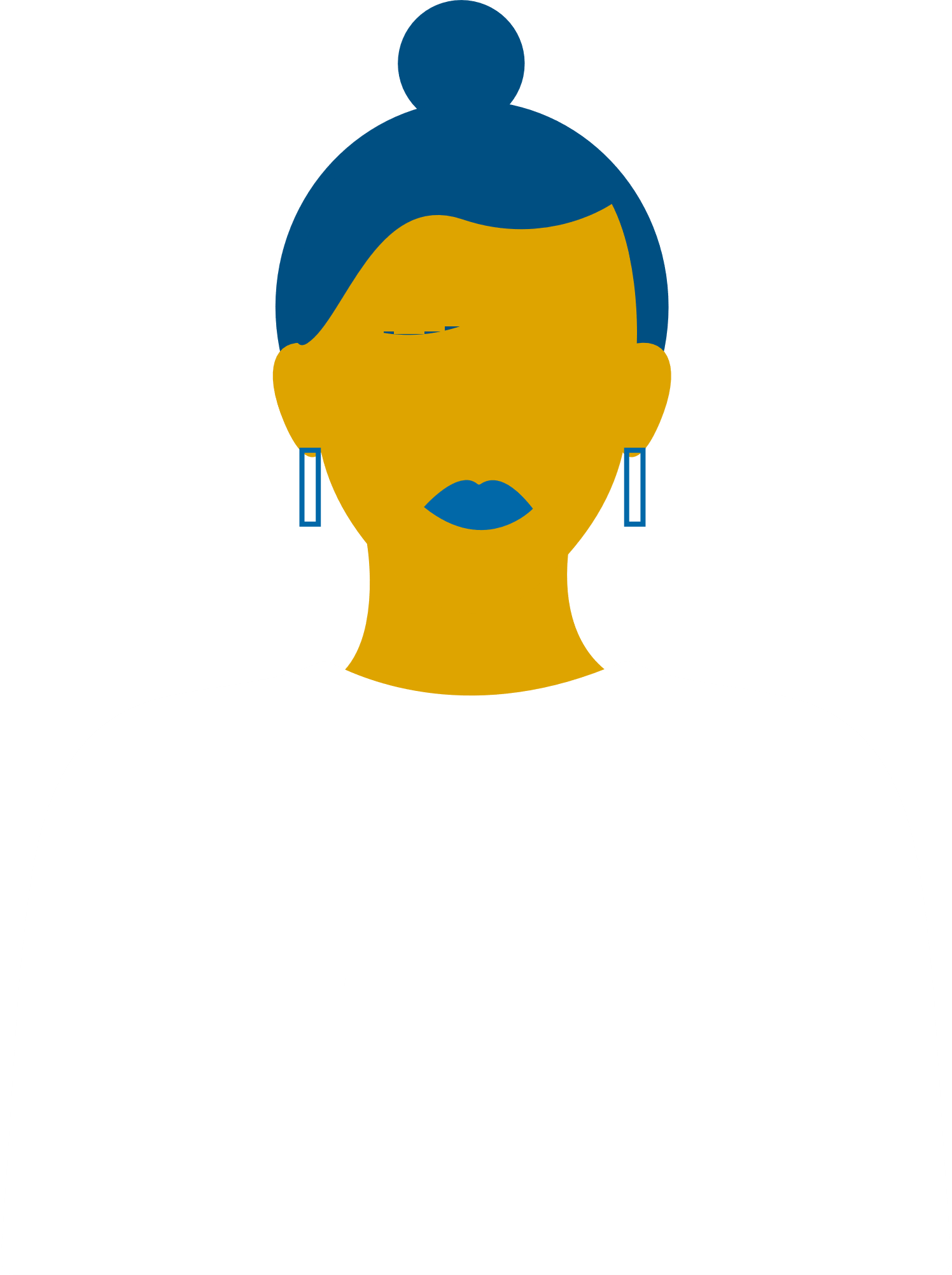 Feel free to type your questions
in the chat box.
No need to wait with questions we are discussing as we go.
[Speaker Notes: Encourage engagement from the beginning. Ask an icebreaker question to get people comfortable talking “What’s one thing you want to know about problem gambling or recovery from problem gambling]
THIS PRESENTATION CONTAINS IMAGES OF GAMBLING ACTIVITY
BRIEF MENTION OF SUICIDAL THOUGHTS
DISCUSSION OF GAMBLING ACTIVITY
IMAGES OF GAMBLING ACTIVITY
IMAGE OF ALCHOHOL AND CIGARATTES
IF IT DOES NIGHT FEEL RIGHT AND SAFE FOR YOU TO STAY THAT’S OKAY PLEASE TAKE A BREAK IF YOU NEED TO
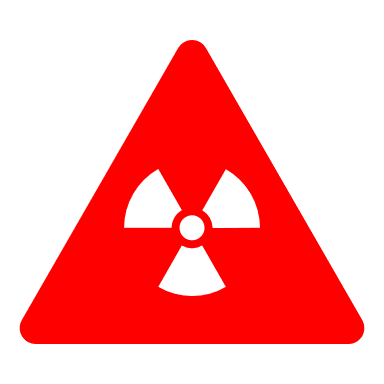 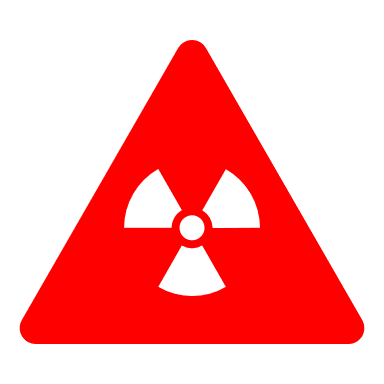 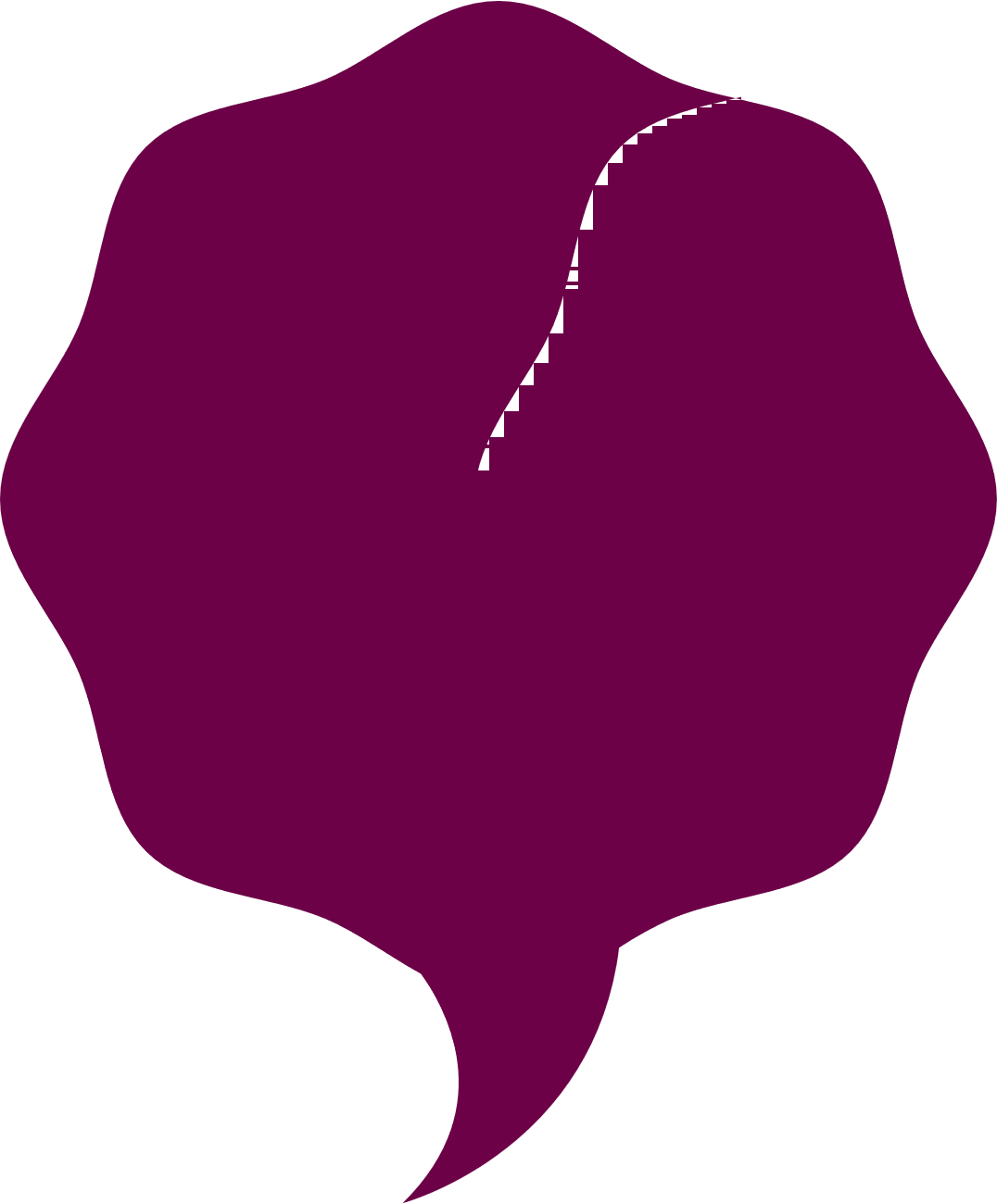 Learning Agenda
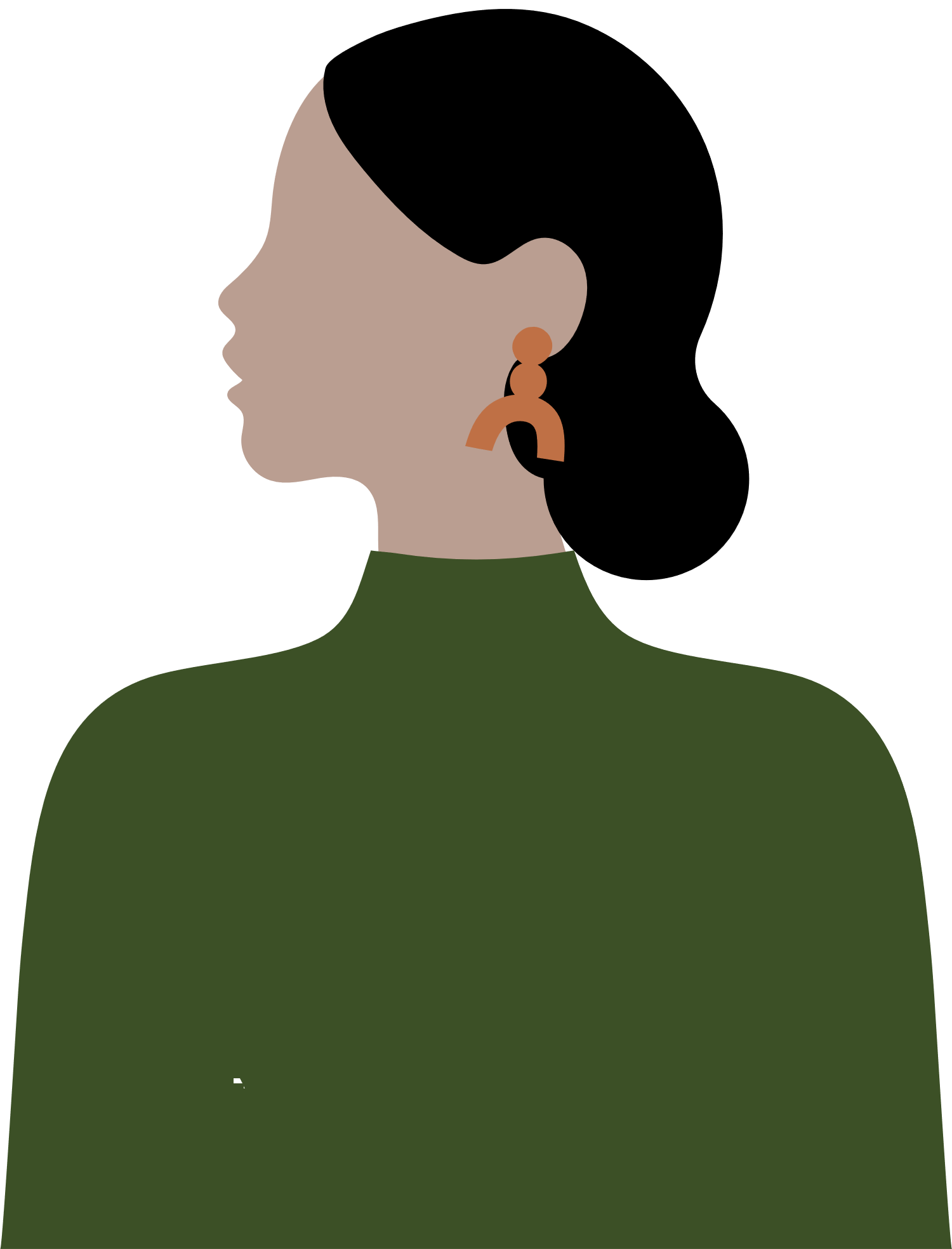 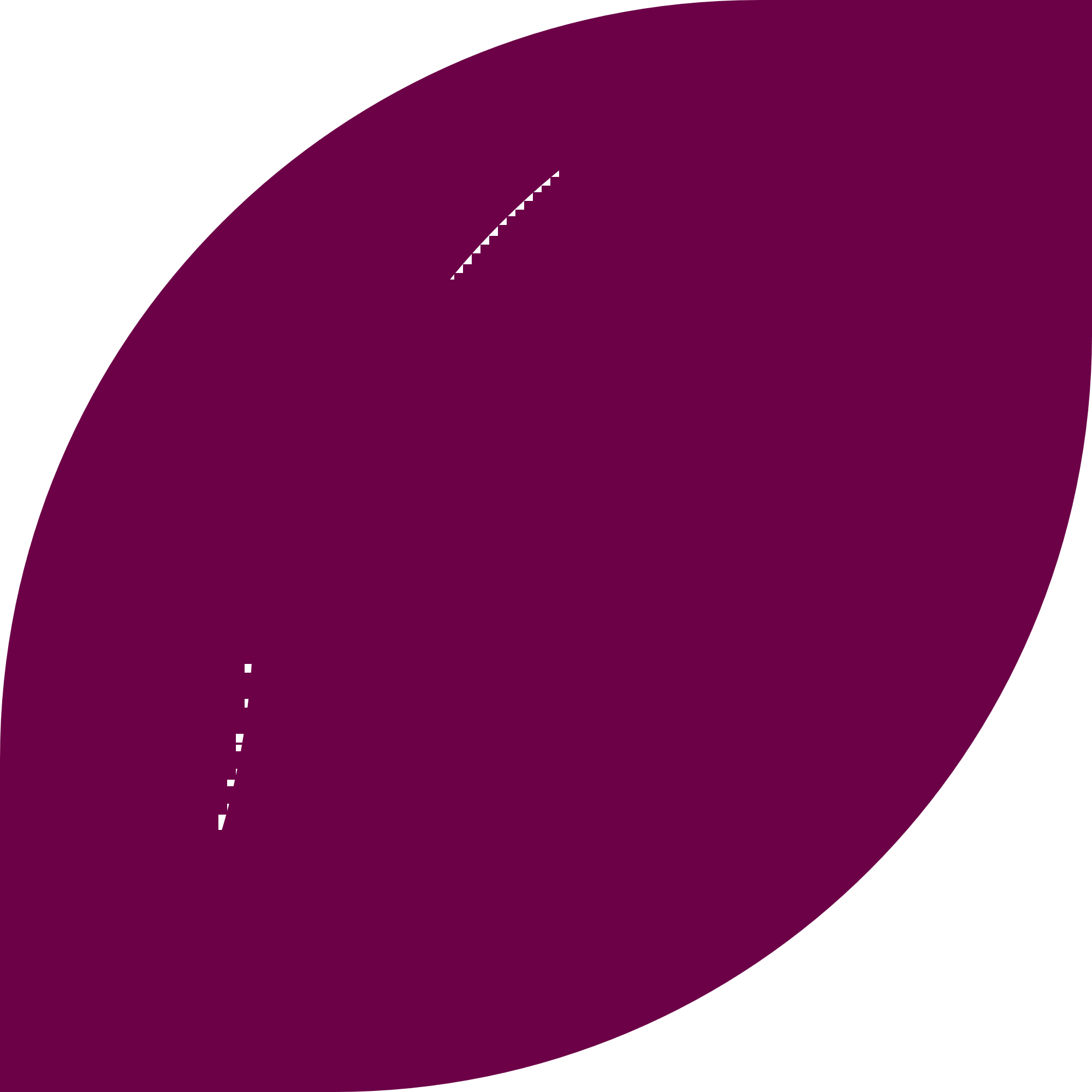 About the speaker
I’m Terra Carbert
I’ve been in recovery from problem gambling disorder since 2016.
Since finding recovery I have become enthusiastic about problem gambling awareness, supporting others in recovery and beyond. I also created a podcast called Ambitious Addicts where I host women in recovery from all addictions and all pathways who join me to share their experience, strength, and hope.
High Suicide Risk
More Dangerous 
Than You Might Think
In clinical populations and in treatment services for problem gambling, between 22 and 81 percent of individuals have been found to have suicidal ideations, while between 7 and 30 percent of individuals have had suicide attempts.
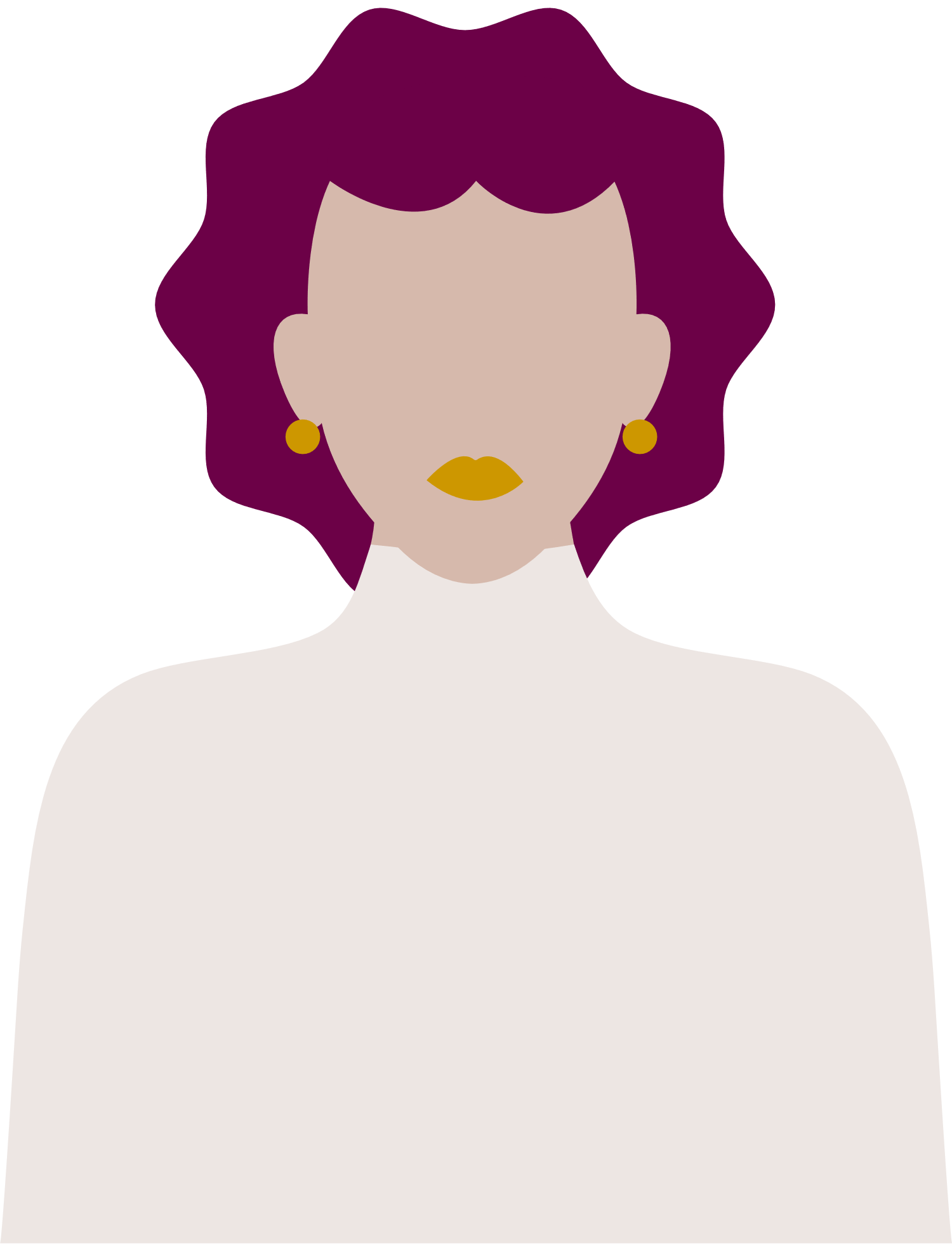 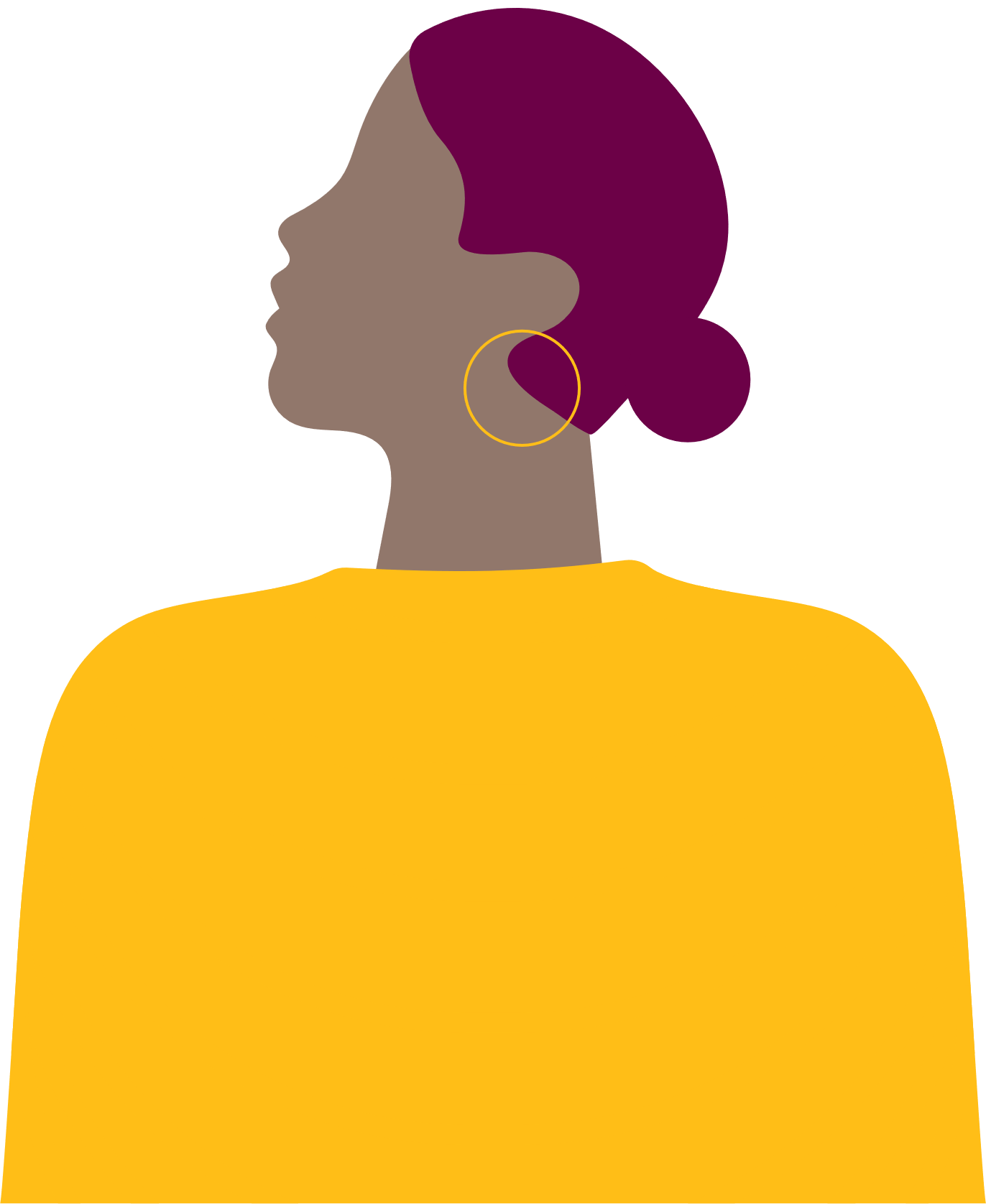 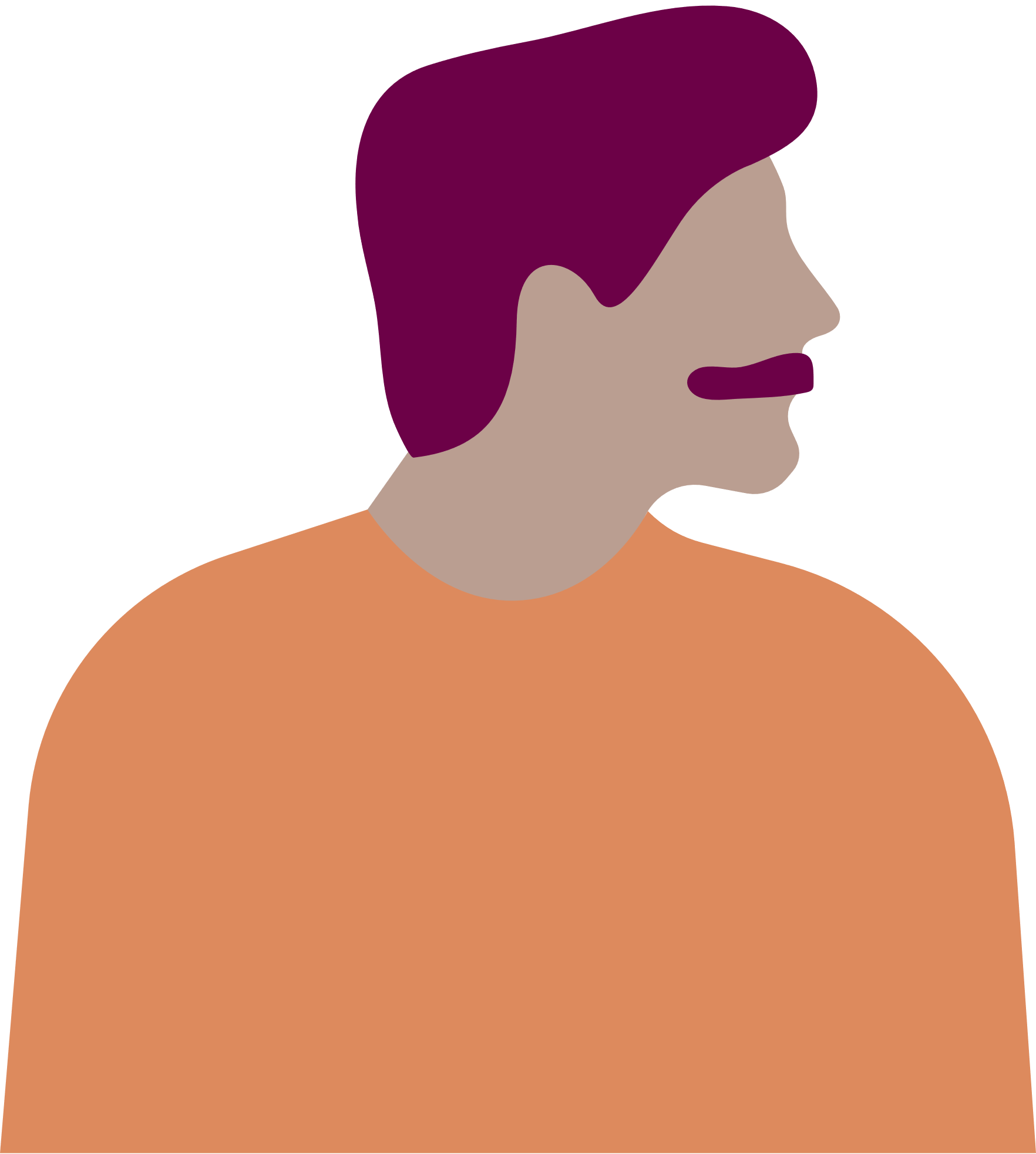 https://www.st-va.ncbi.nlm.nih.gov/pmc/articles/PMC9645554/#:~:text=In%20clinical%20populations%20and%20in,attempts%20(9%E2%80%9316).
[Speaker Notes: Why you should care about gambling…personal story “last day gambling”]
Pillars of Prevention
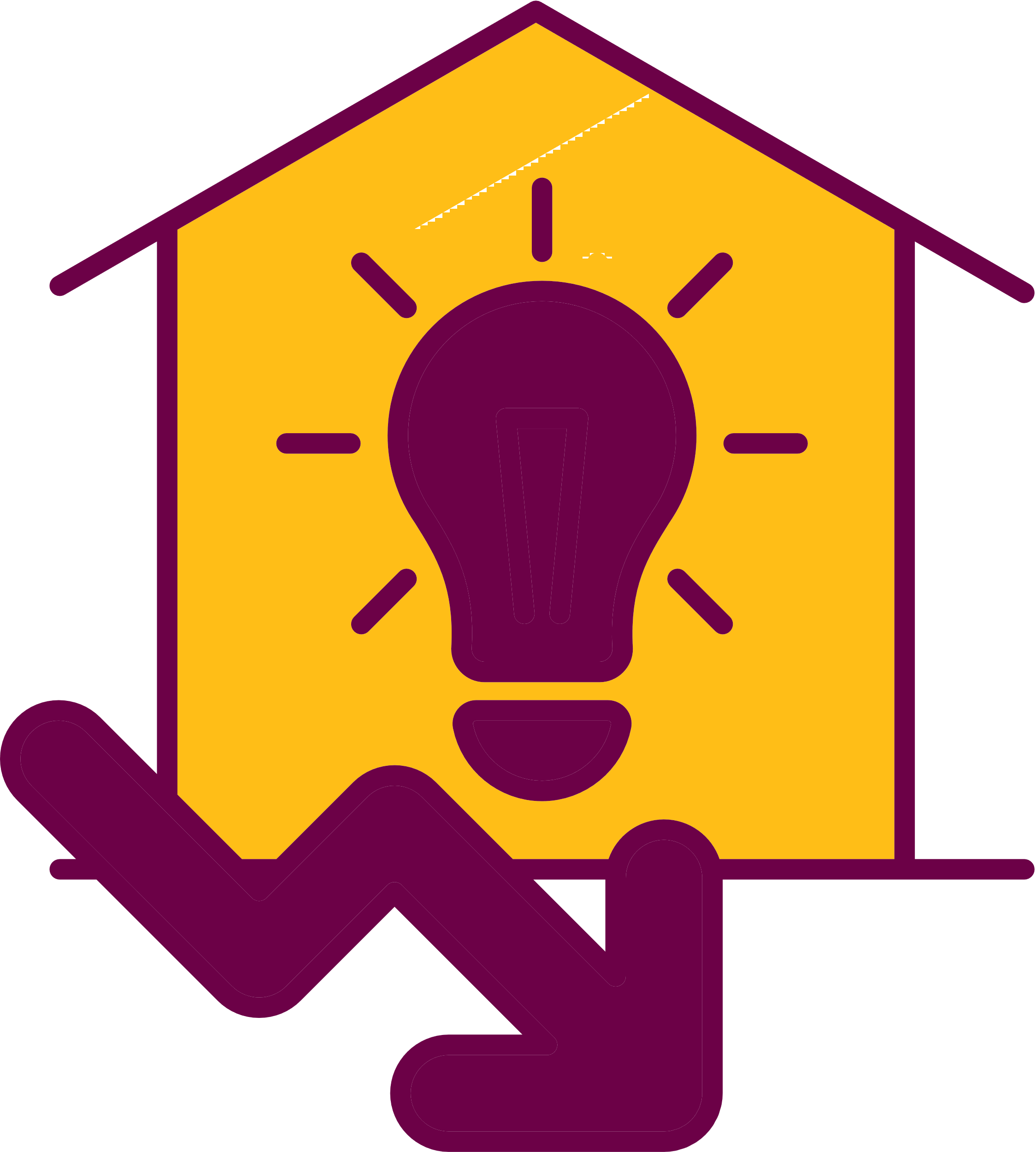 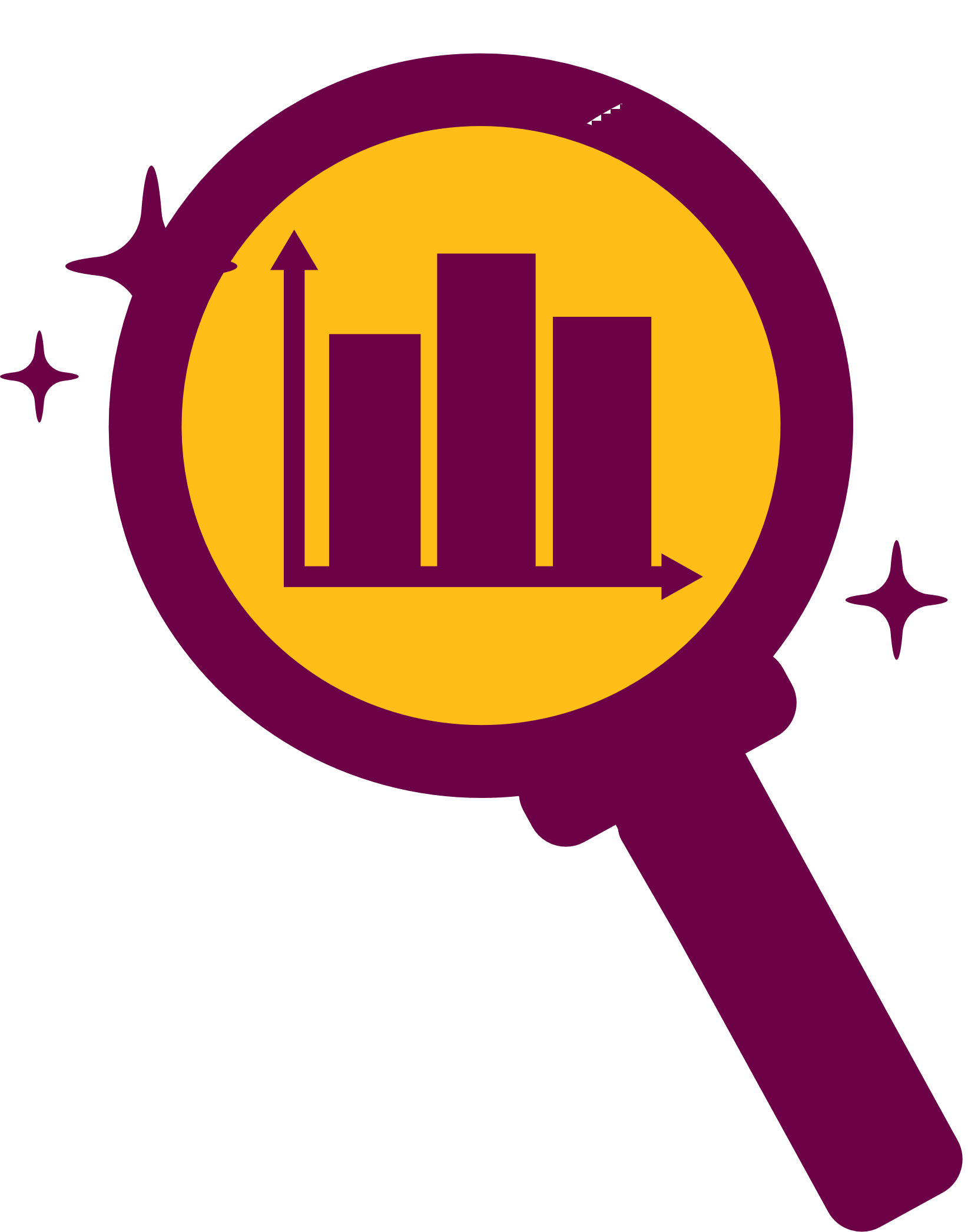 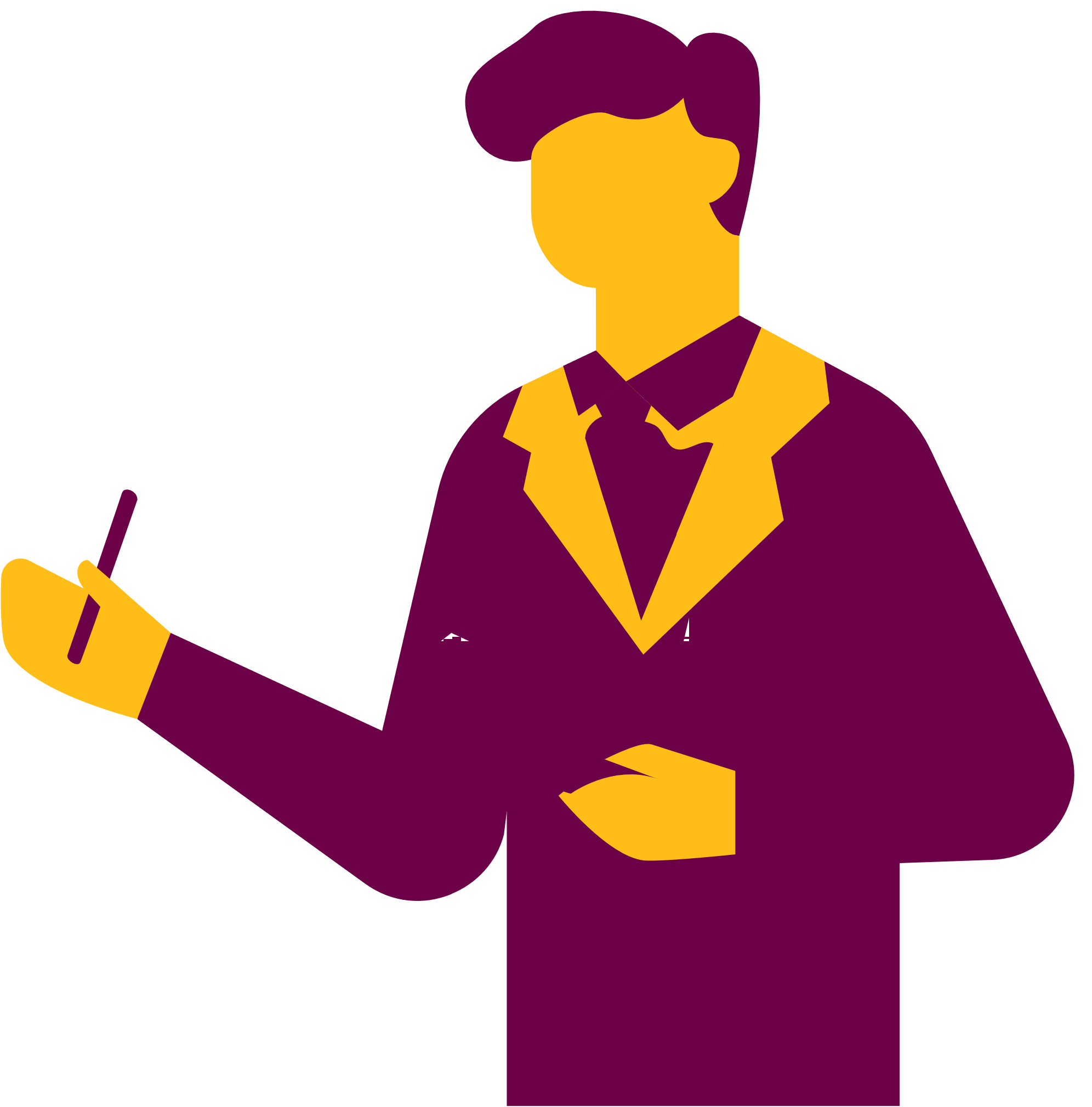 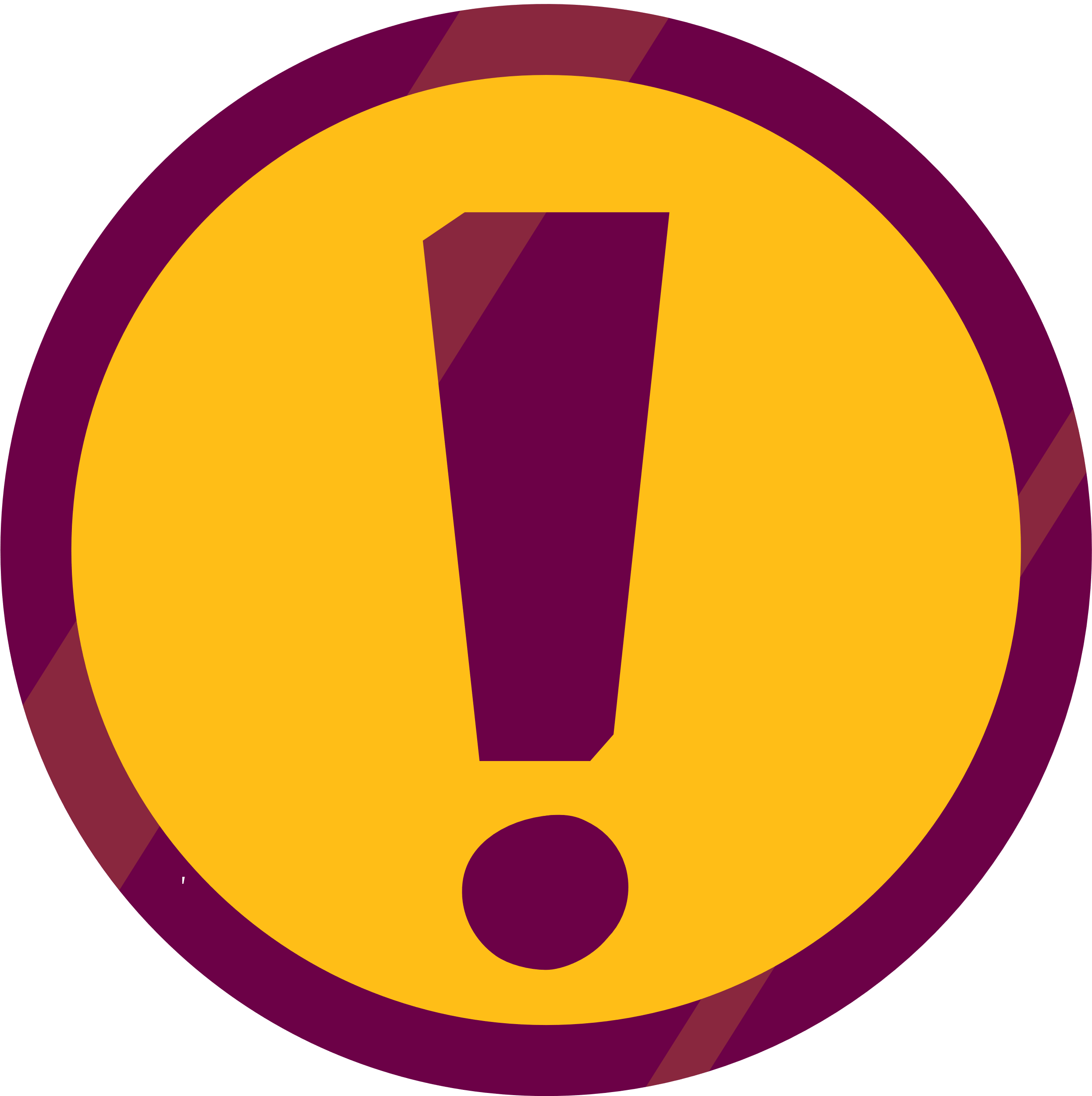 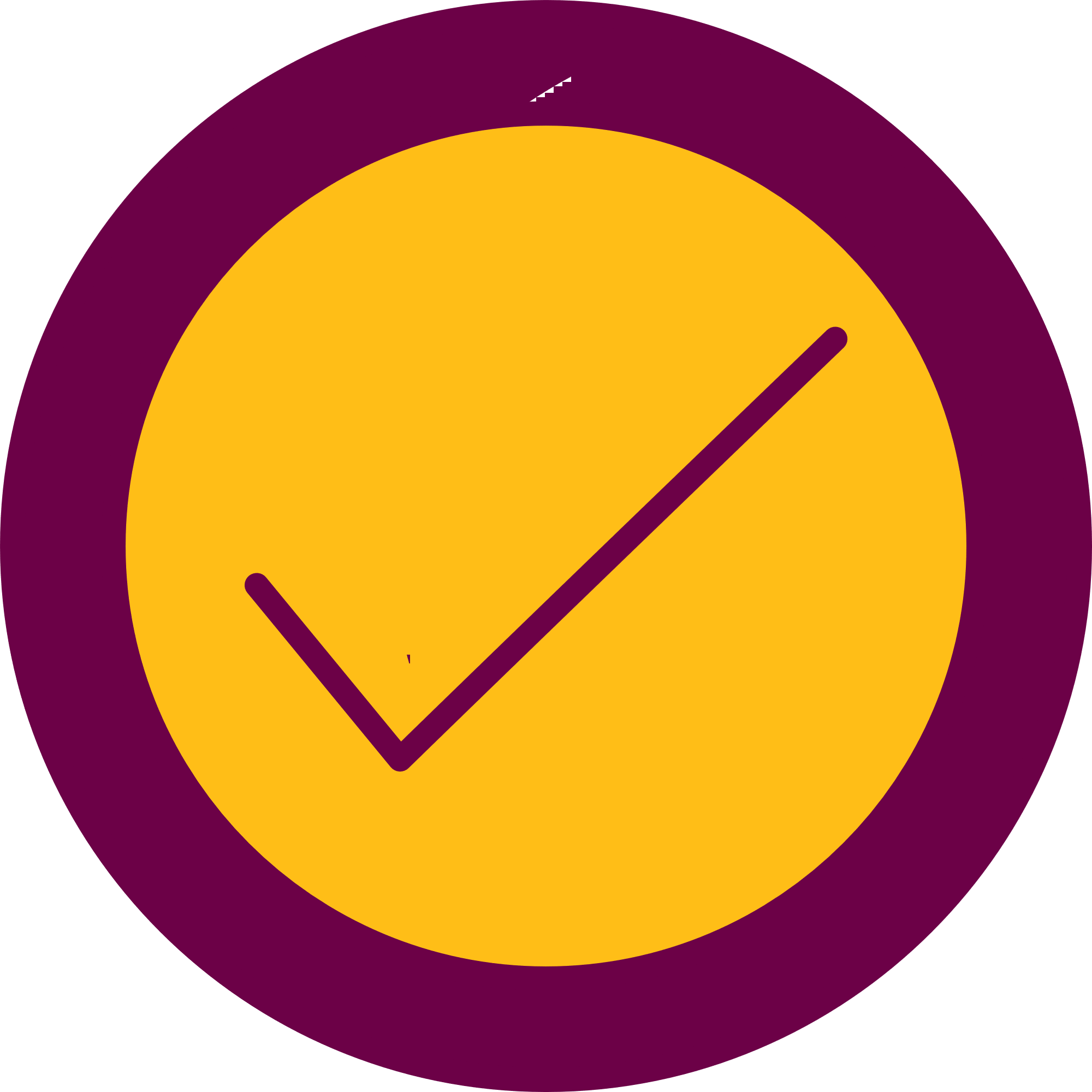 [Speaker Notes: These are the pillars I want top of mind for each of you today as you think about the community you serve.  Reference that there are other frameworks for prevention.]
Who is a Gambler
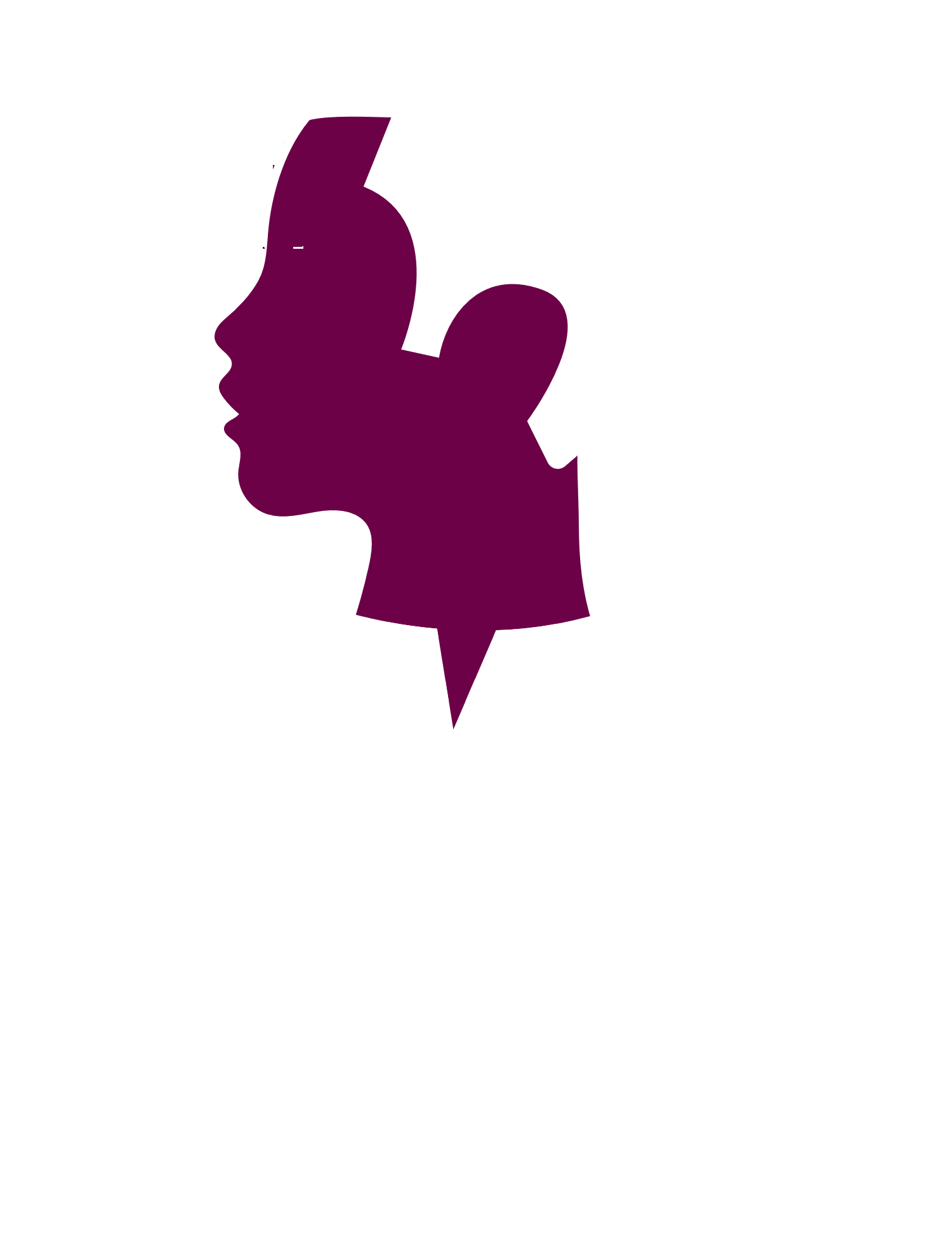 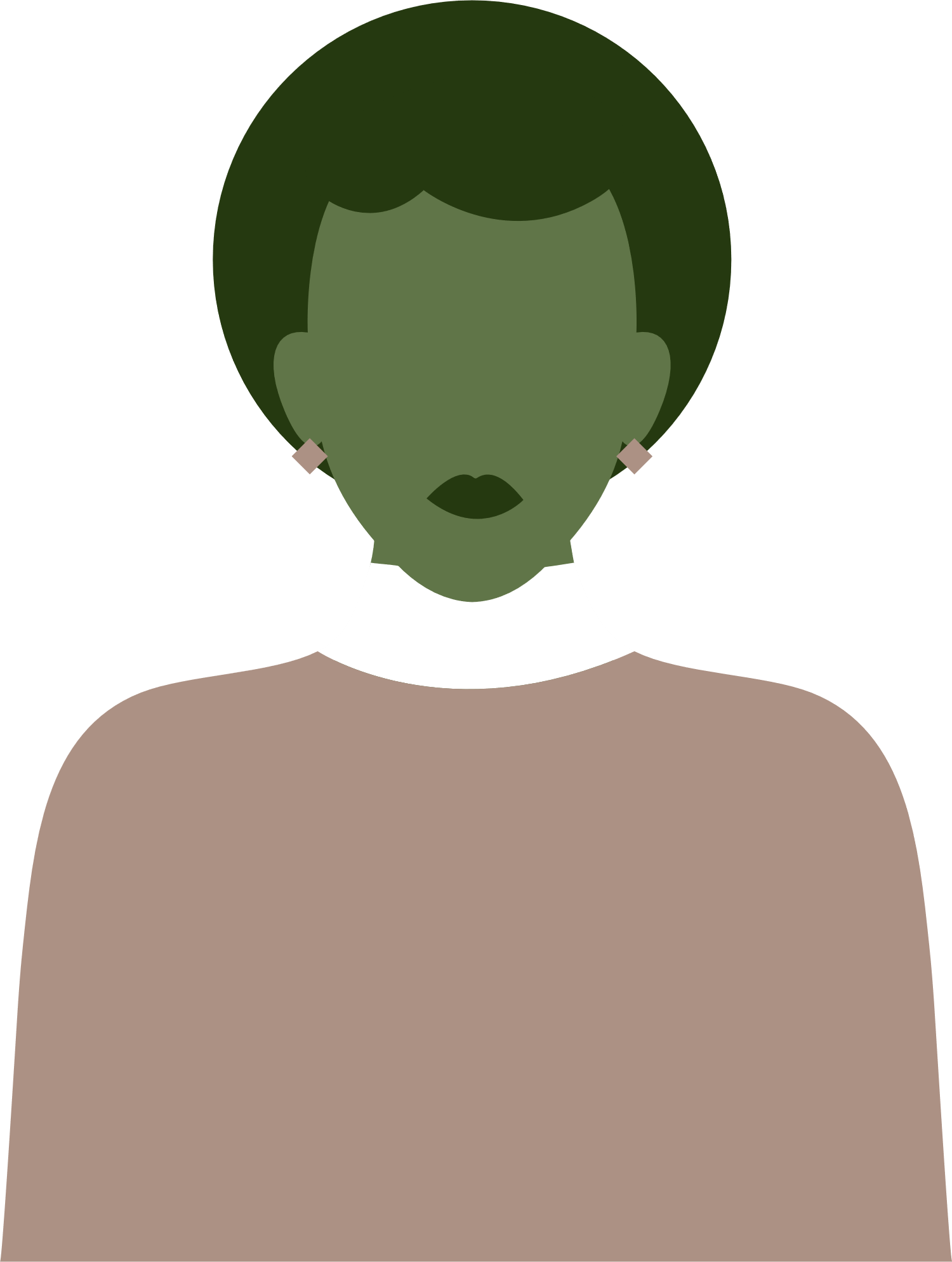 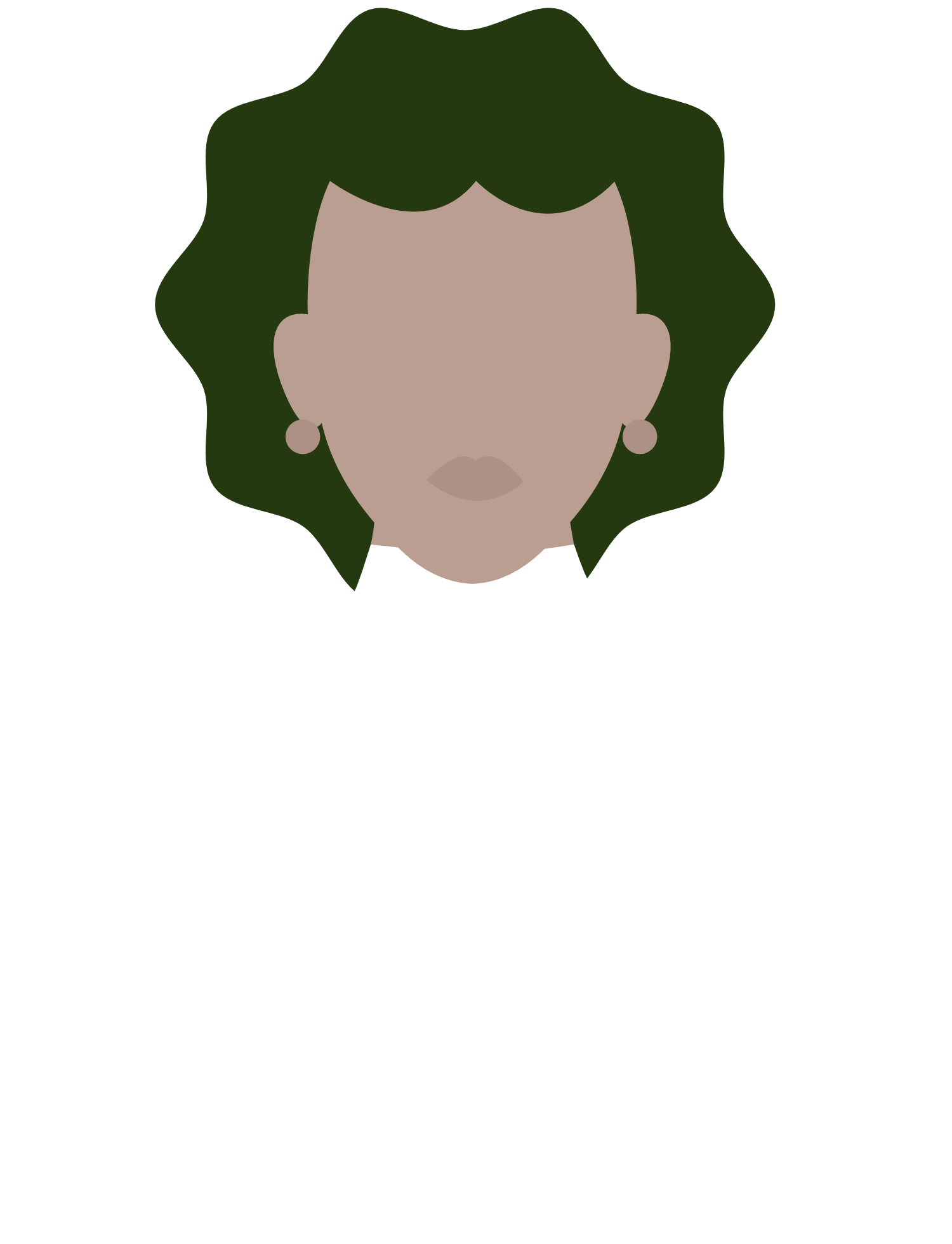 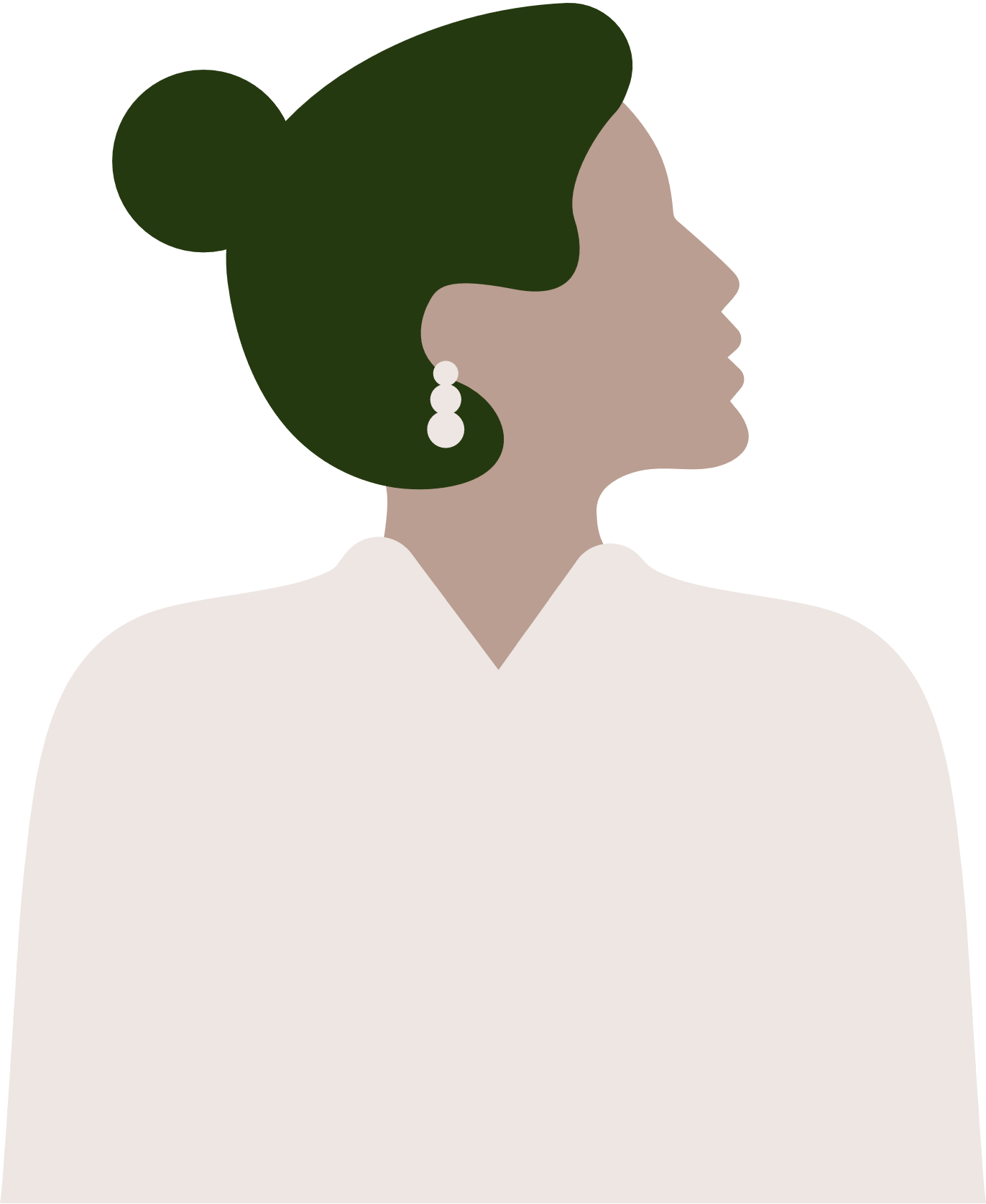 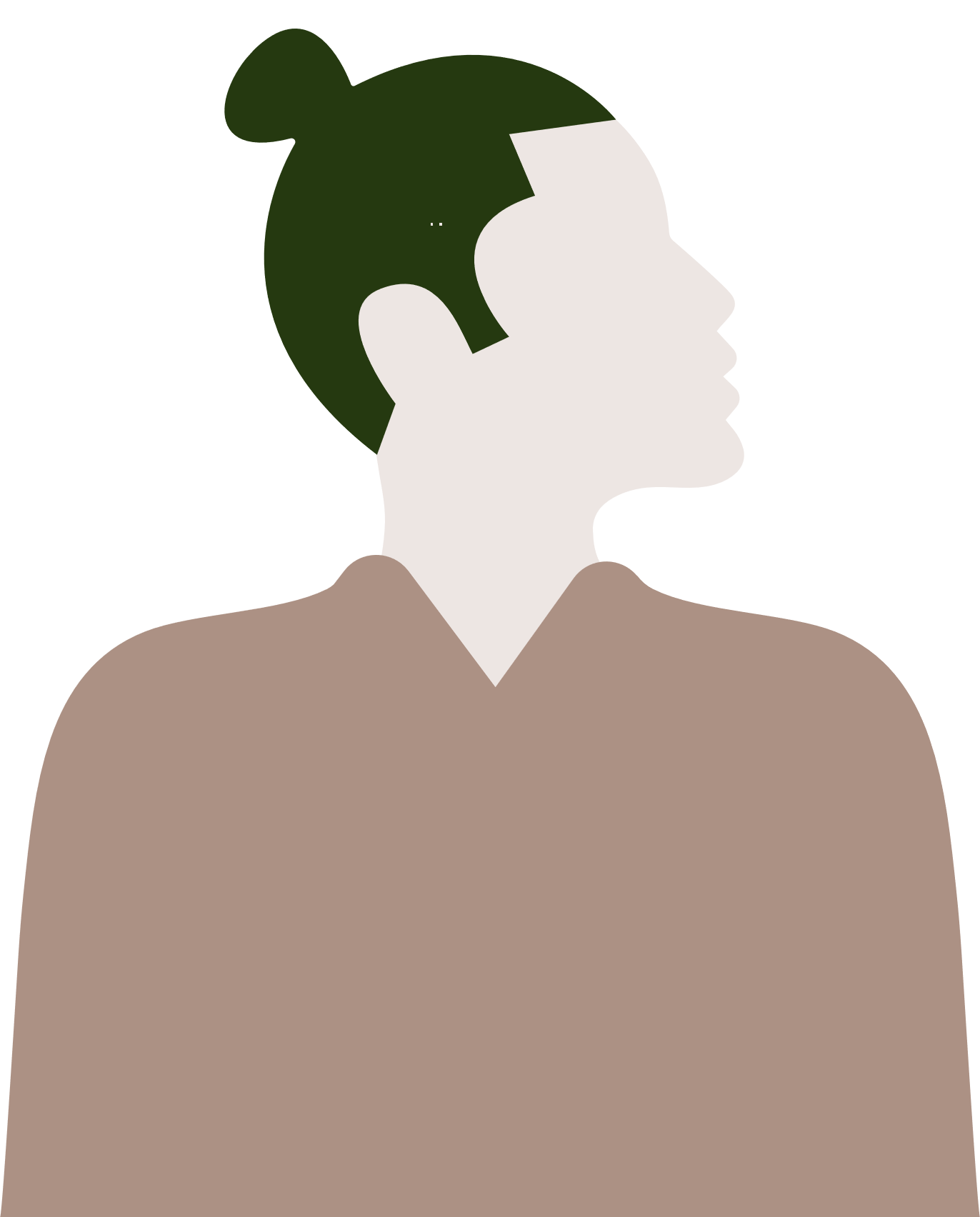 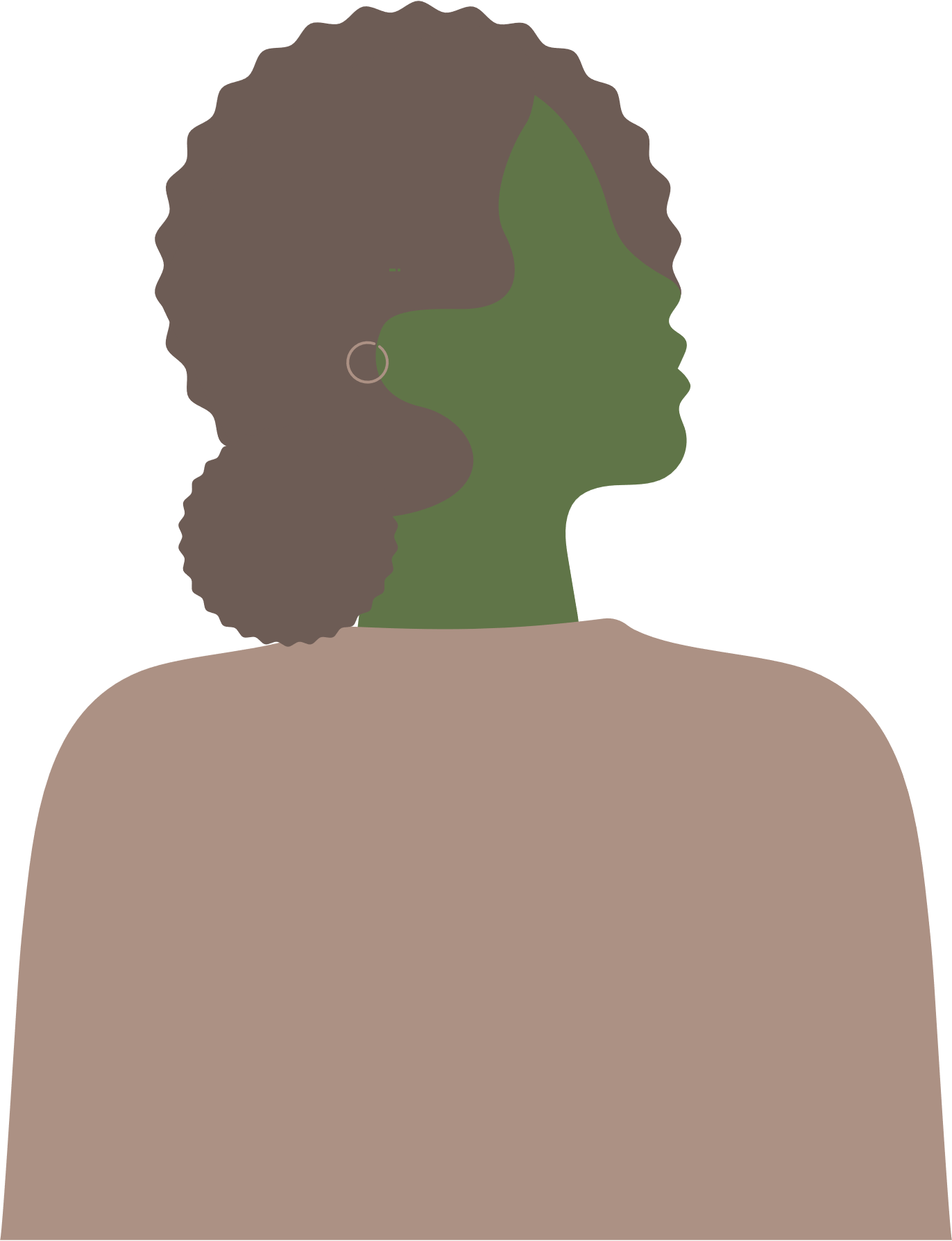 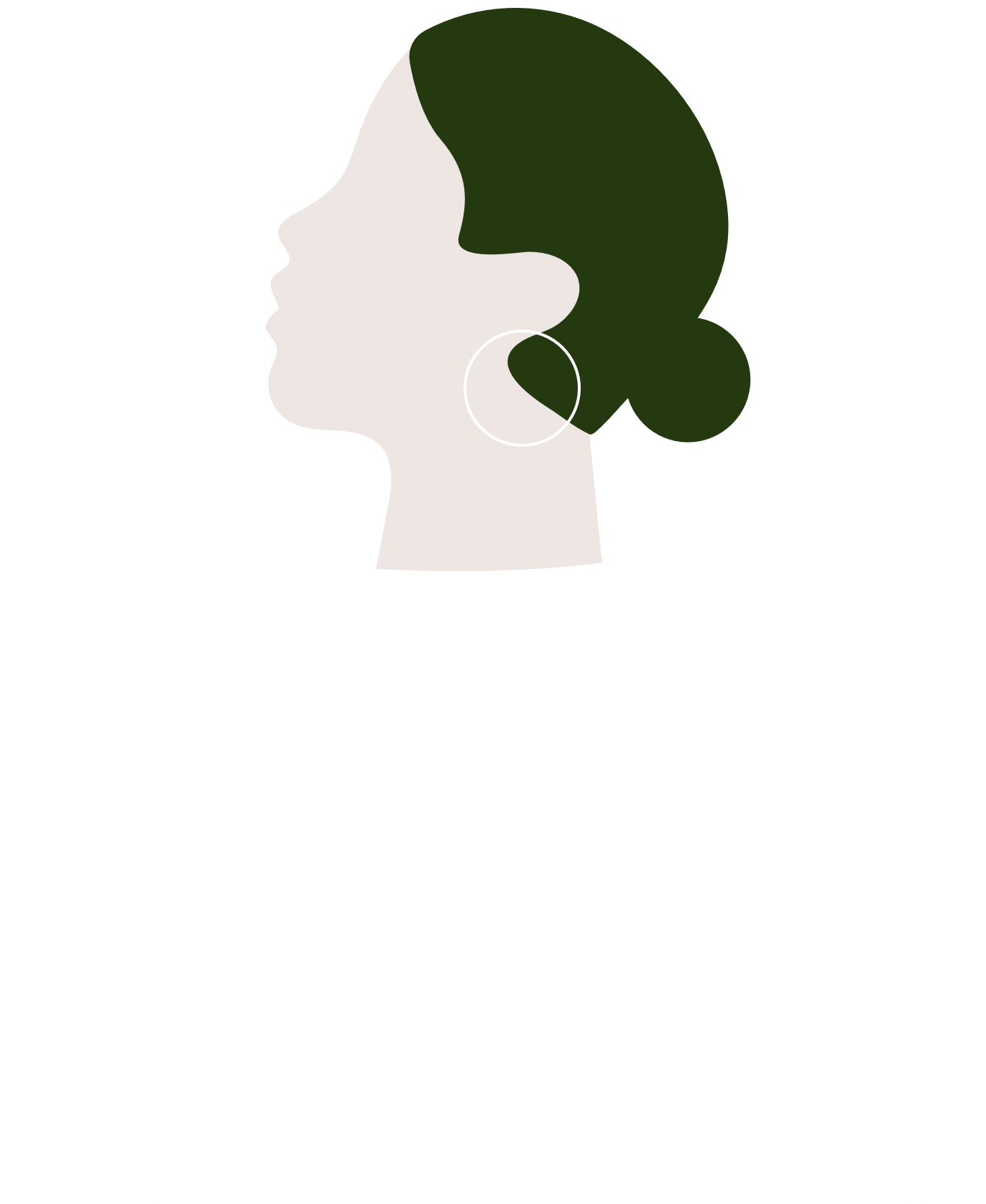 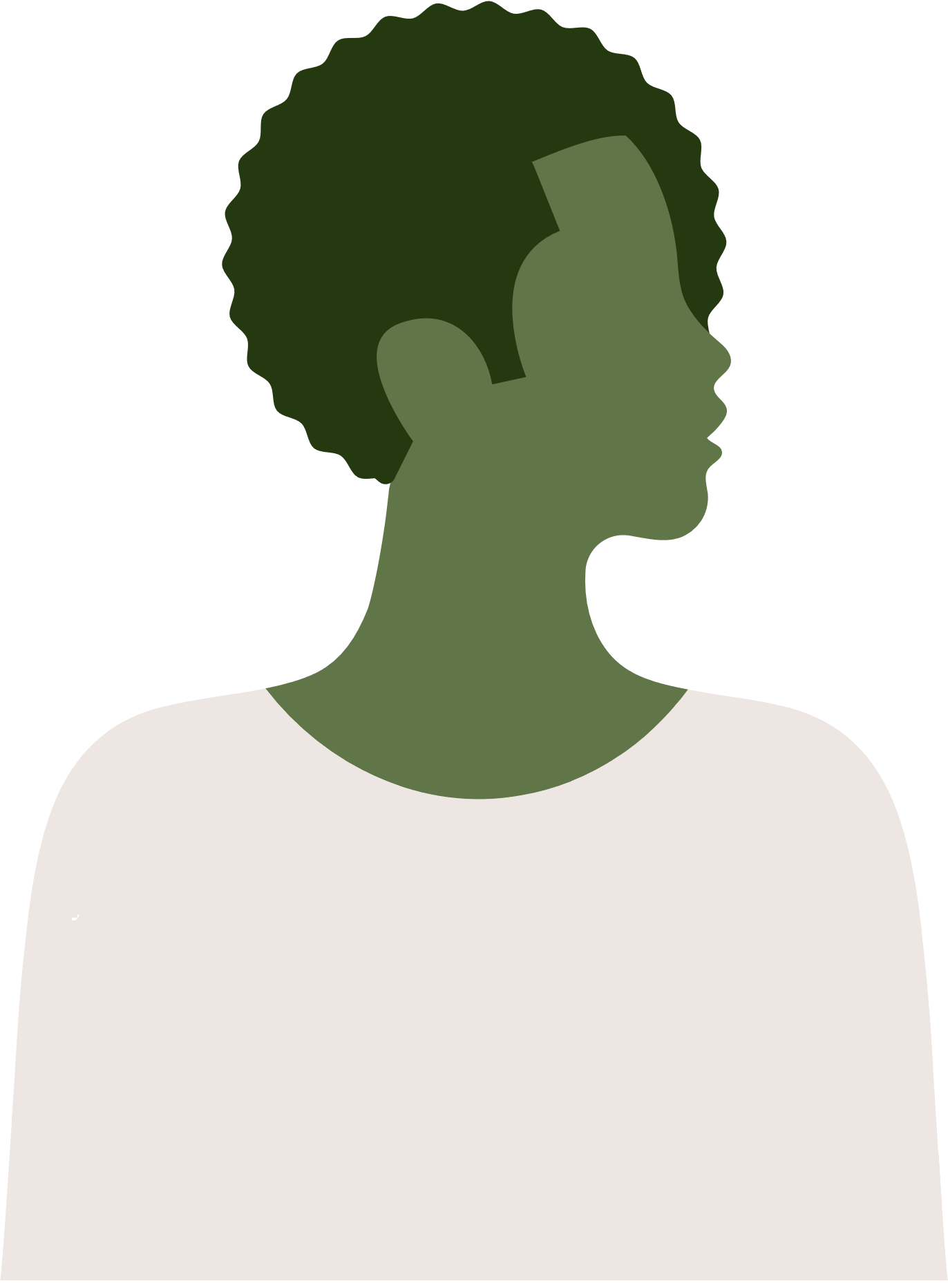 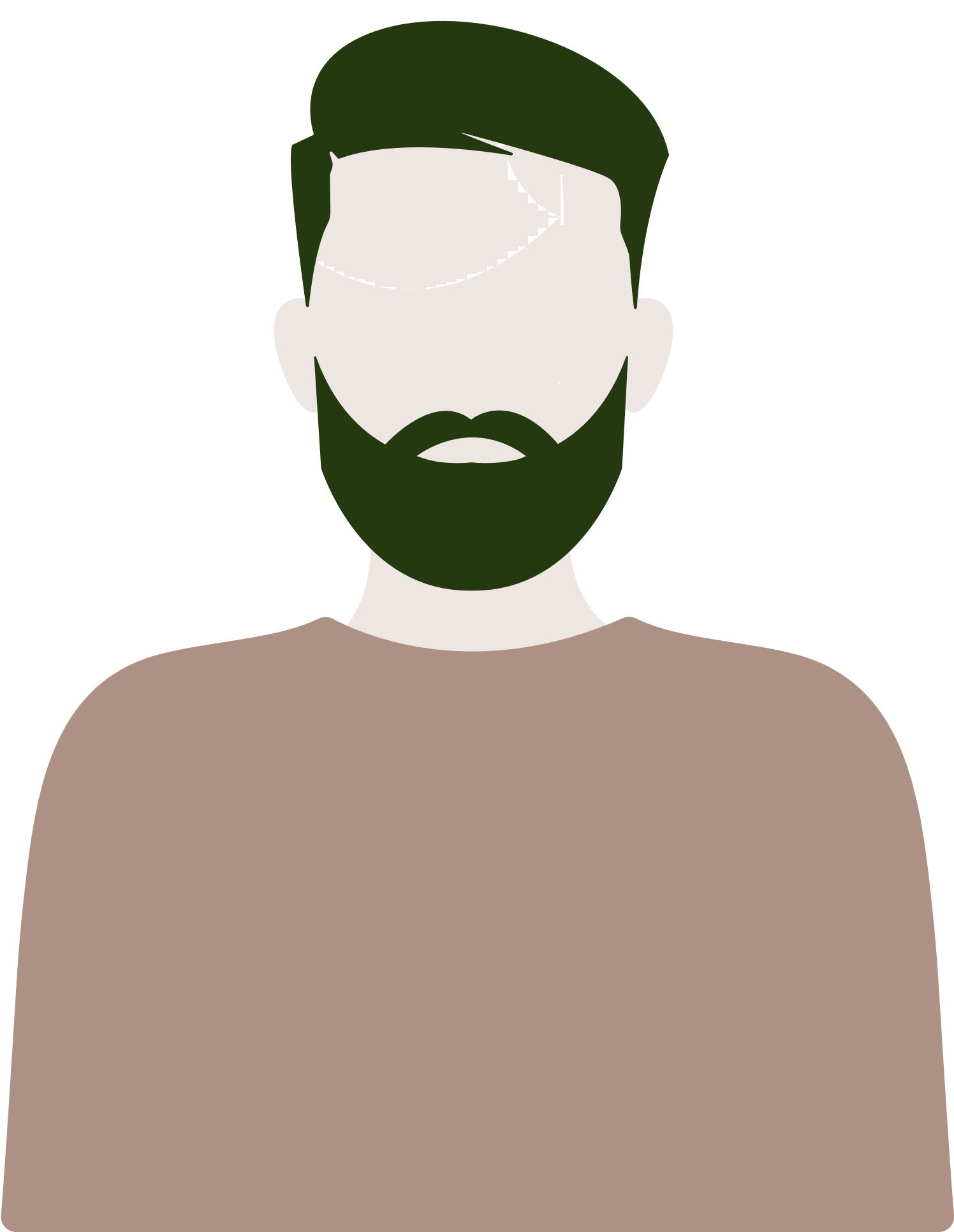 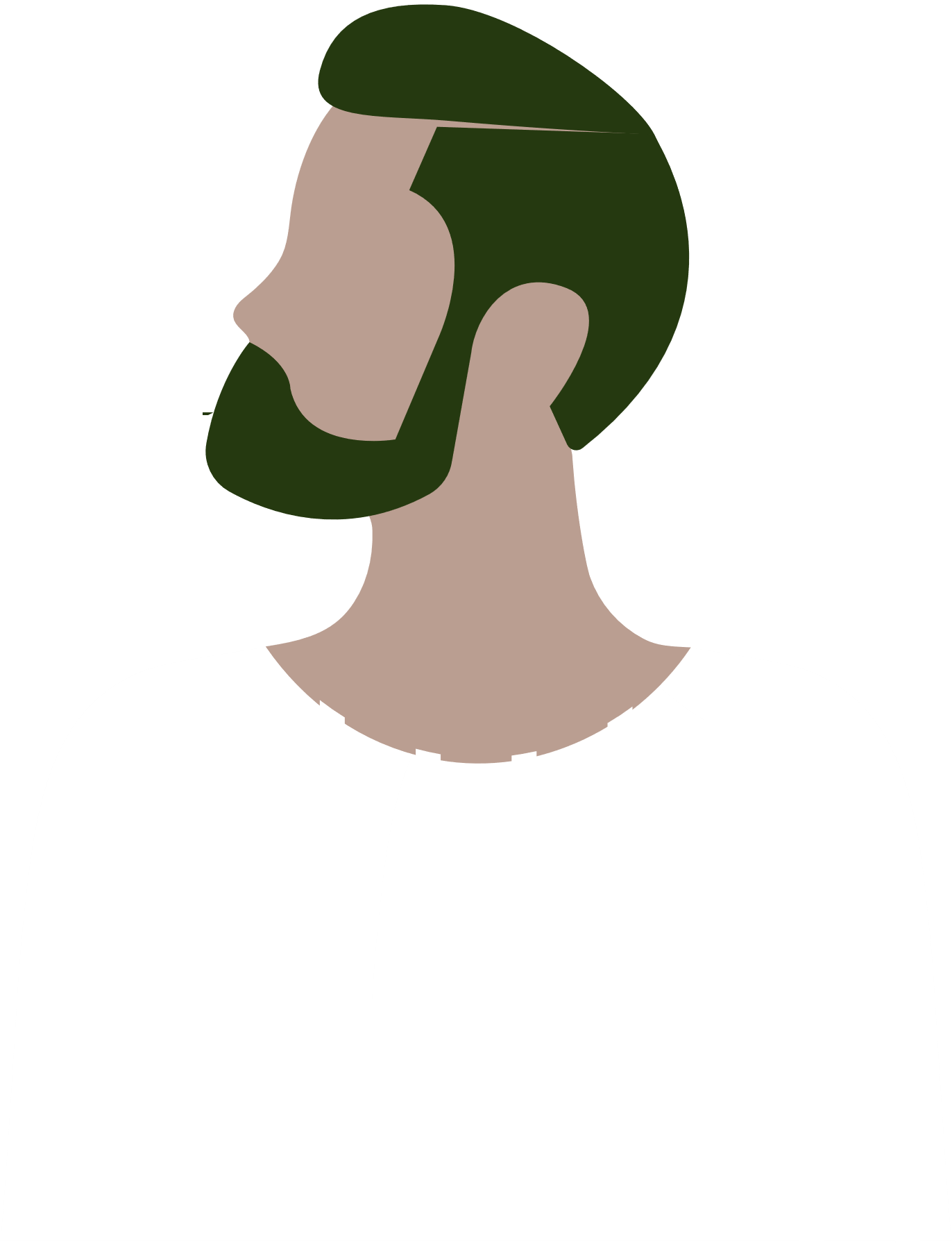 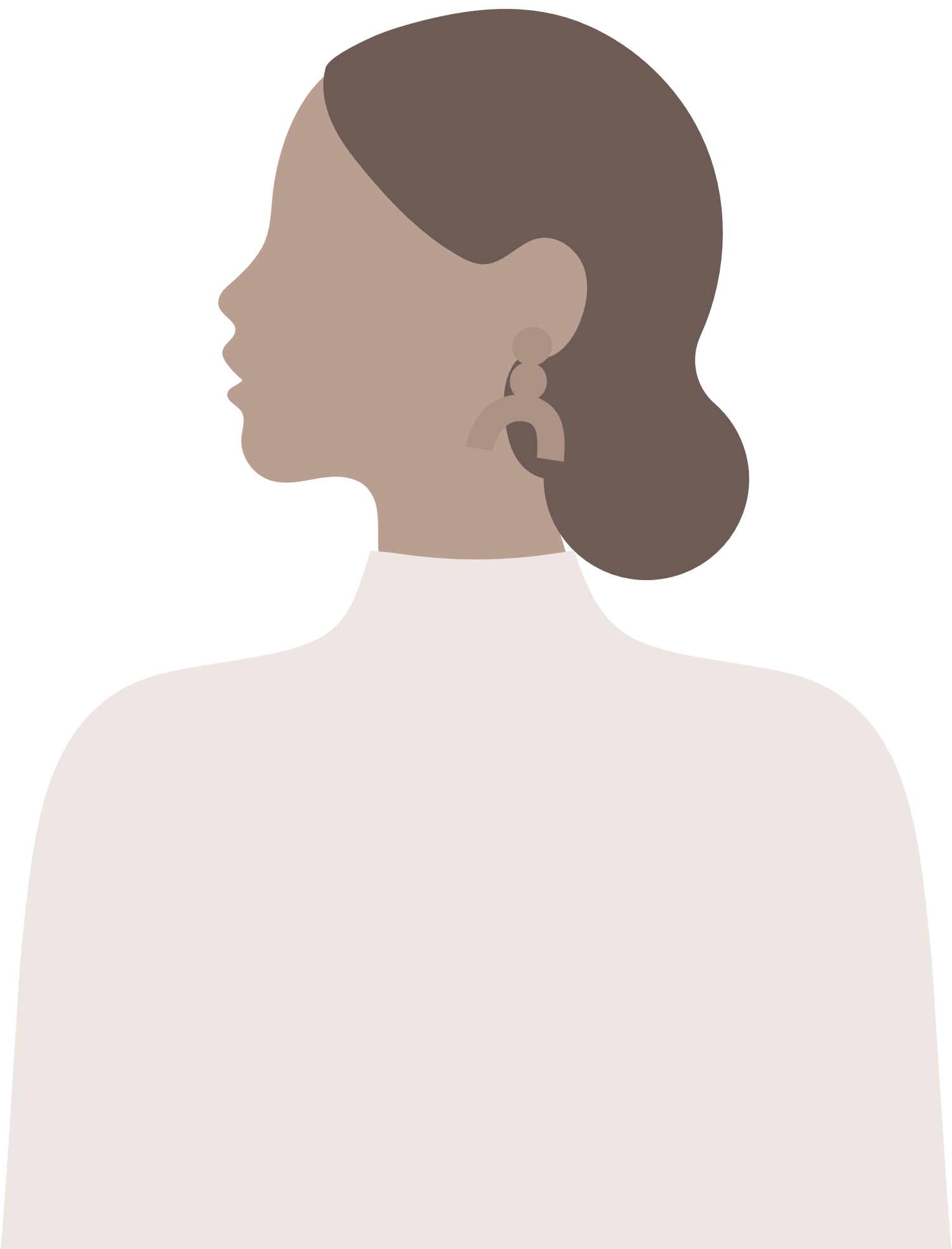 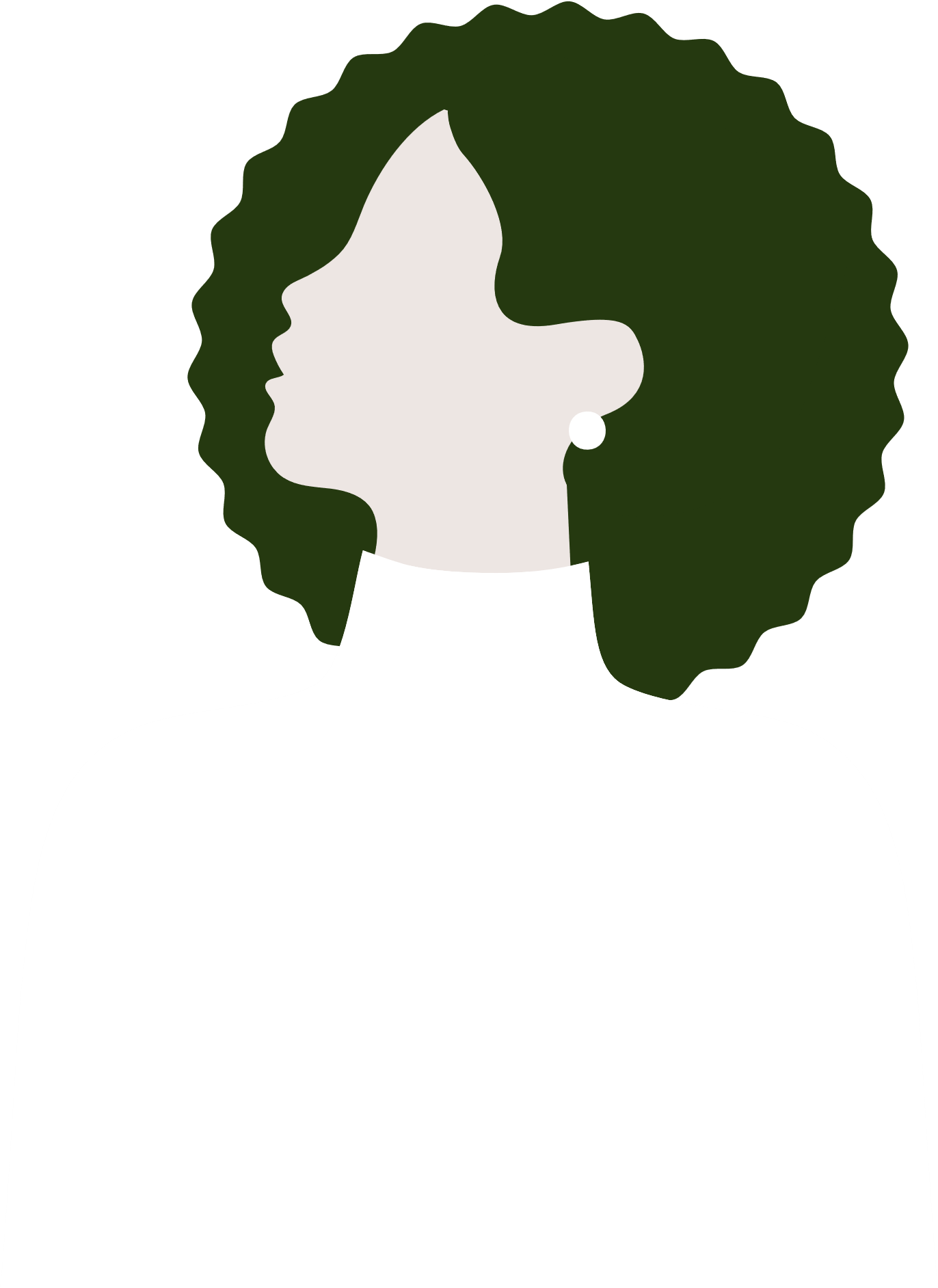 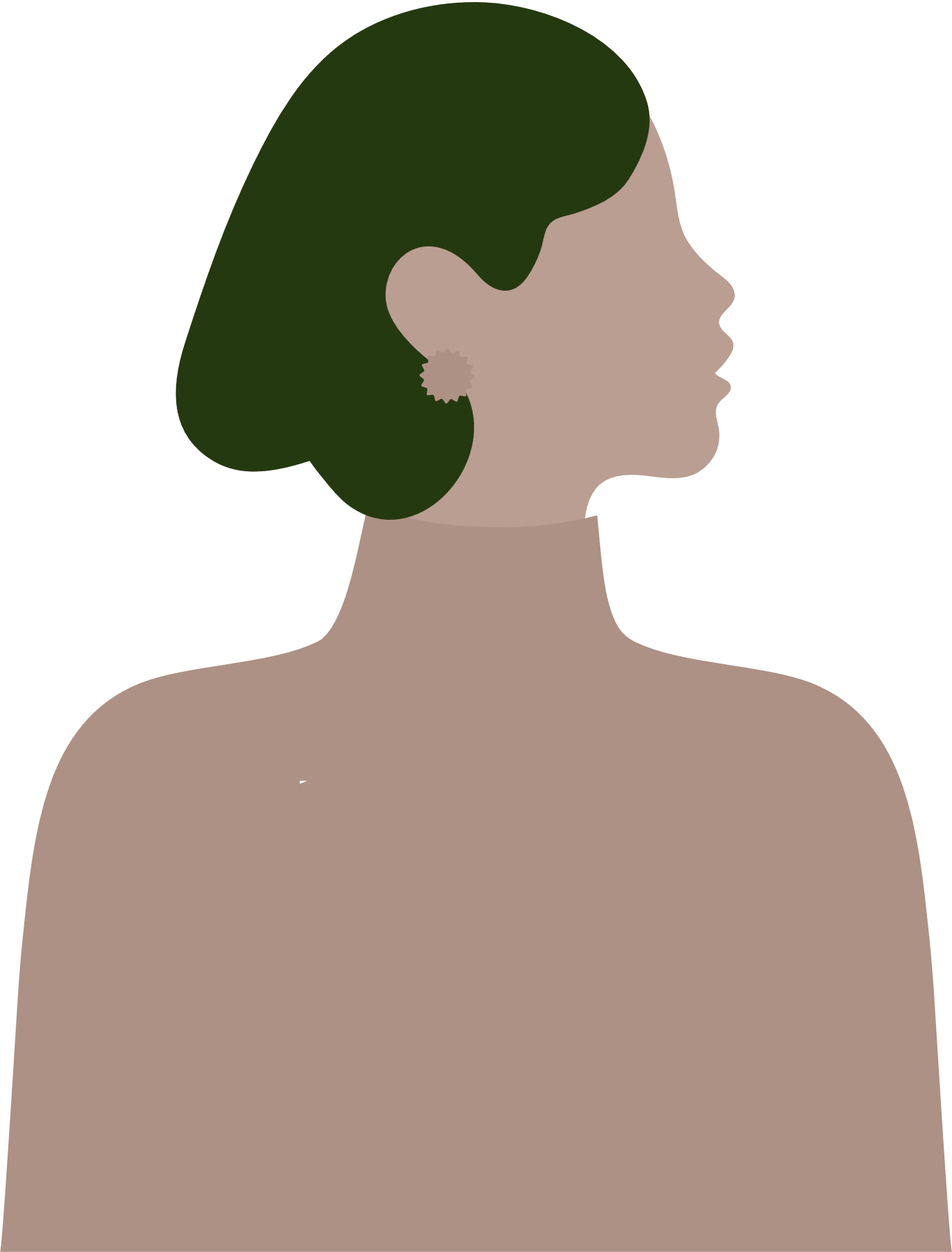 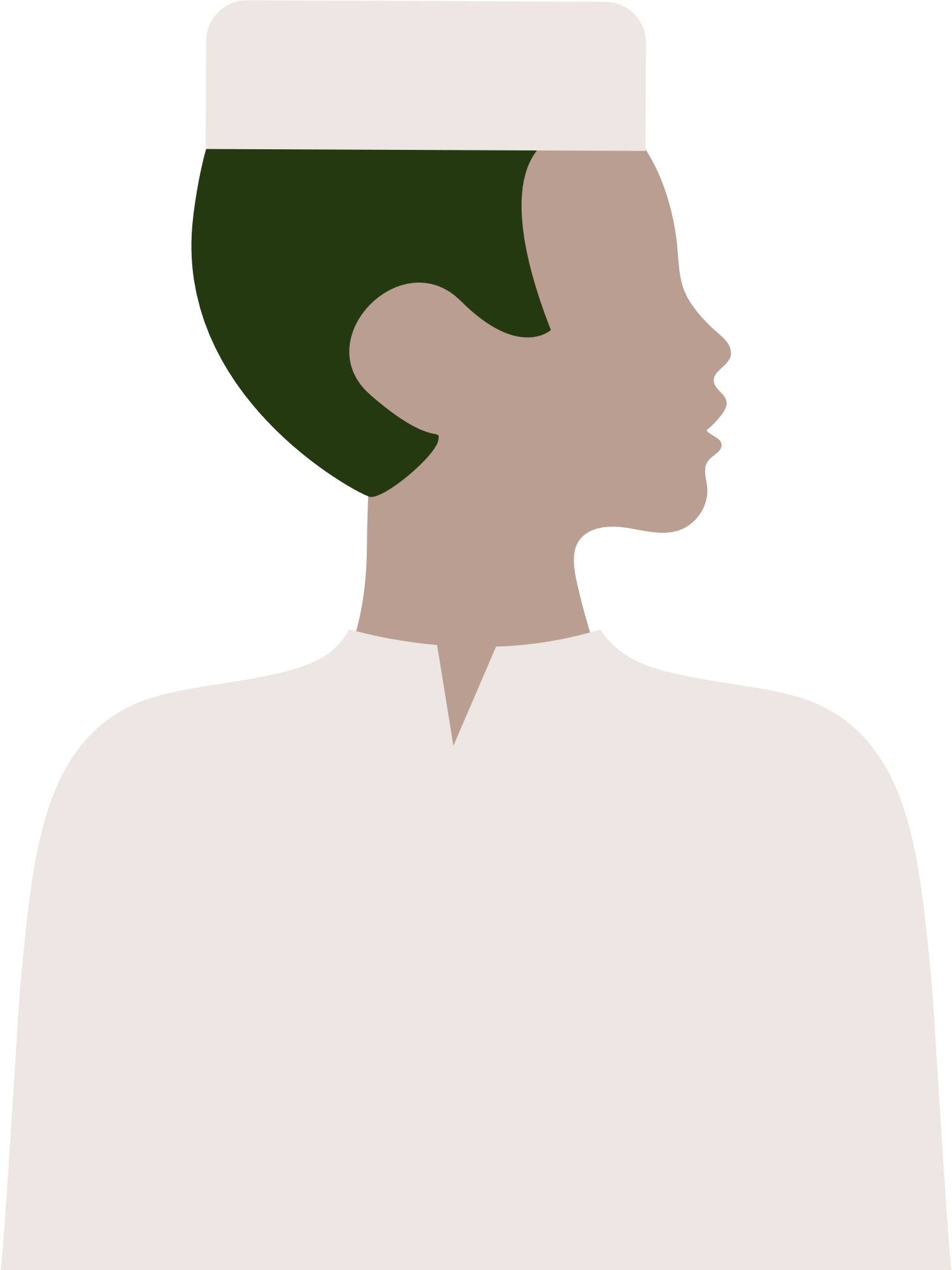 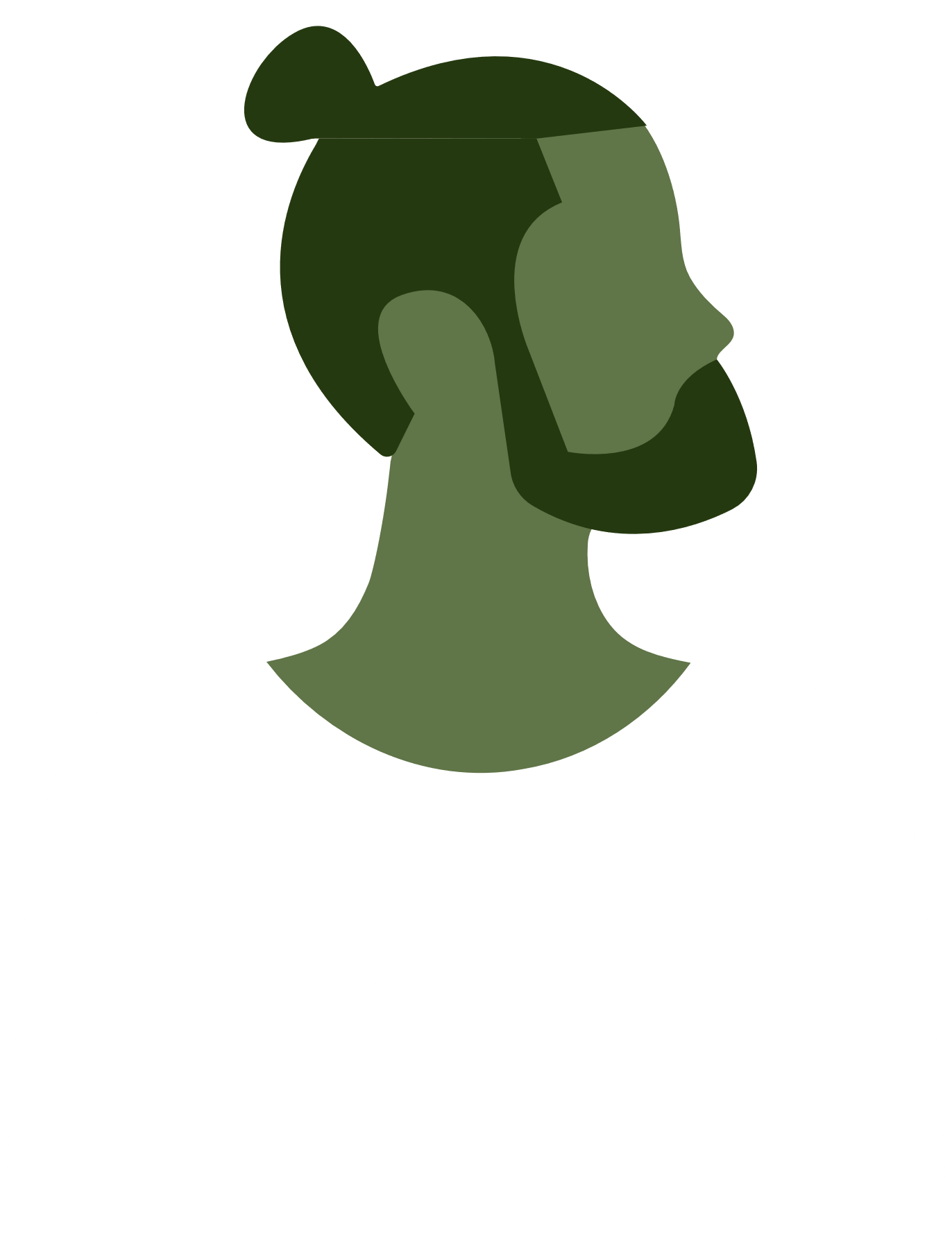 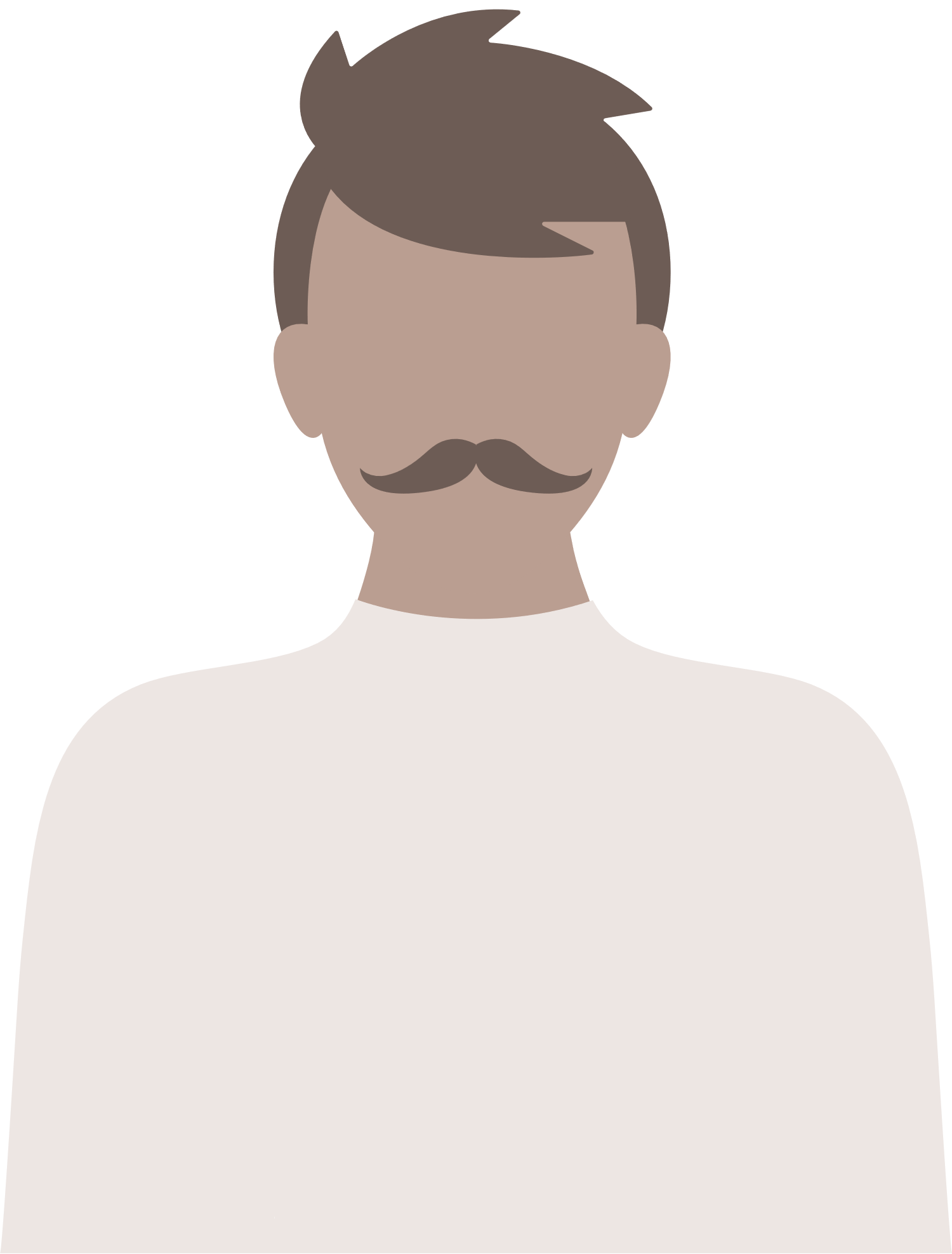 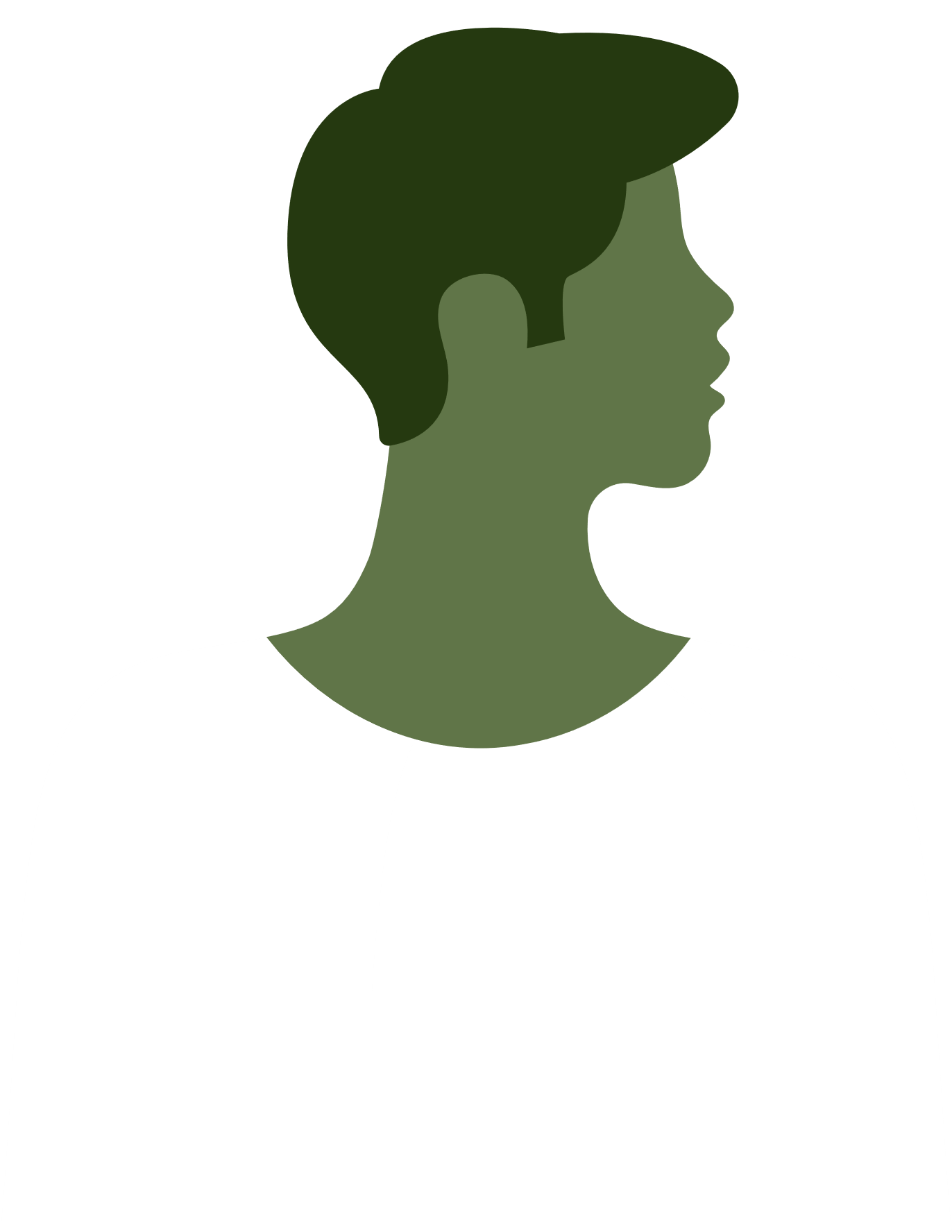 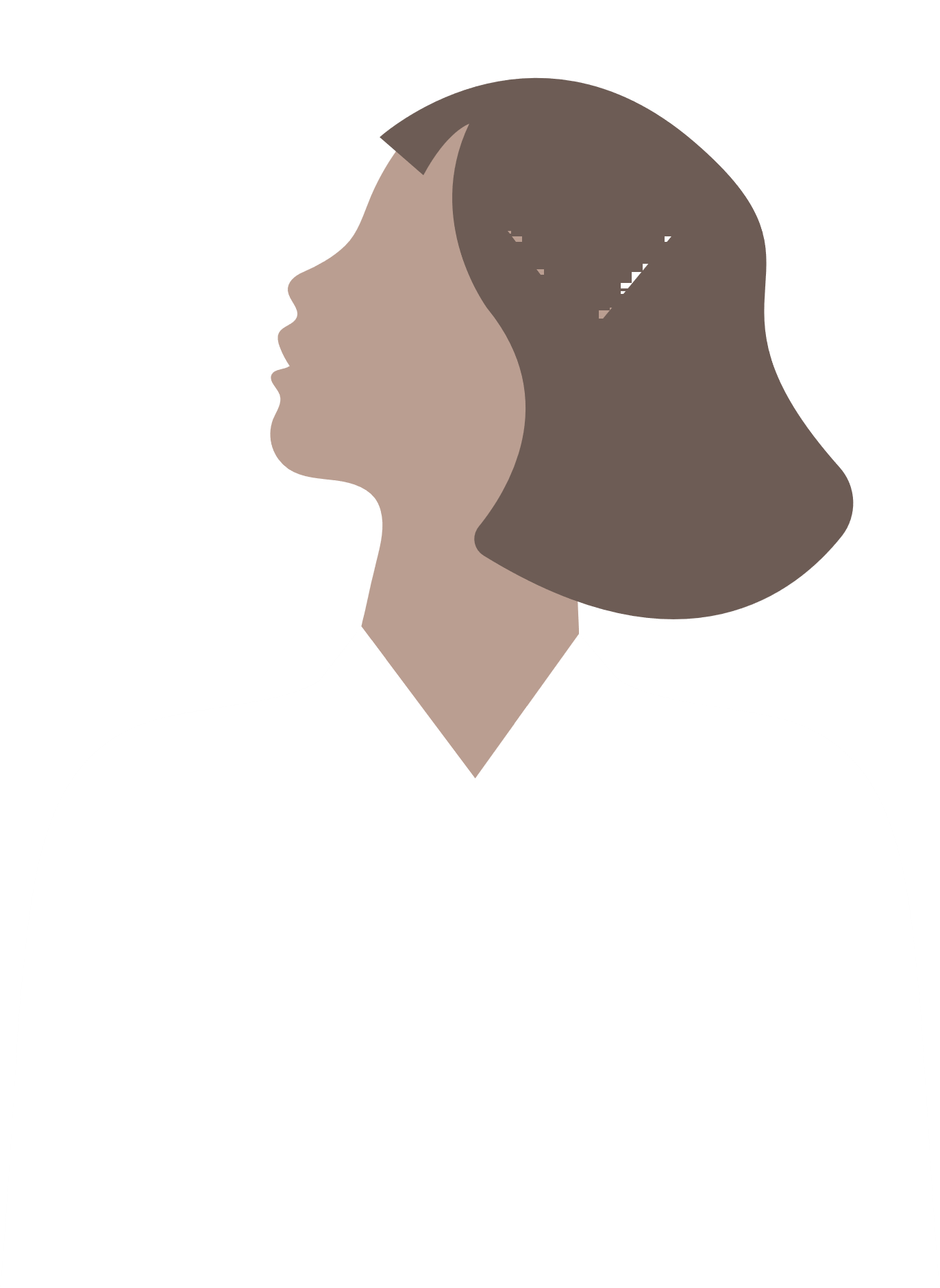 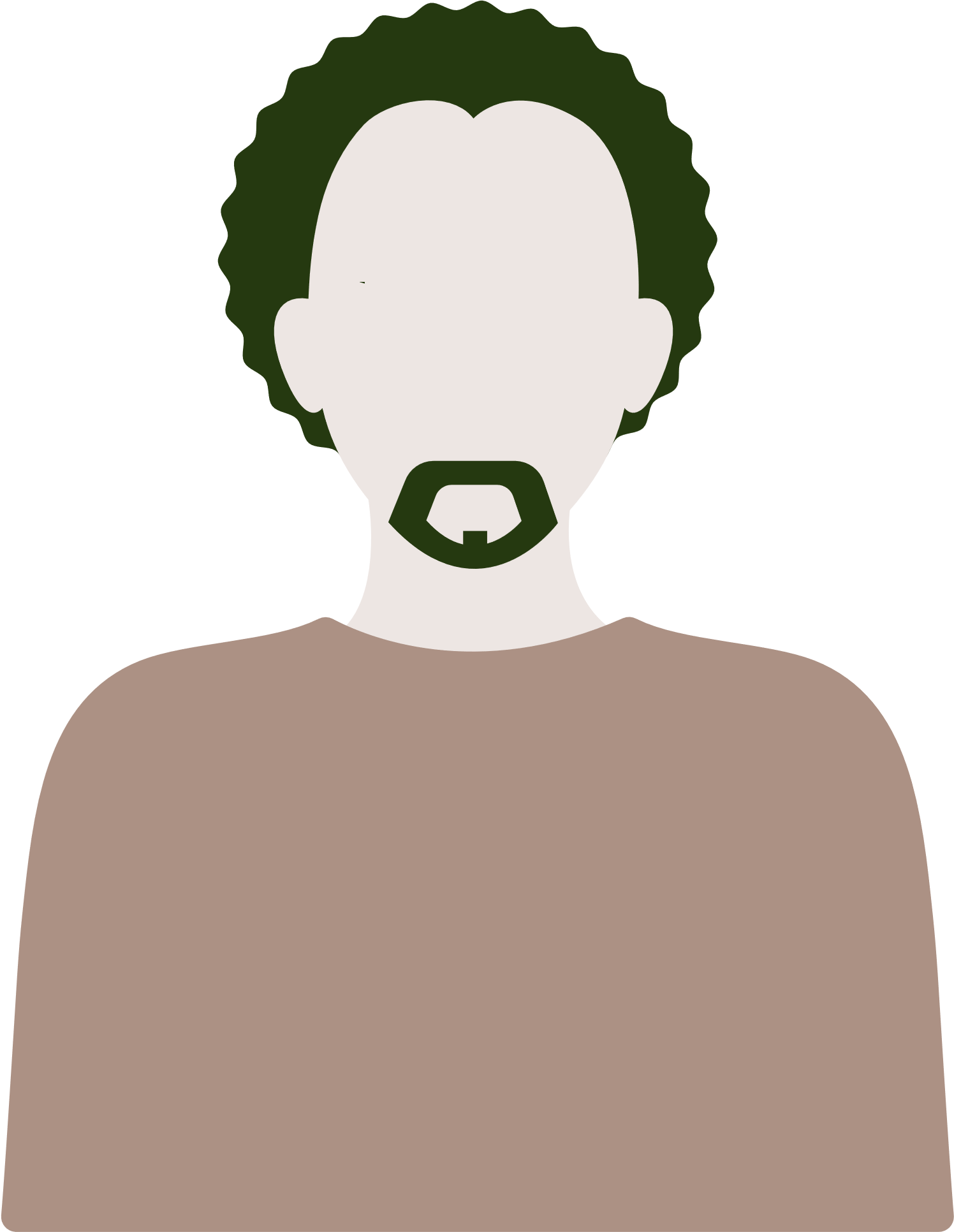 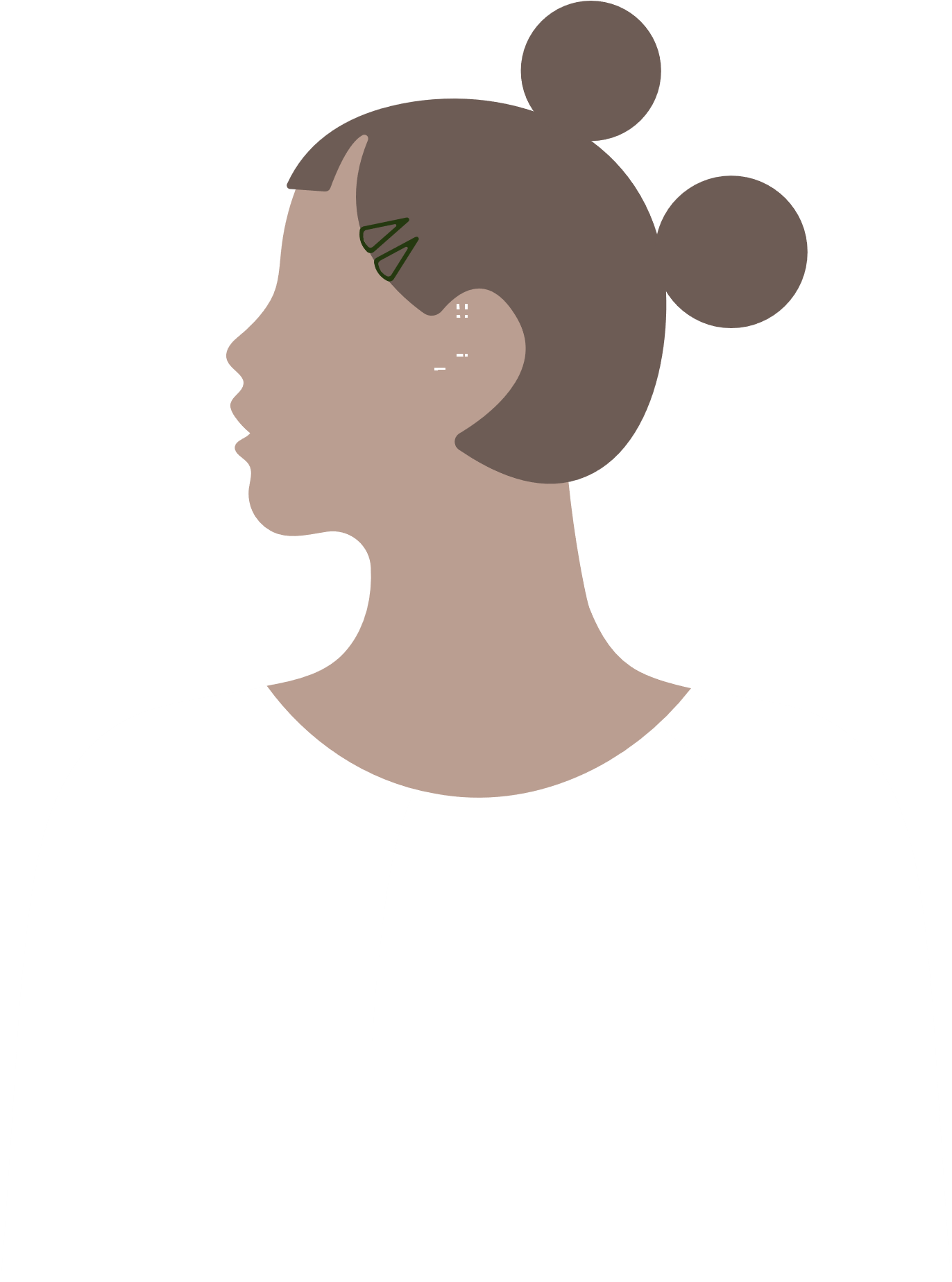 [Speaker Notes: Discussion about who is affected and why personalizing that approach is necessary – race, religion, gender, marital status, socio-economic status, geography, state climate for gambling, types of gambling engaged in….”no two gamblers are the same” then describe these things about self (white, middle aged, six-figure earner, raised middle class, Christian, white collar worker,]
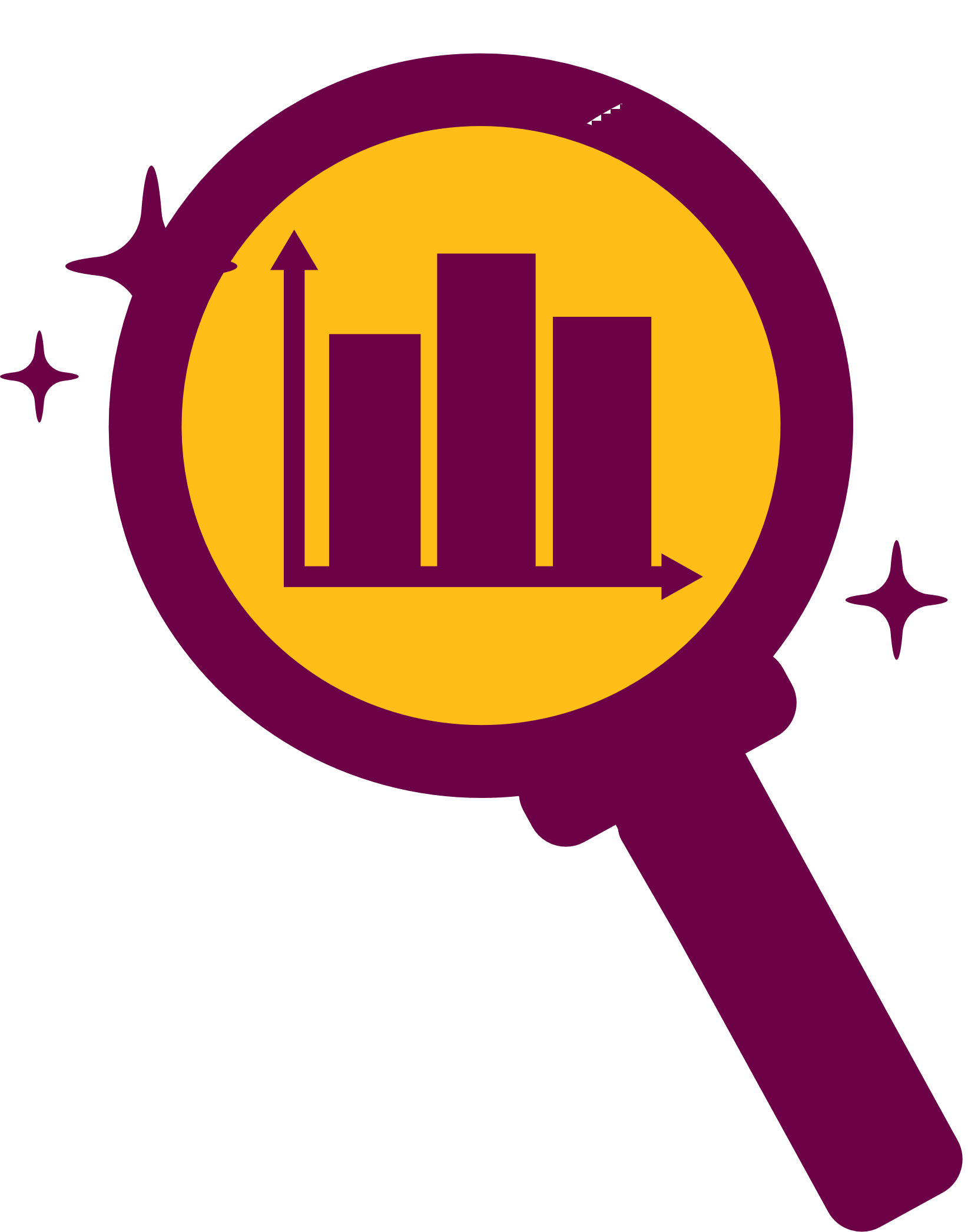 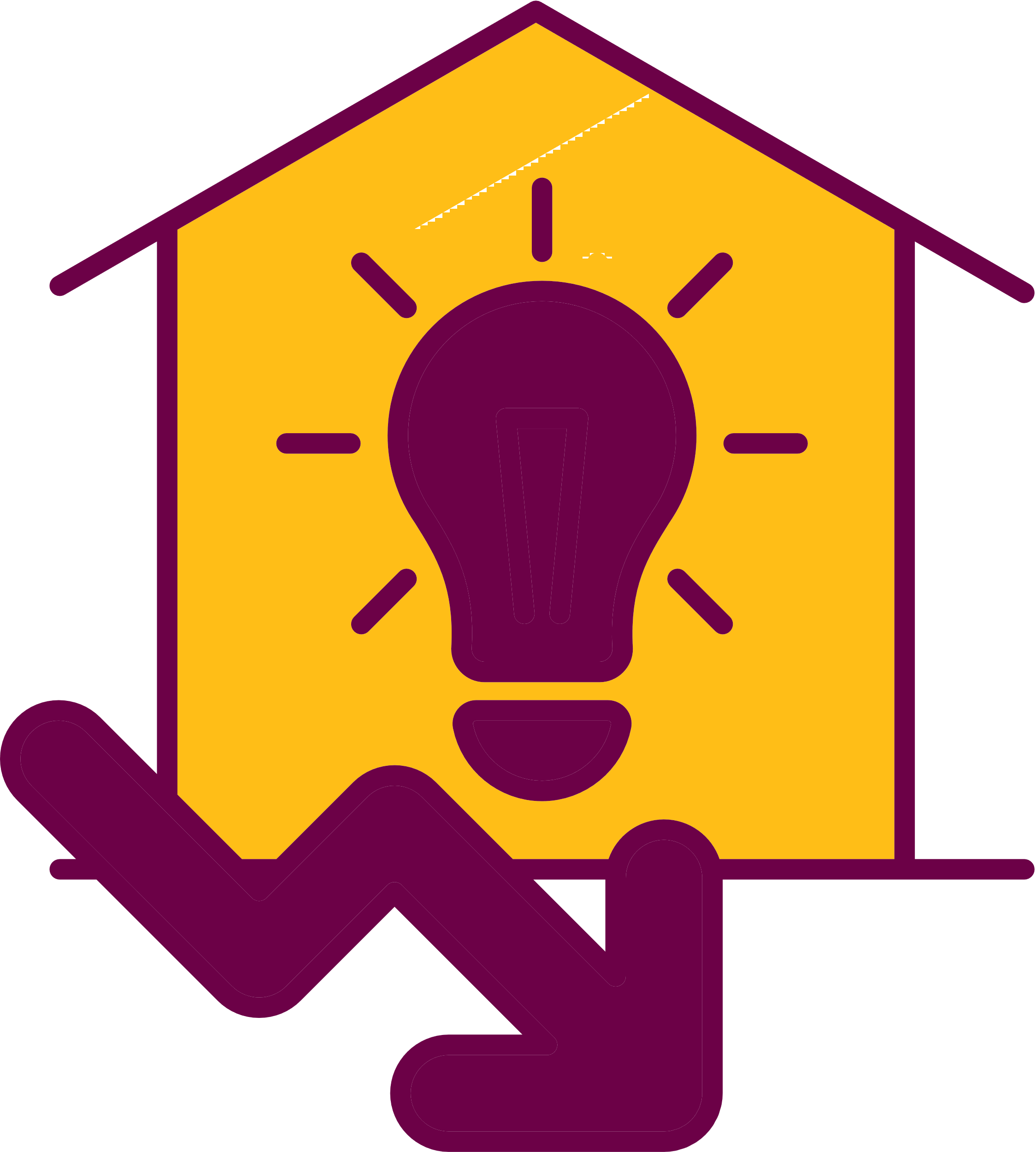 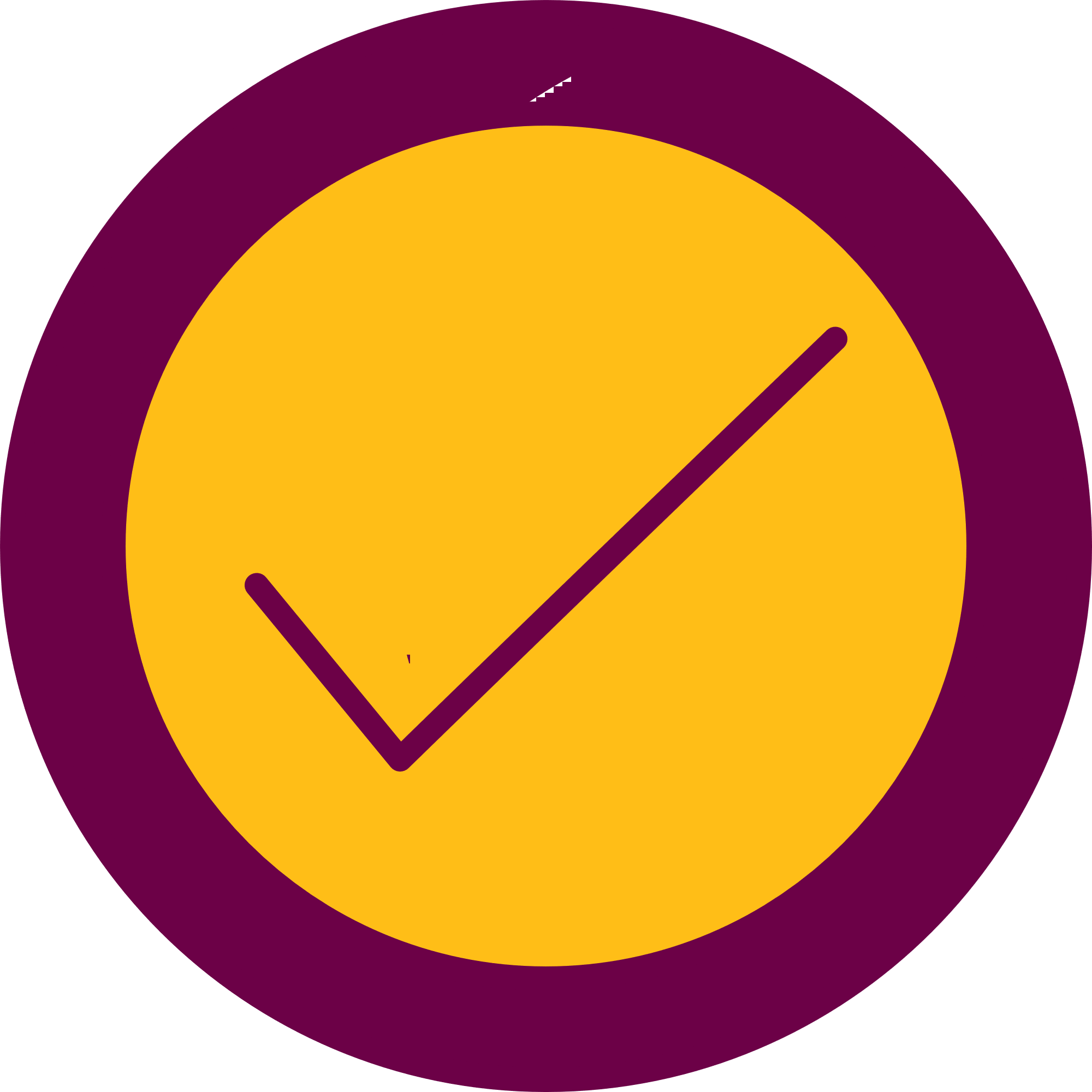 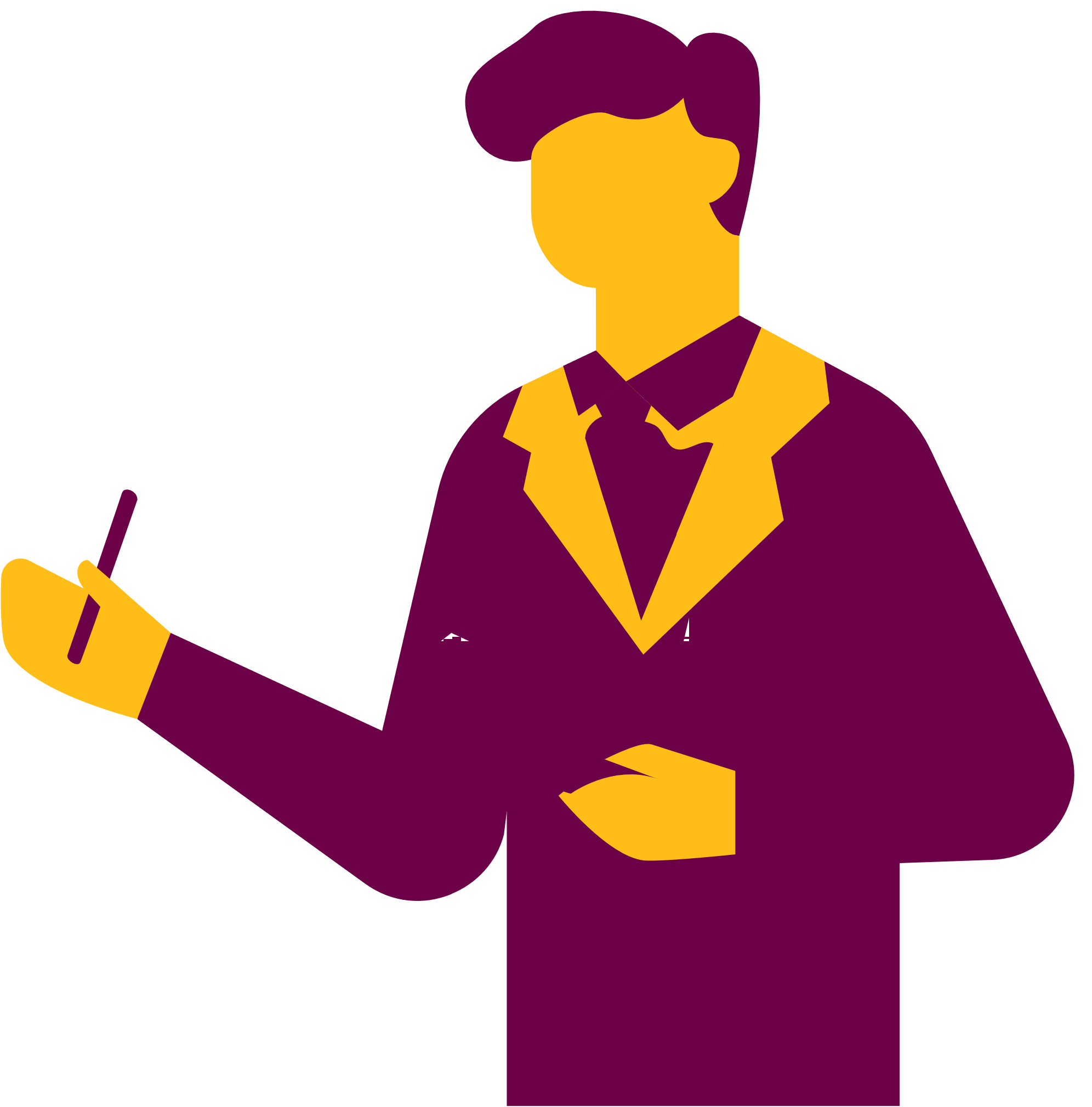 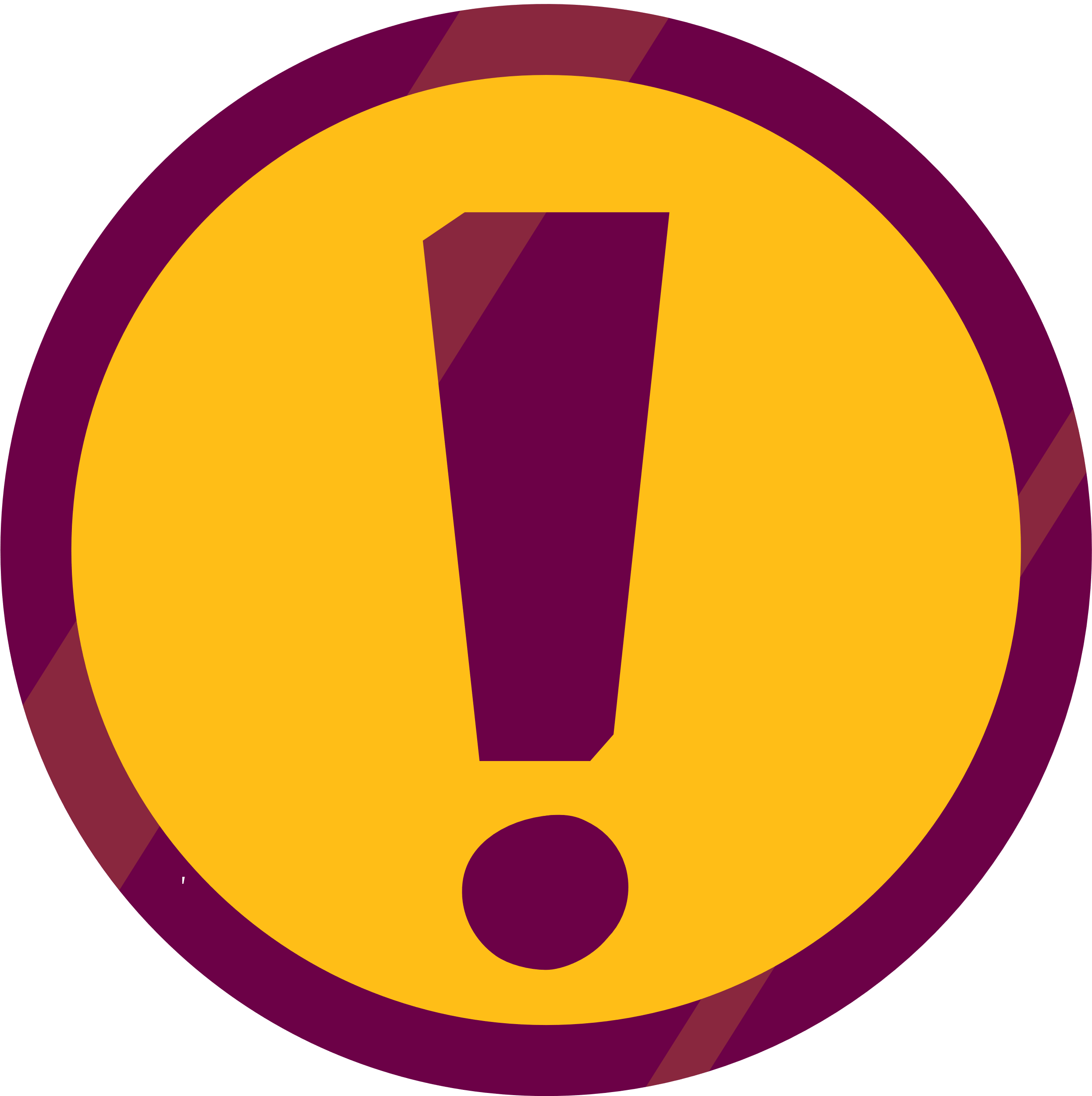 RISK FACTOR
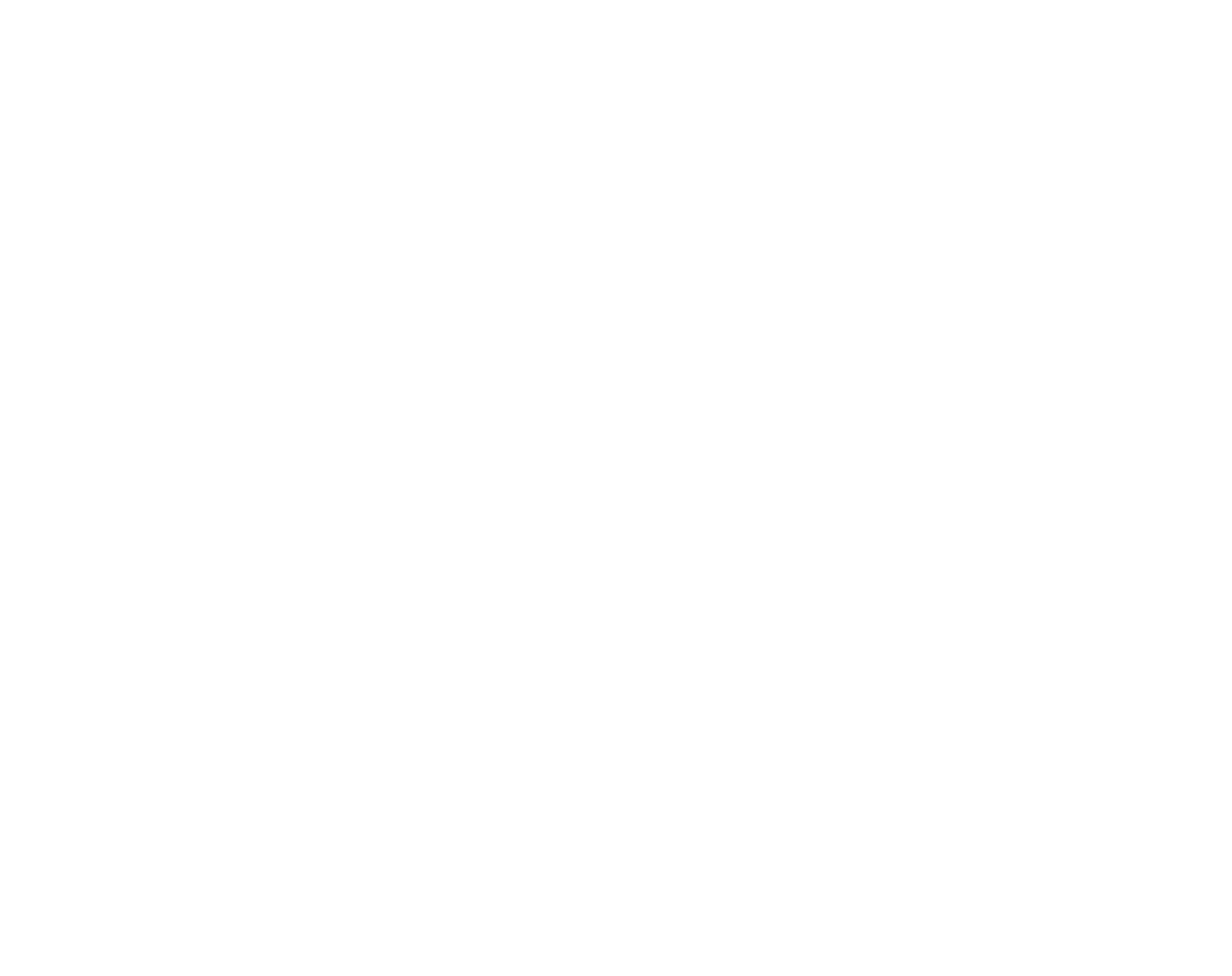 EARLY WIN & EARLY EXPOSURE
PREVENTION OPPORTUNITY
Limiting access to gambling for minors
Implementing exclusion programs for those at risk of developing a problem
Providing education on the risks of gambling
[Speaker Notes: Personal story, highlight what may have helped, Group discussion about experiences with early big wins and exposure]
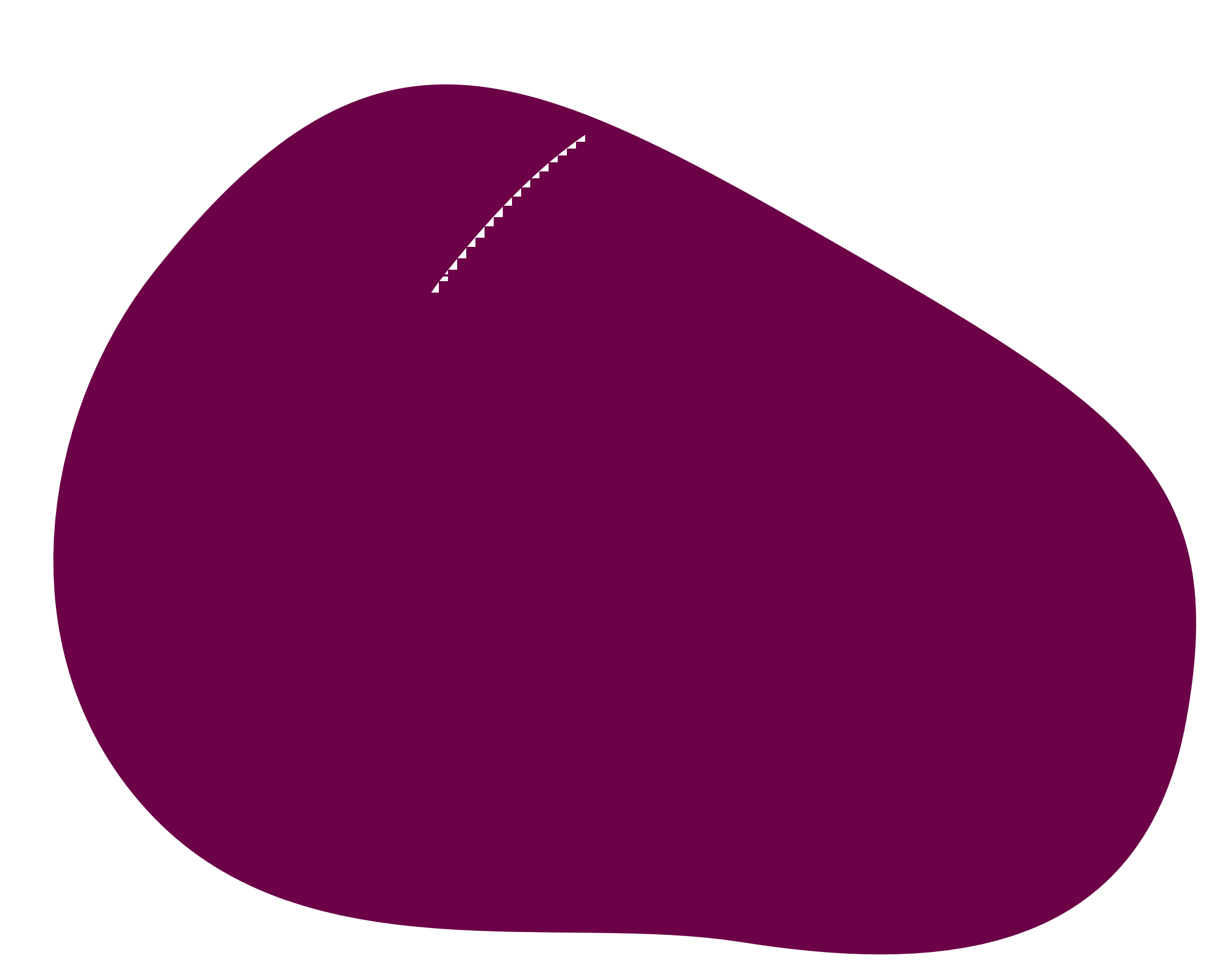 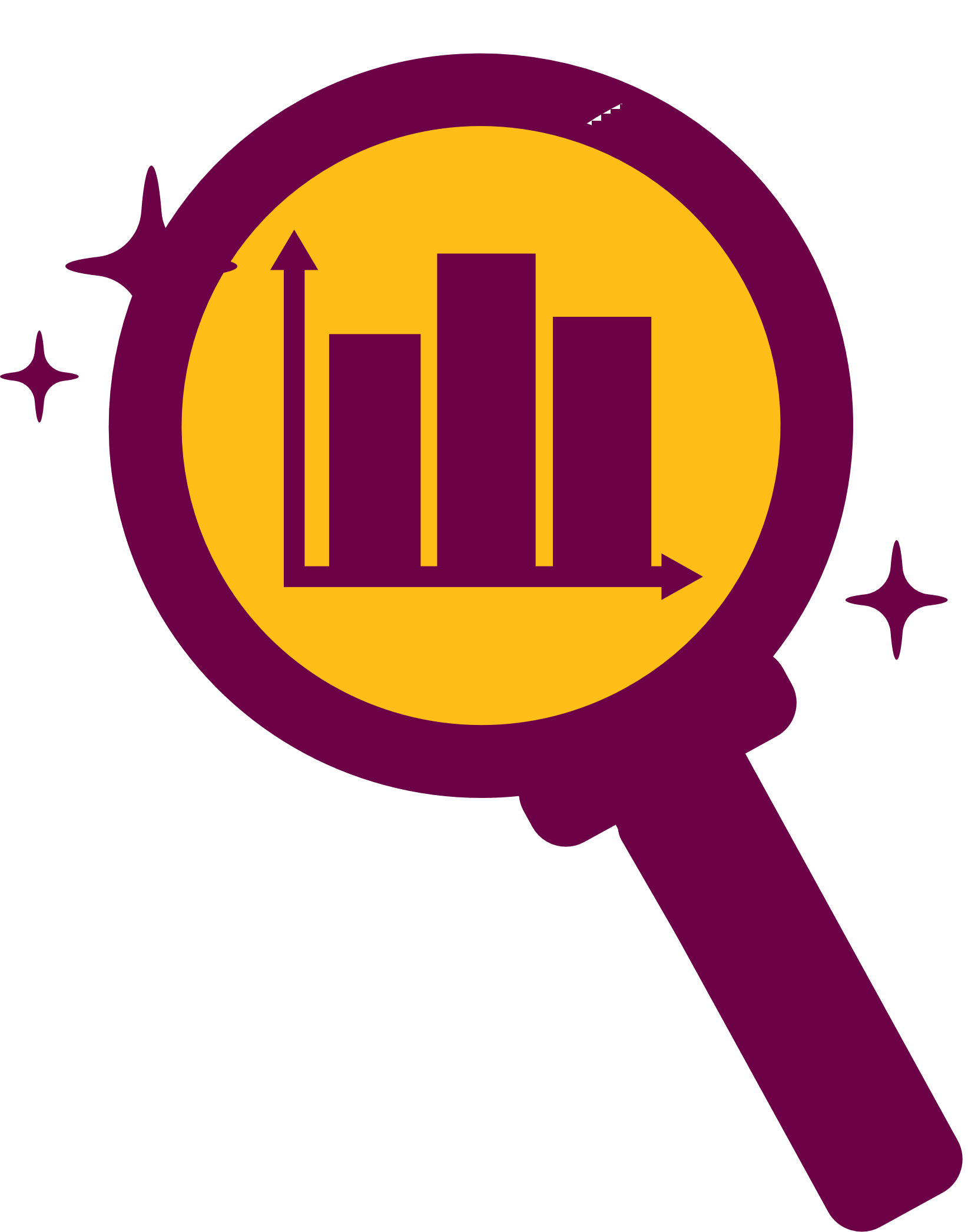 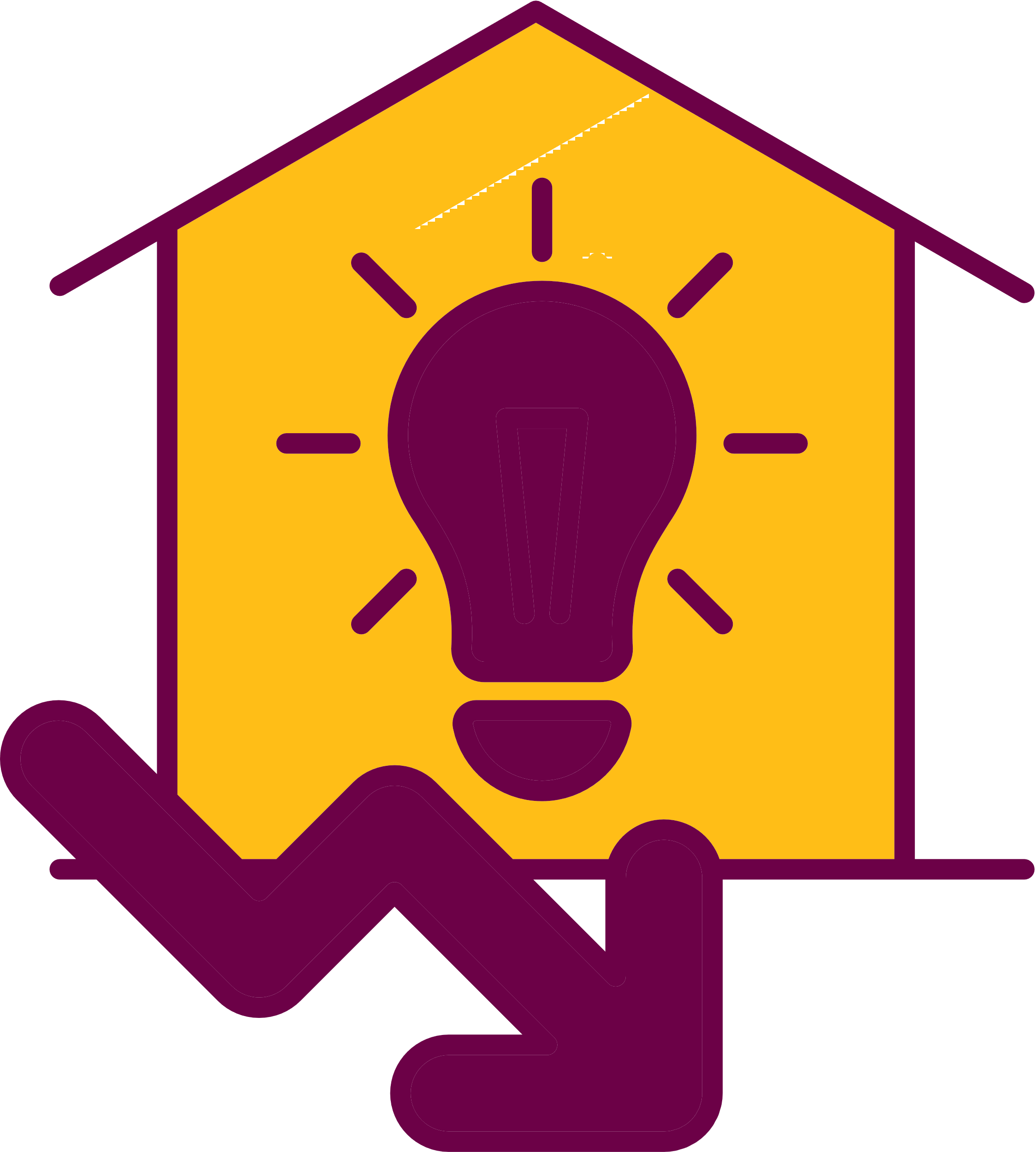 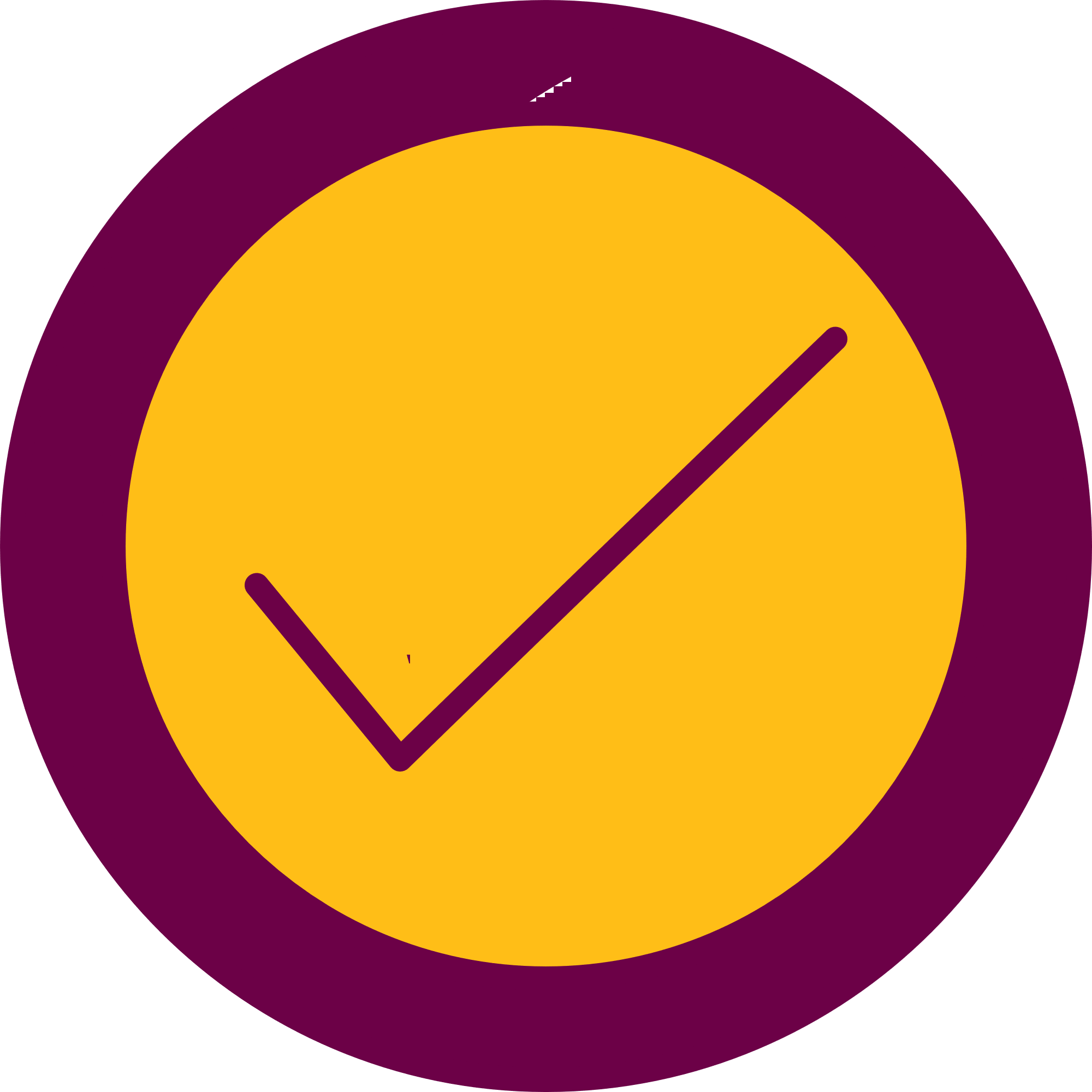 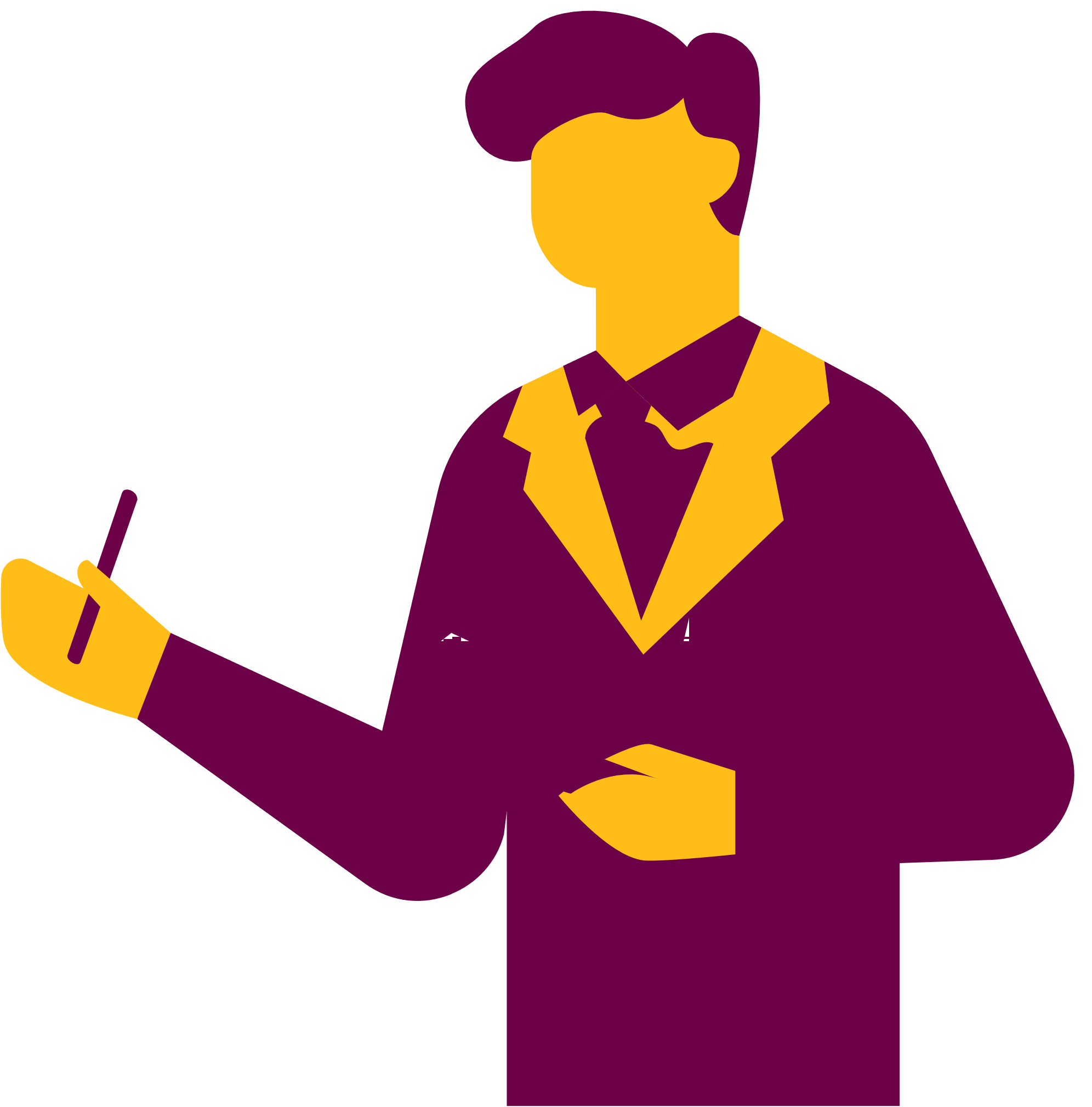 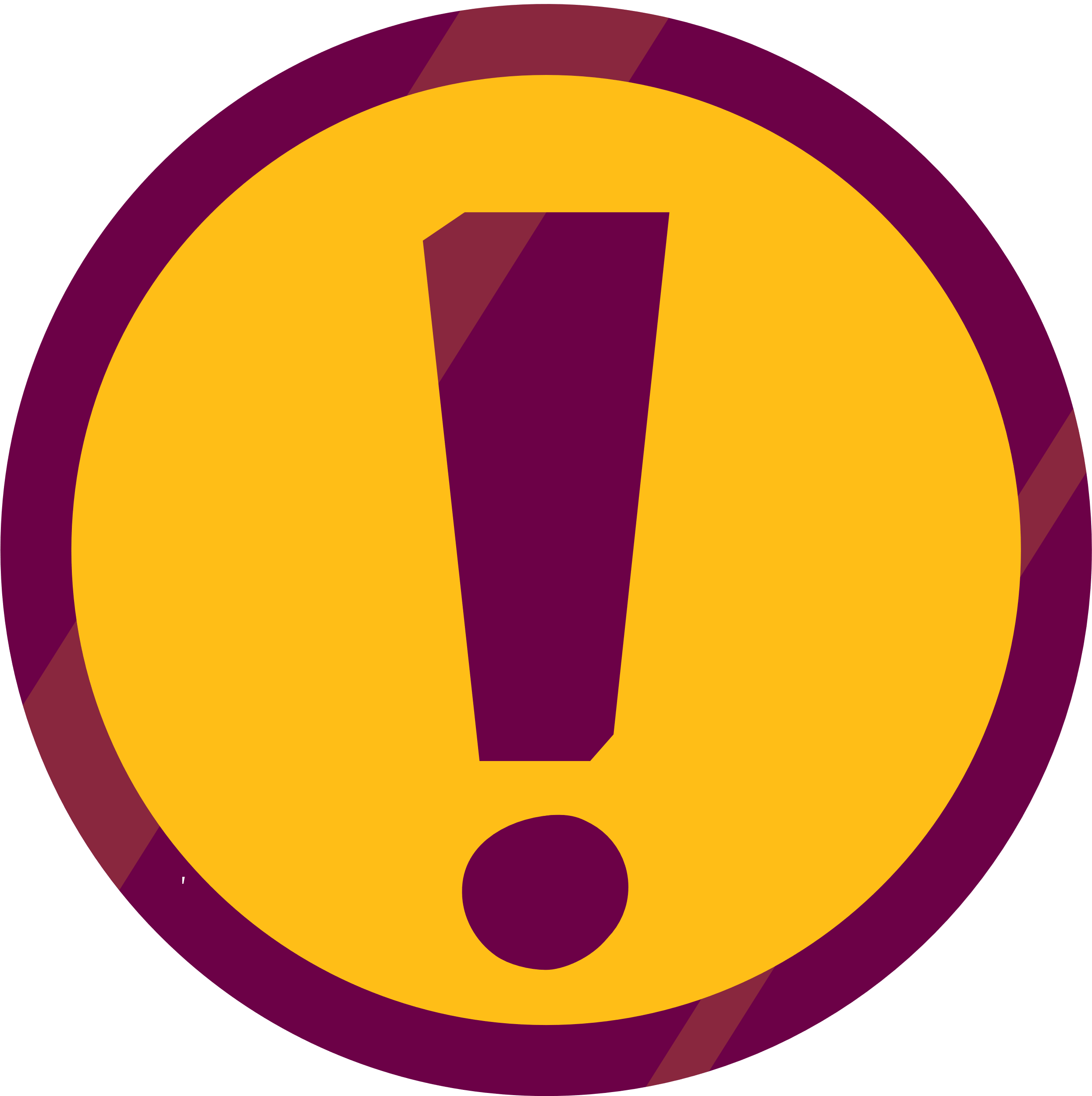 RISK FACTOR
ACCESSIBILITY
PREVENTION OPPORTUNITY
Restricting the availability of gambling opportunities
Limiting advertising of gambling products
Increasing awareness about the potential harms of gambling & real data about true chances of a win
[Speaker Notes: Personal story about access, open discussion about availability of gambling in the community they serve]
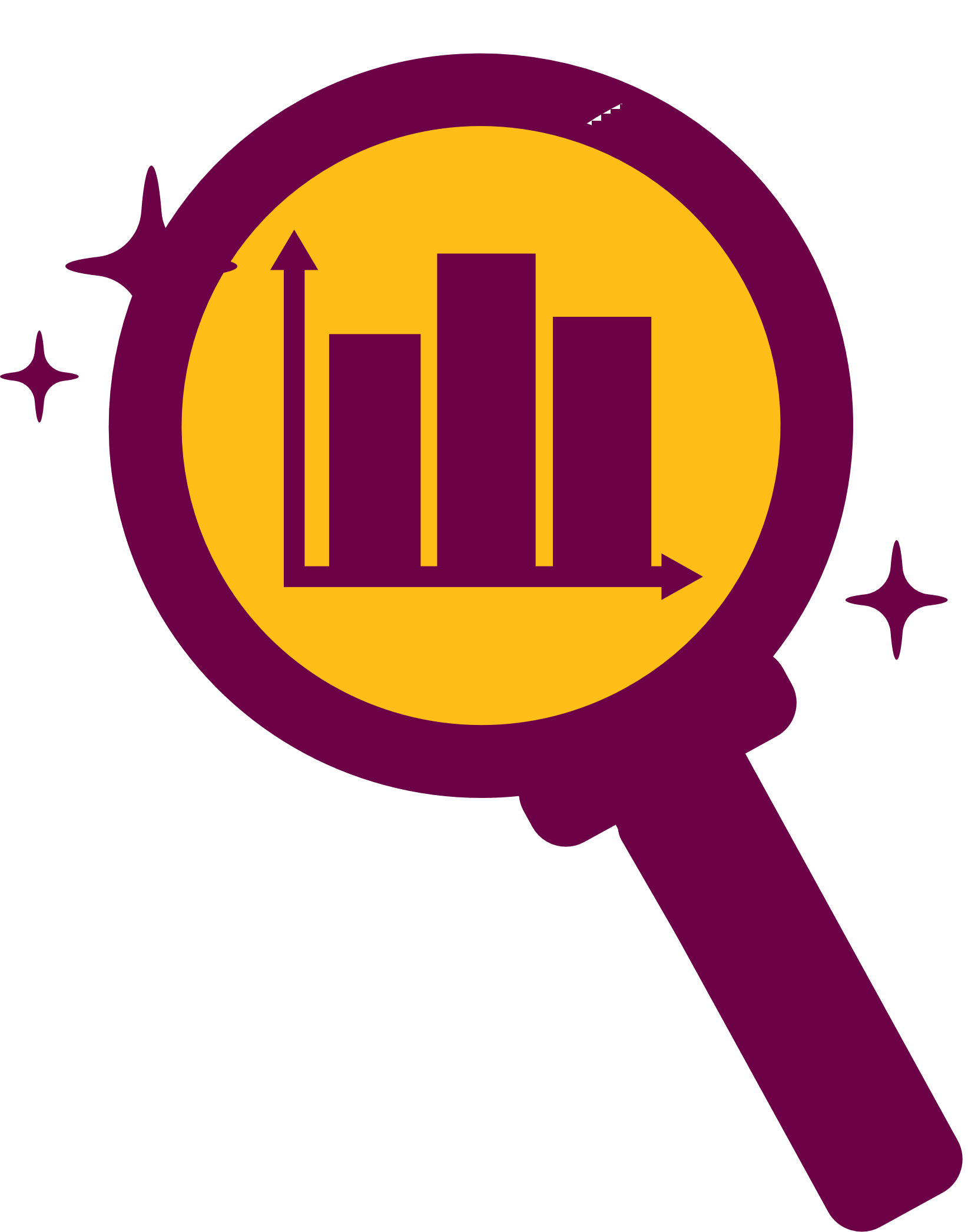 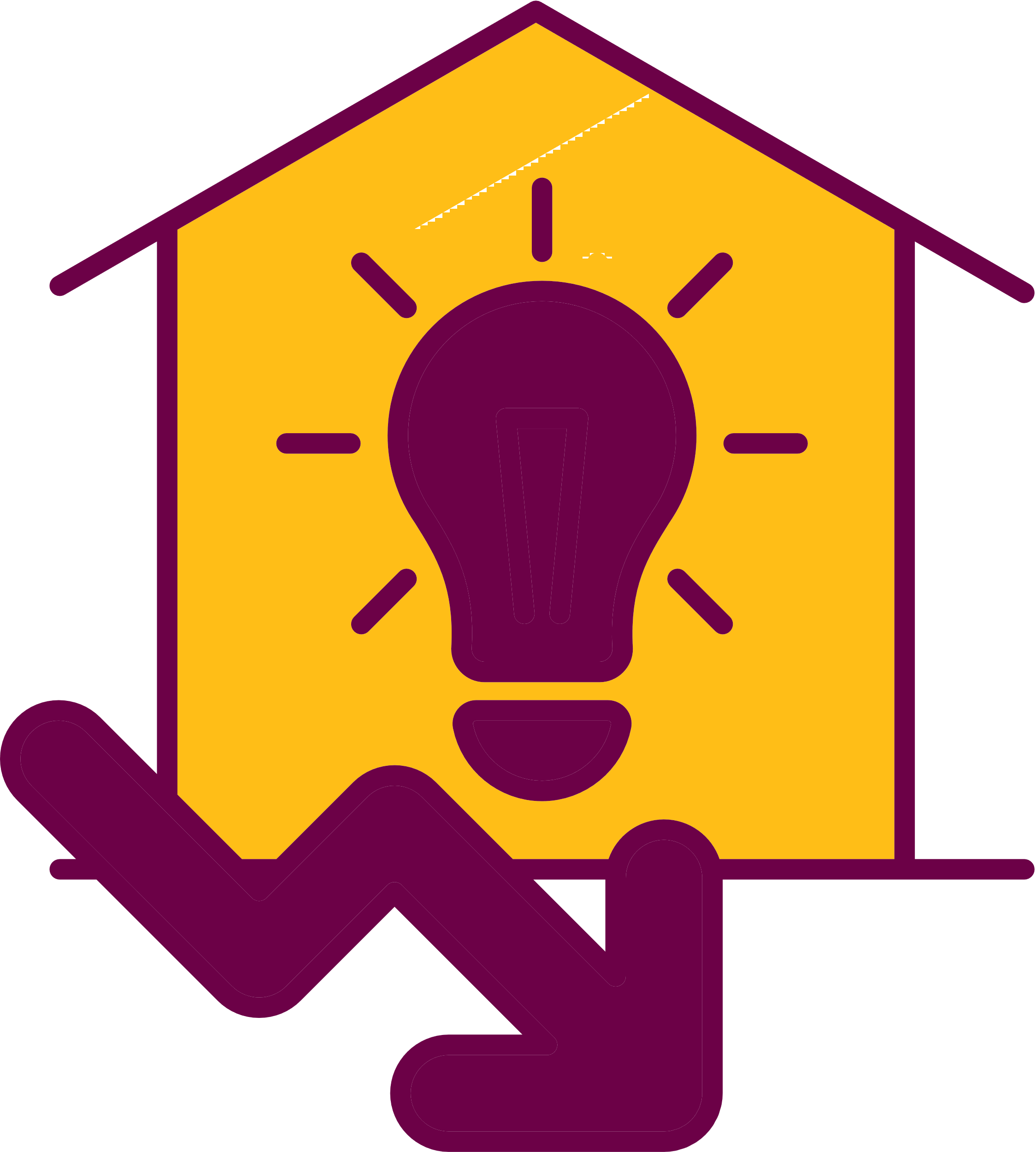 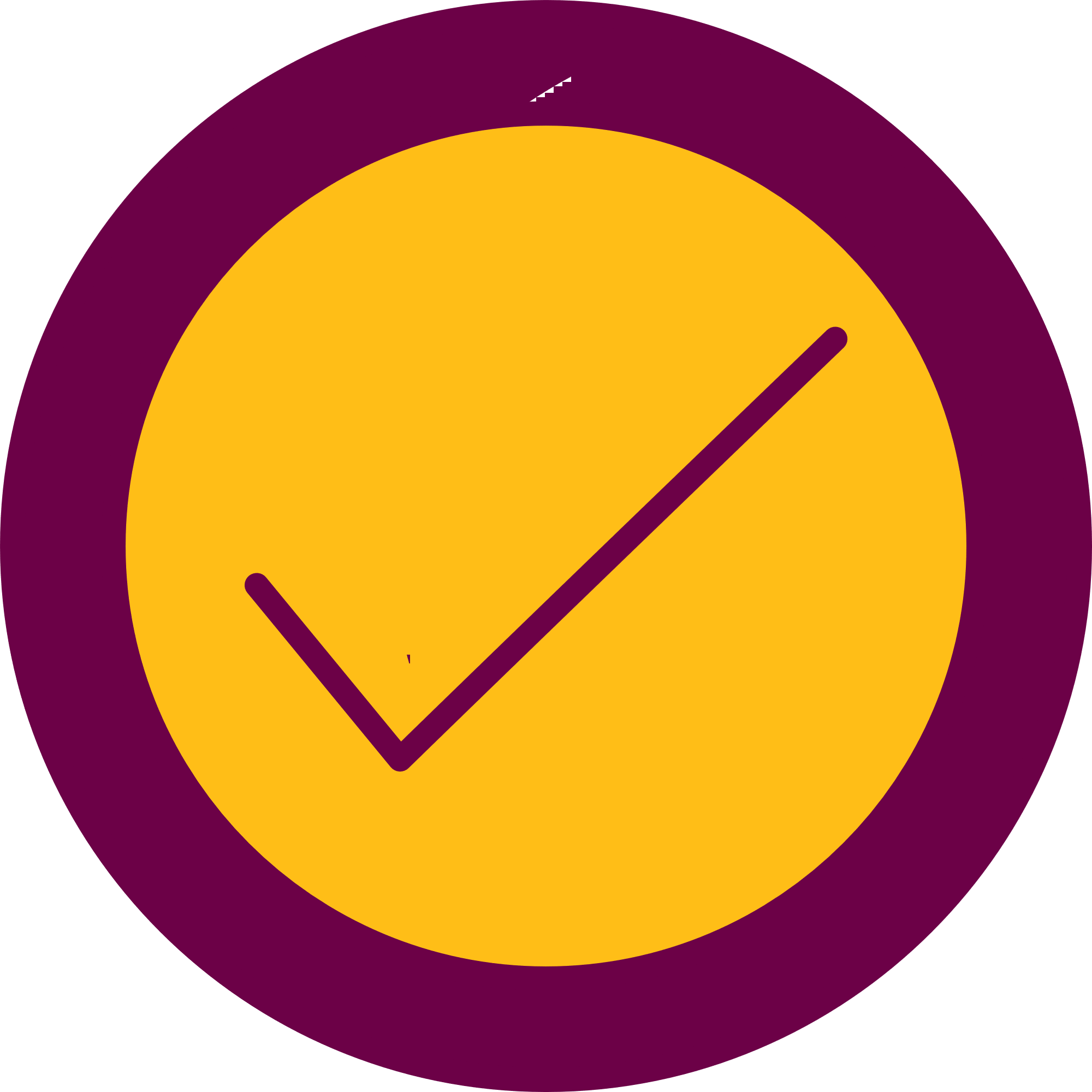 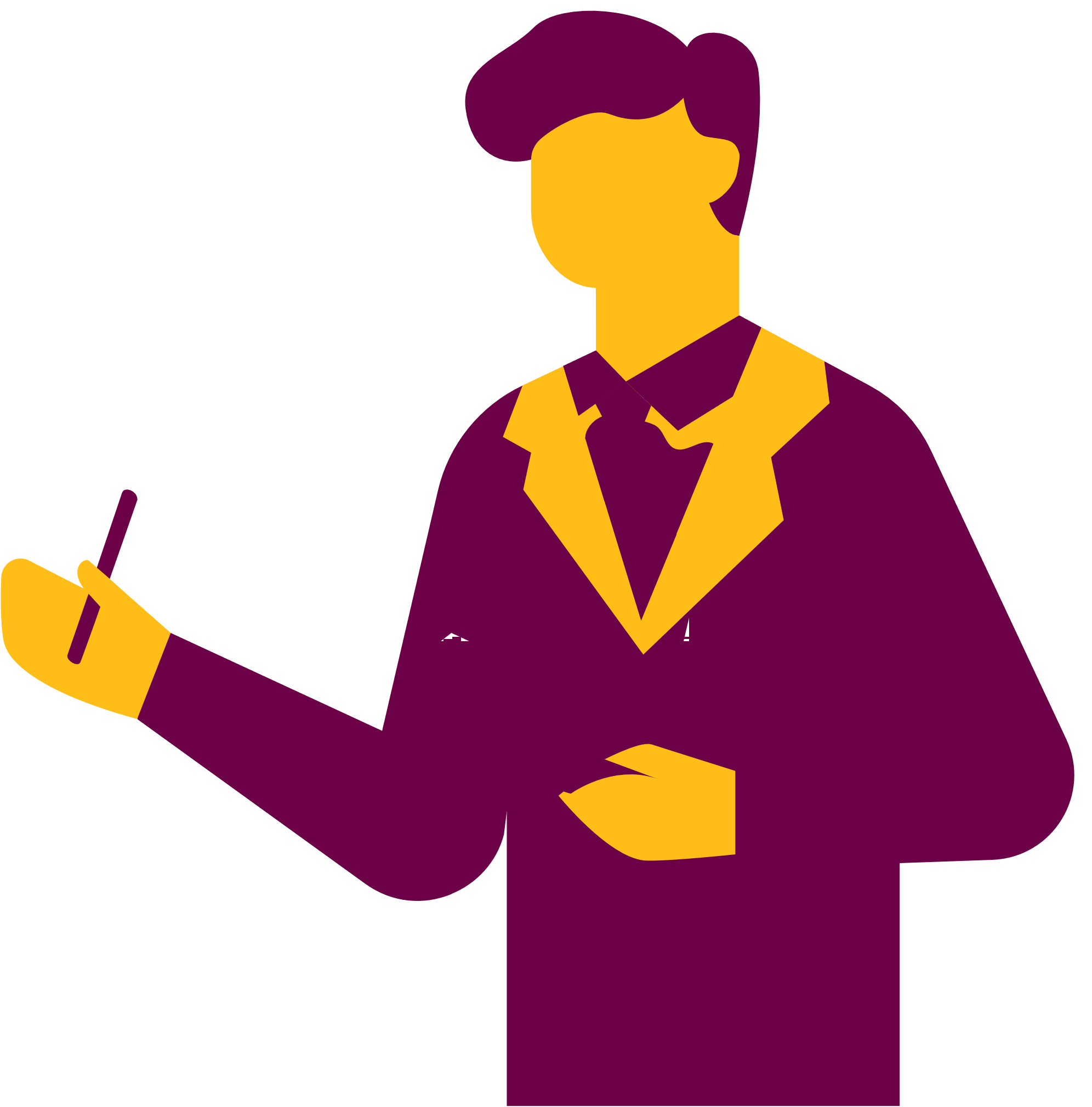 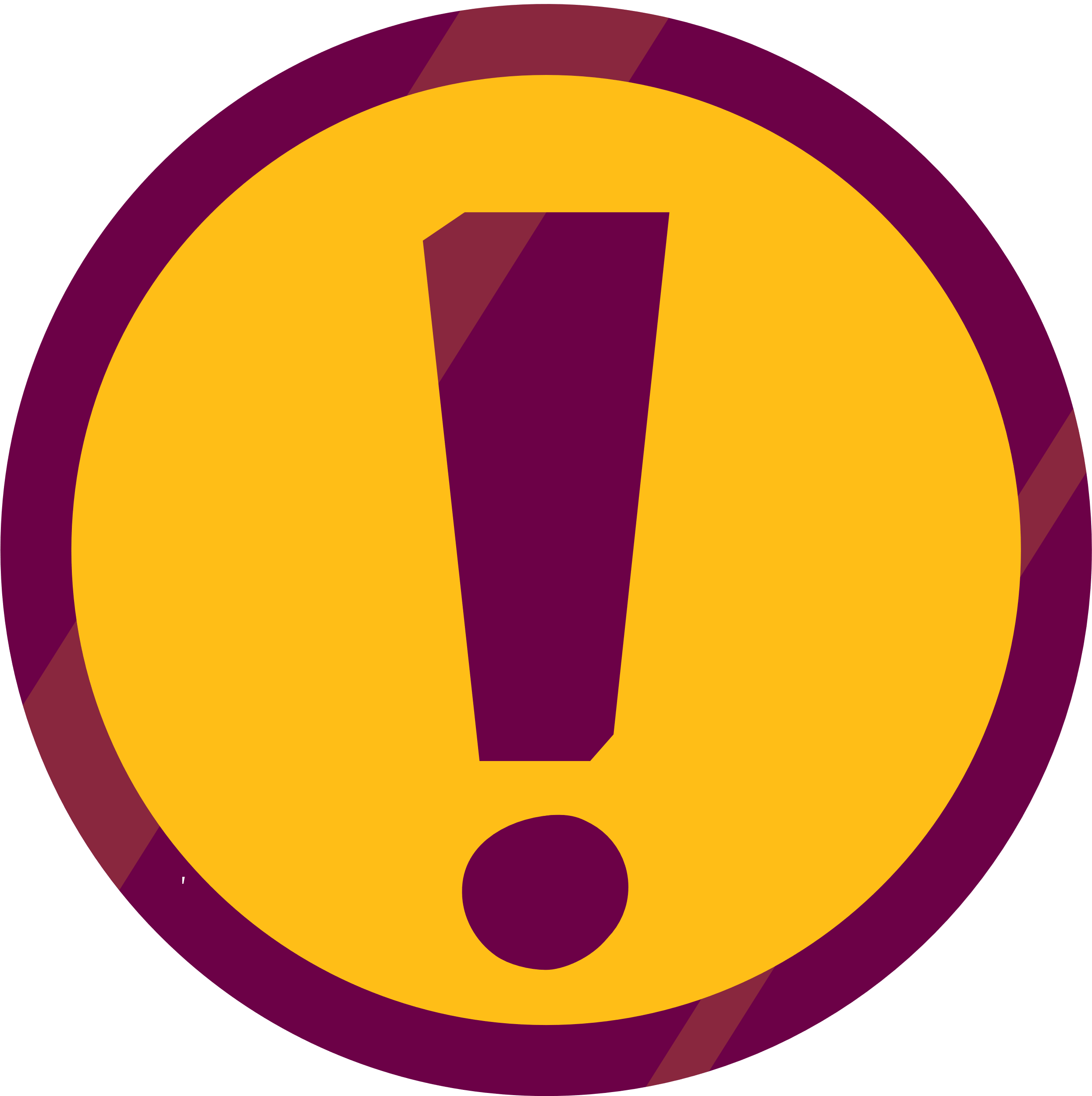 RISK FACTOR
LACK OF KNOWLEDGE
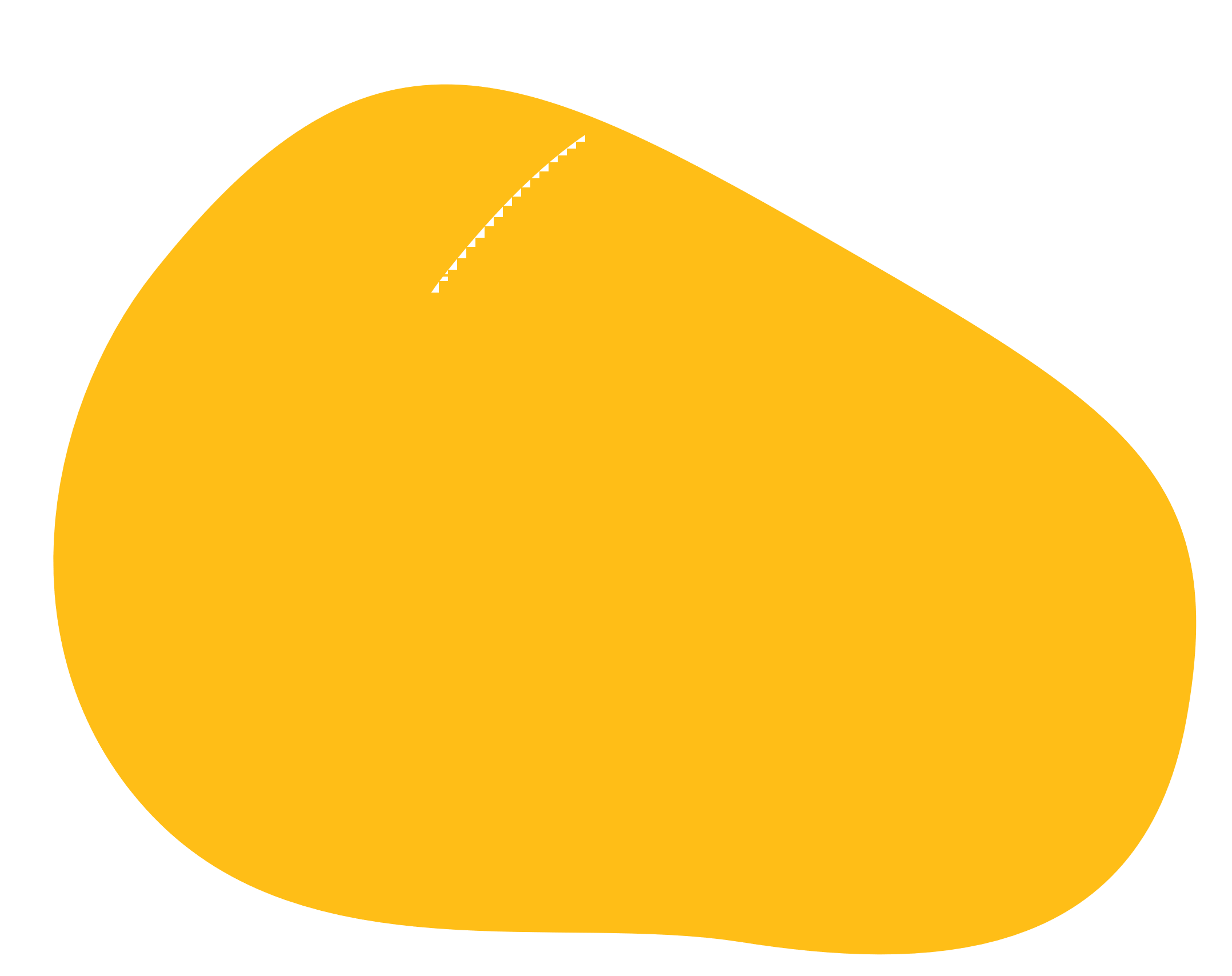 PREVENTION OPPORTUNITY
Providing education and information about how gambling works
Provide data on the risks associated with different types of games
[Speaker Notes: Personal experience about “lucky” thinking, signs, and lack of understanding of the odds of the games and that then leading to an obsession with the odds]
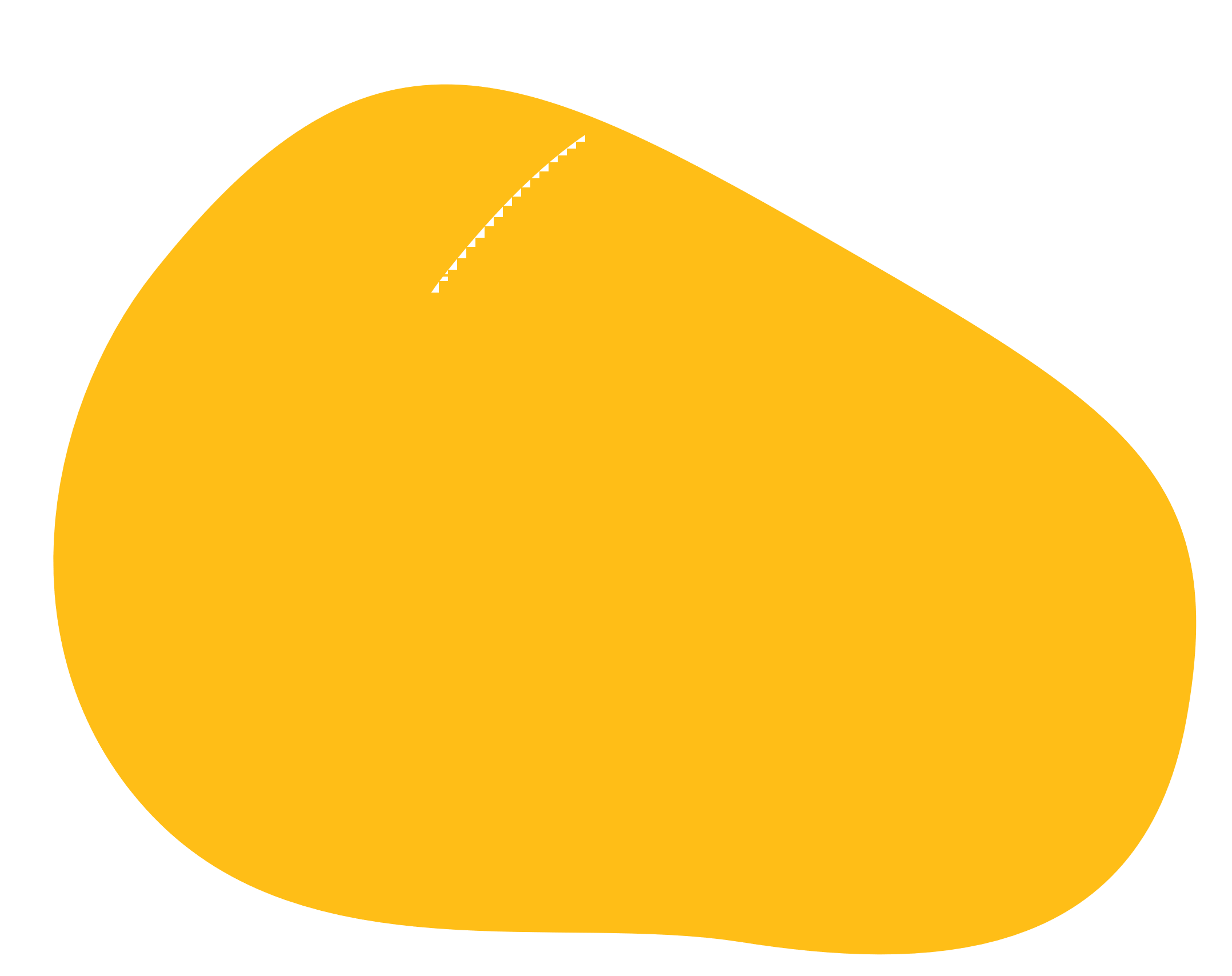 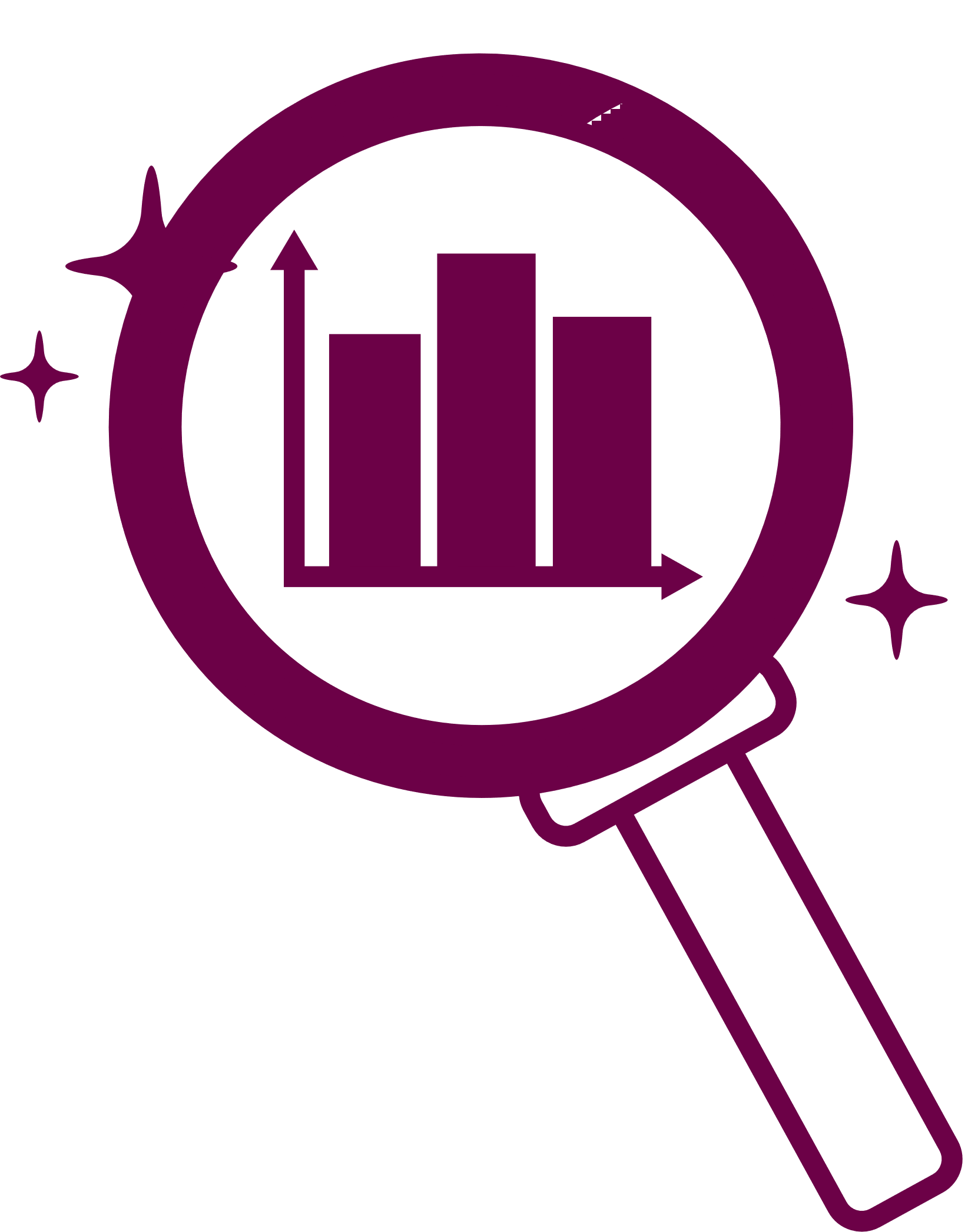 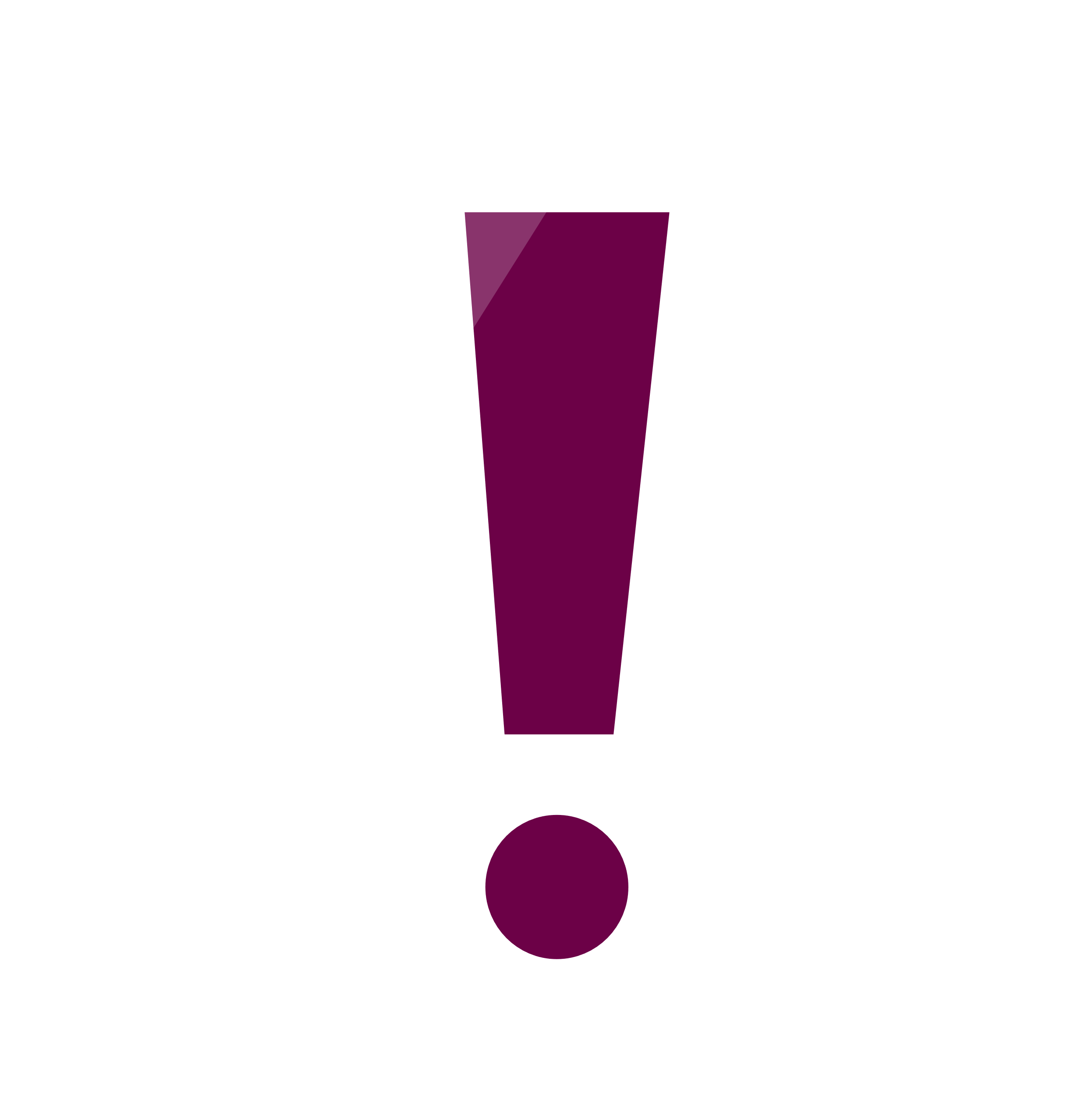 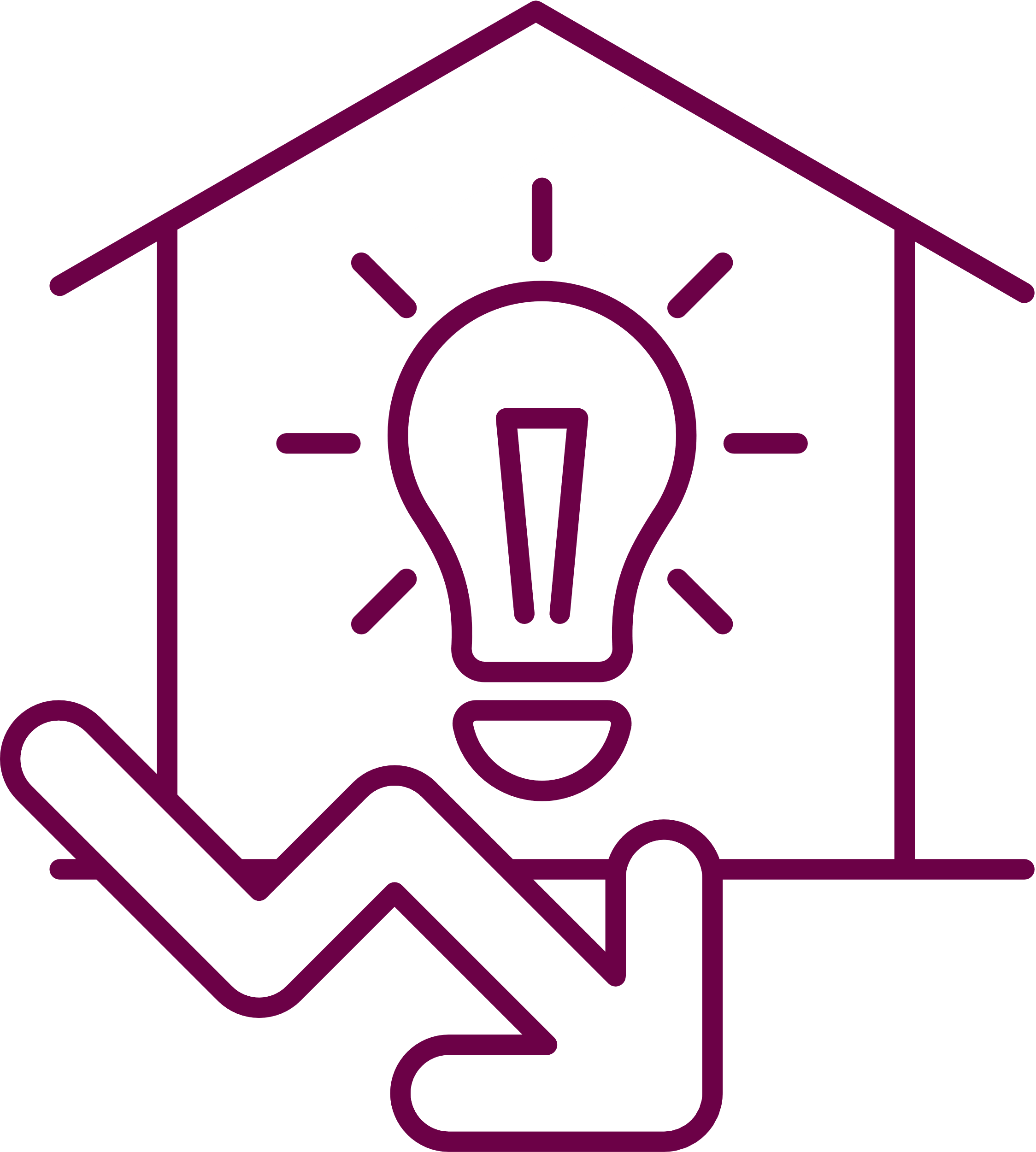 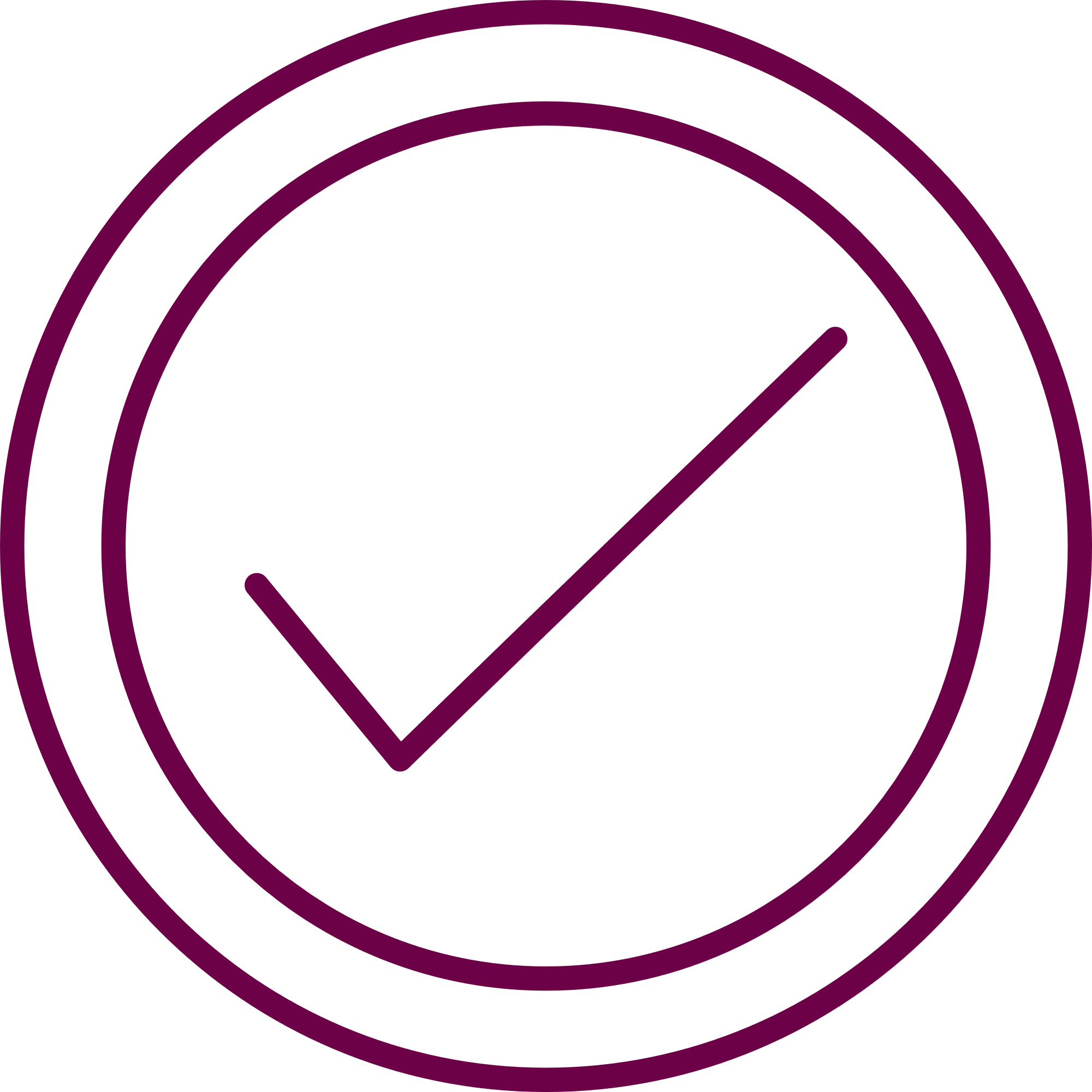 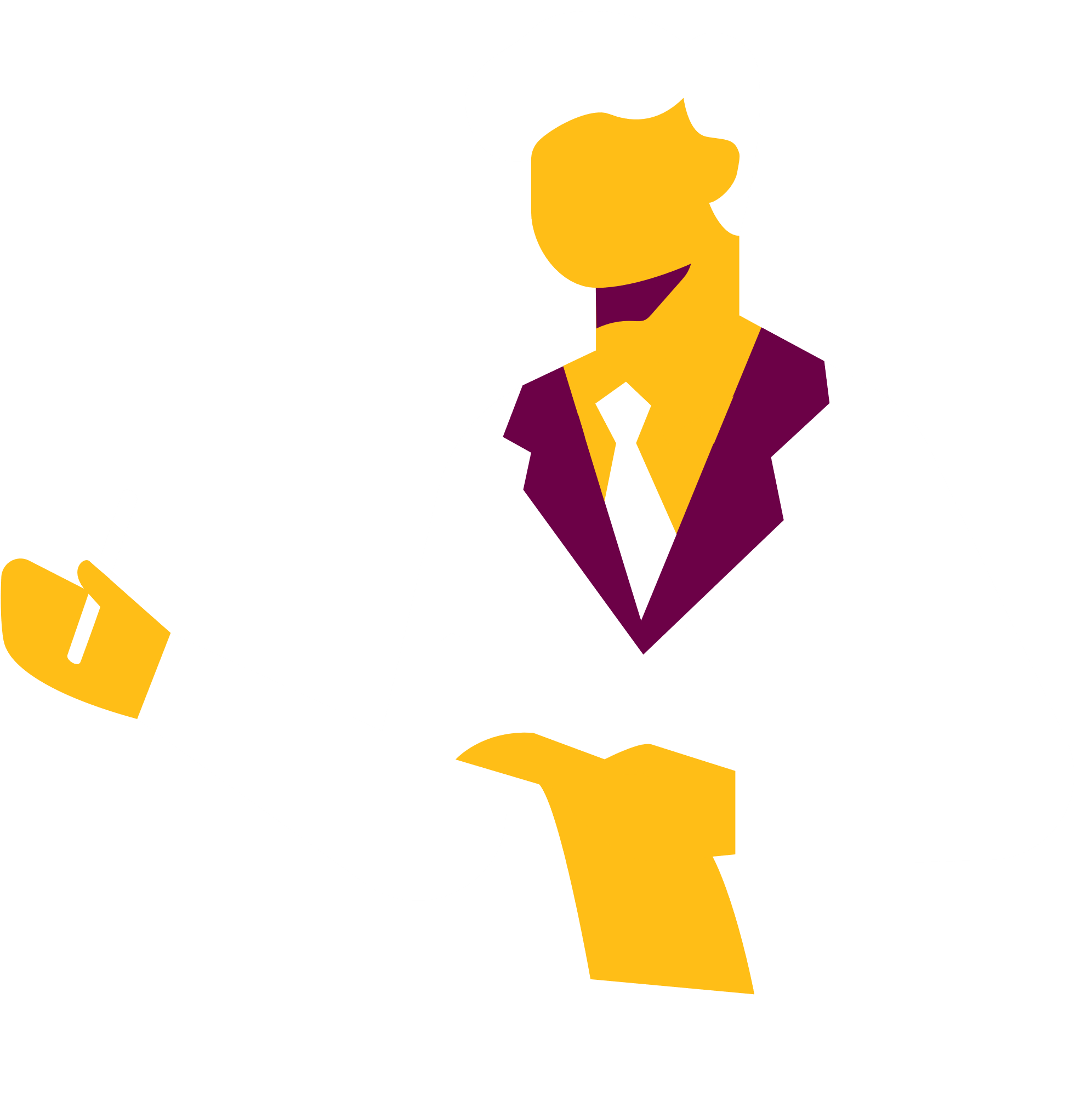 RISK FACTOR
NOT MONITORING
TIME & MONEY
PREVENTION OPPORTUNITY
Providing tools and resources to help people set and stick to spending limits & time limits
Pre-commitment systems 
Self-exclusion programs
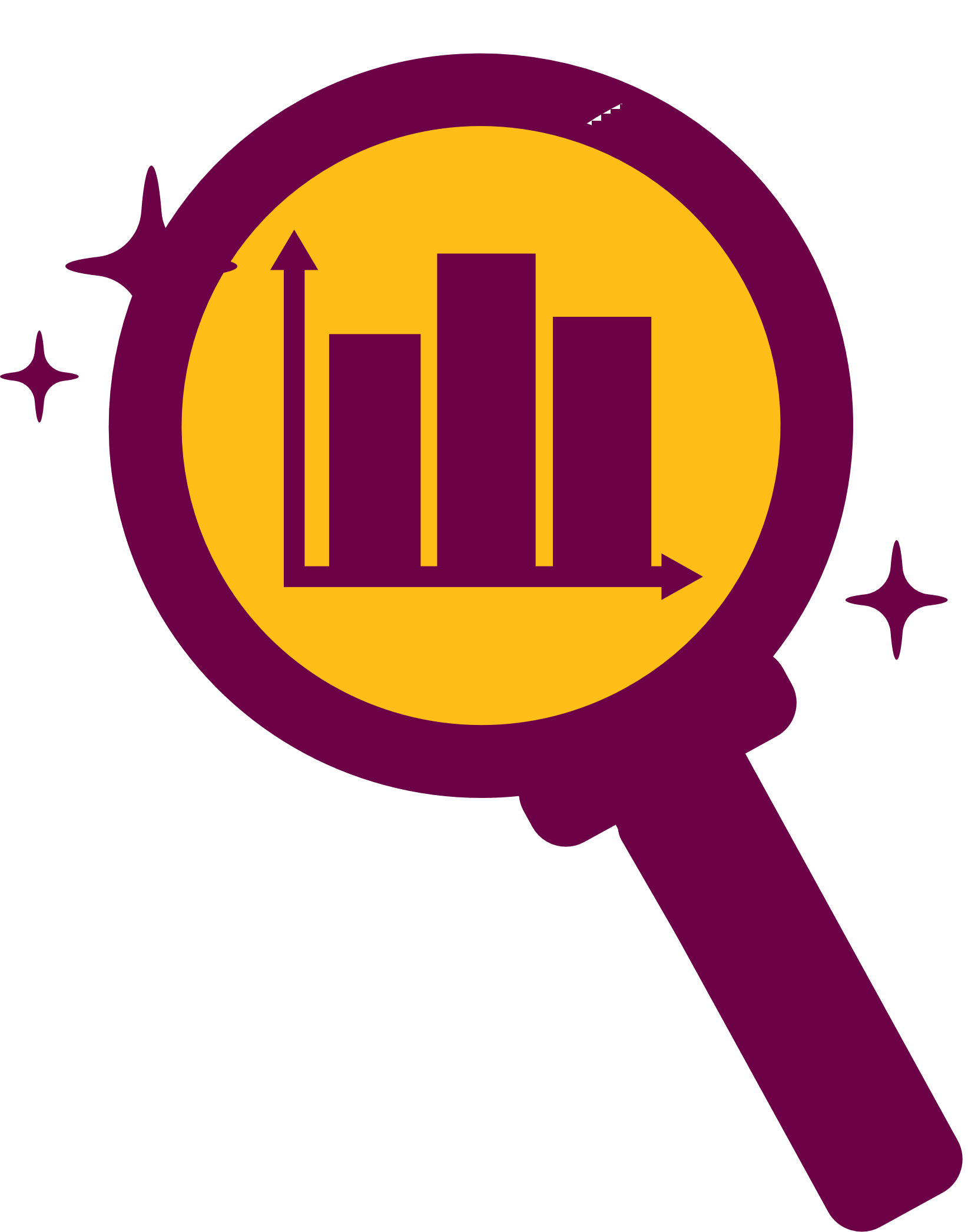 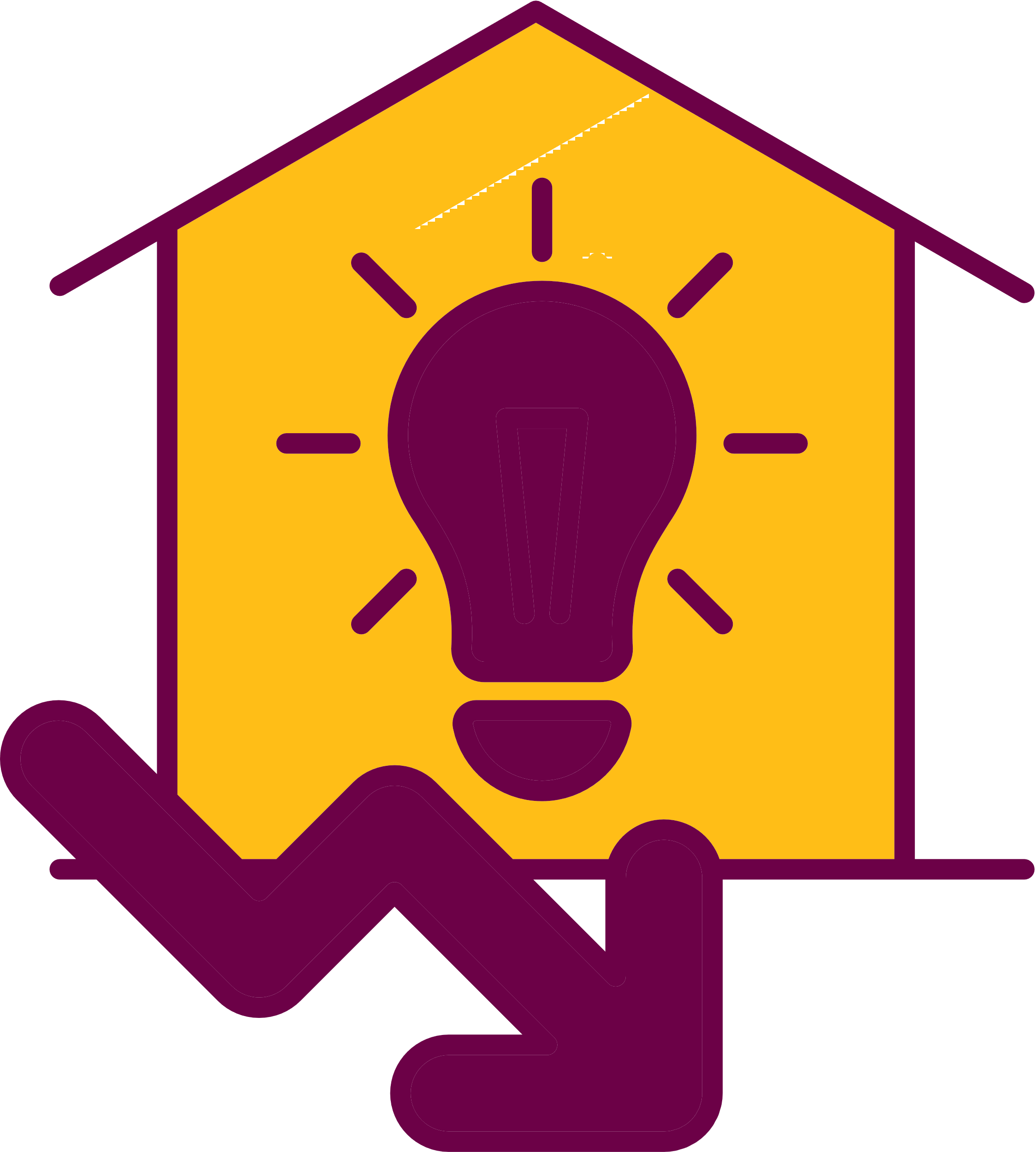 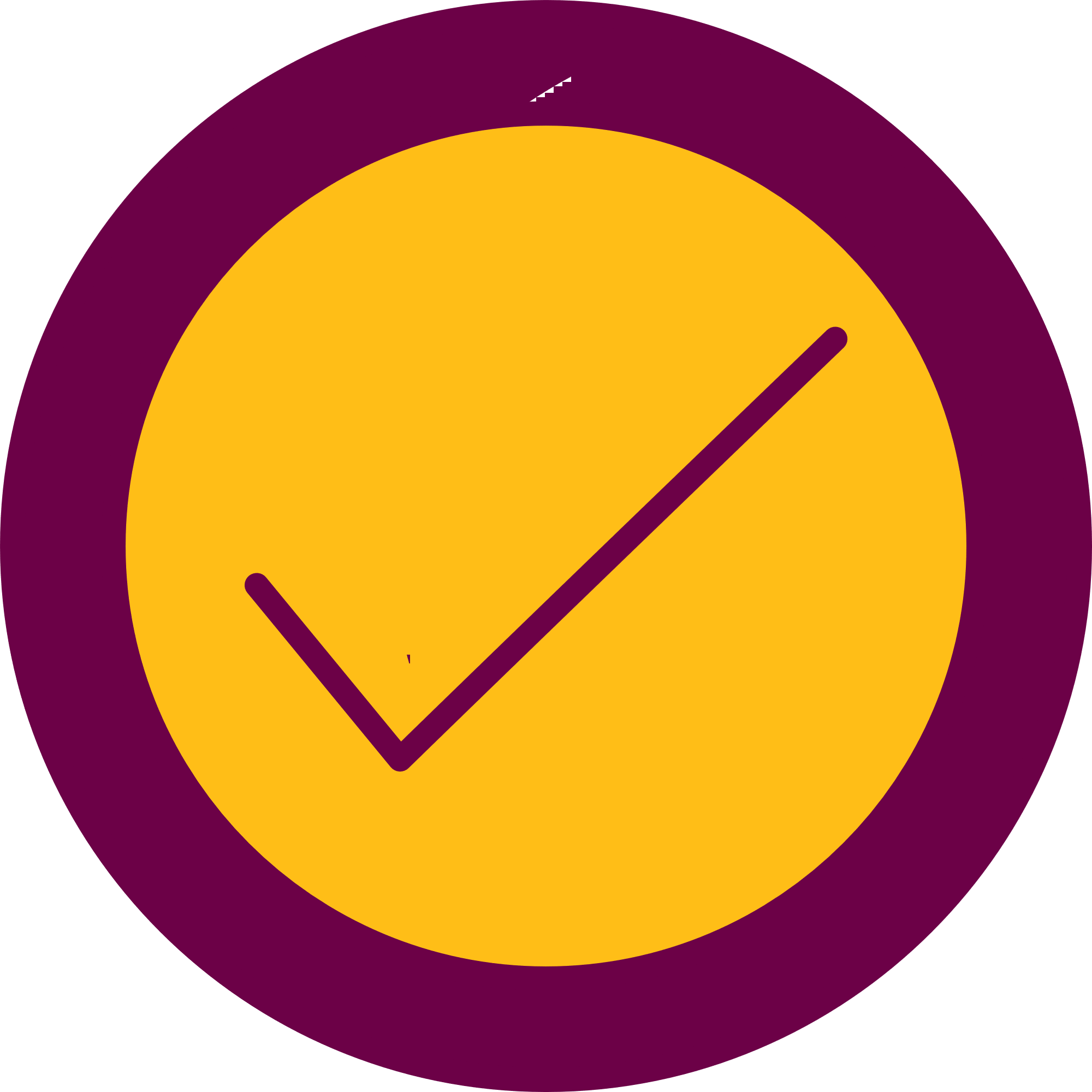 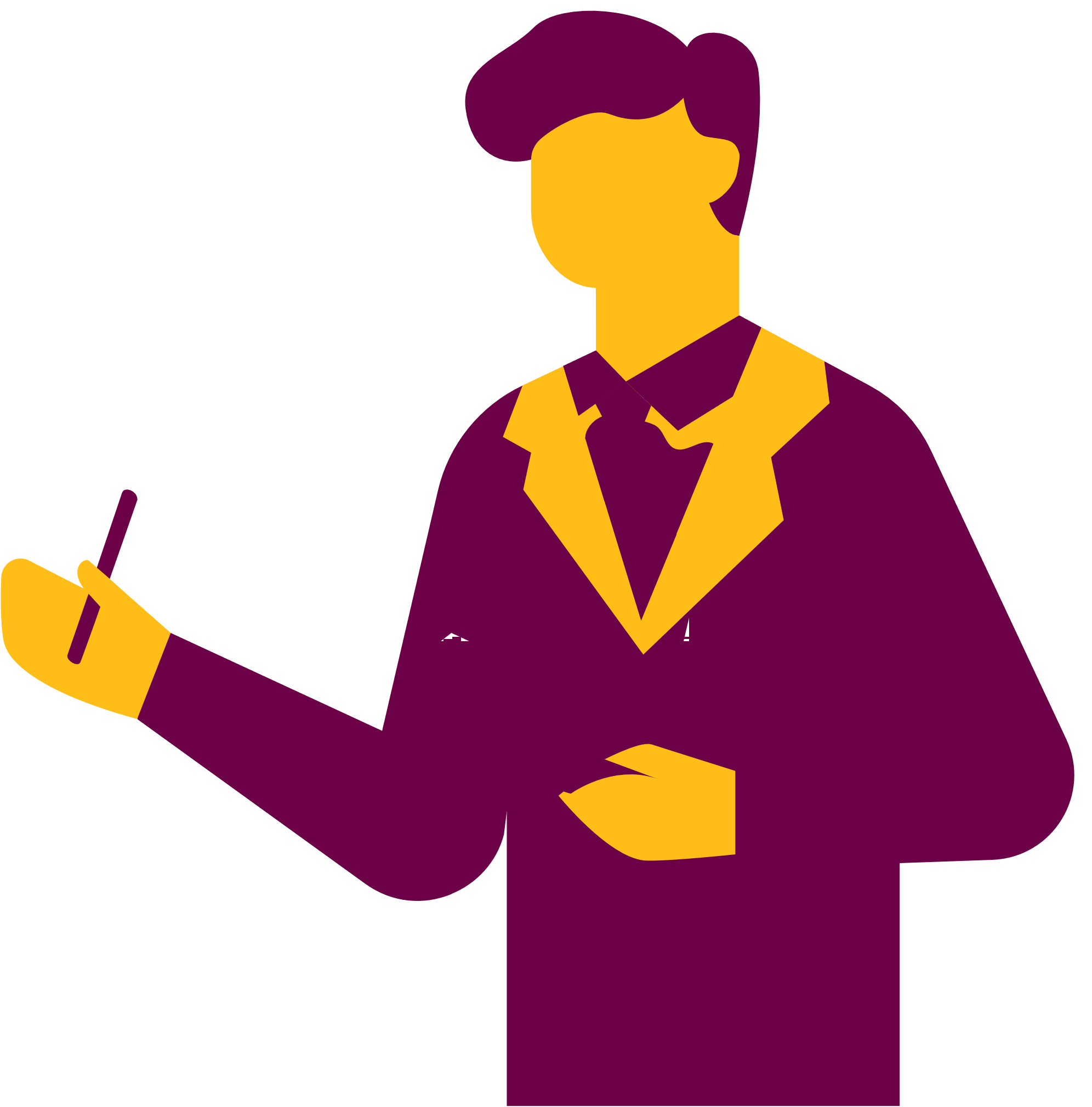 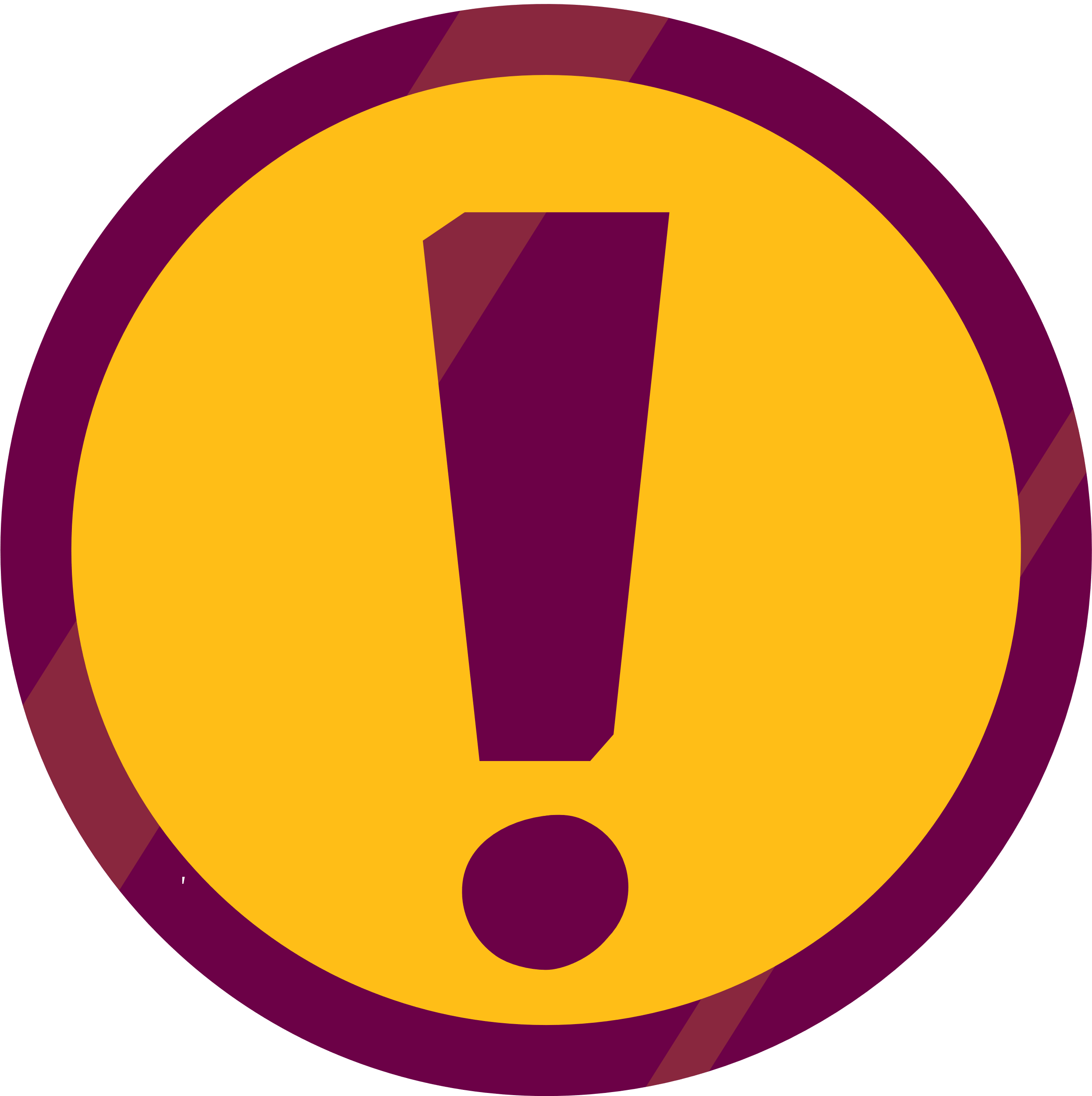 RISK FACTOR
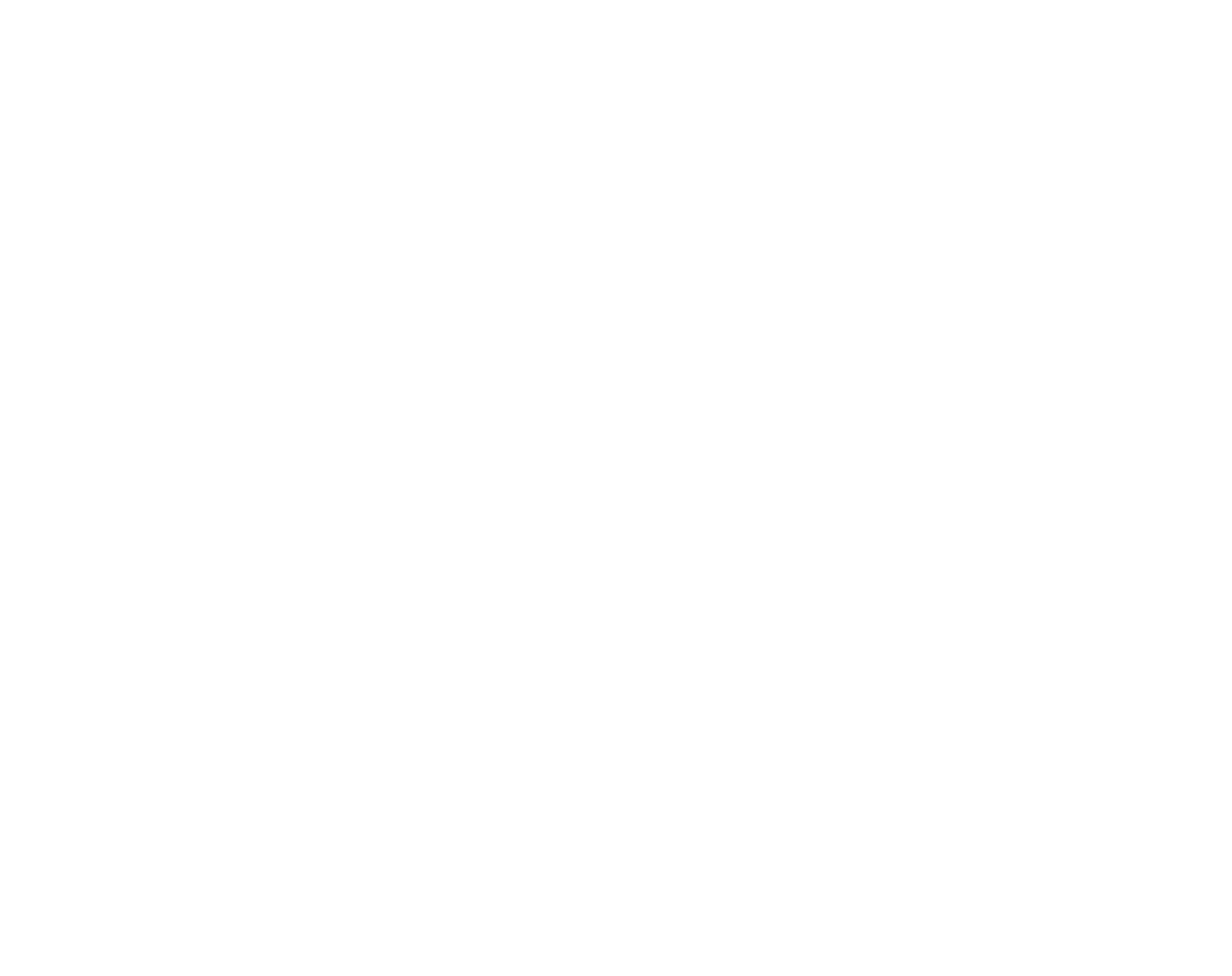 FINANCIAL 
PROBLEMS
PREVENTION OPPORTUNITY
Providing financial education 
Provide resources to support for those experiencing financial  problems due to gambling,
Helping individuals create and stick to a budget
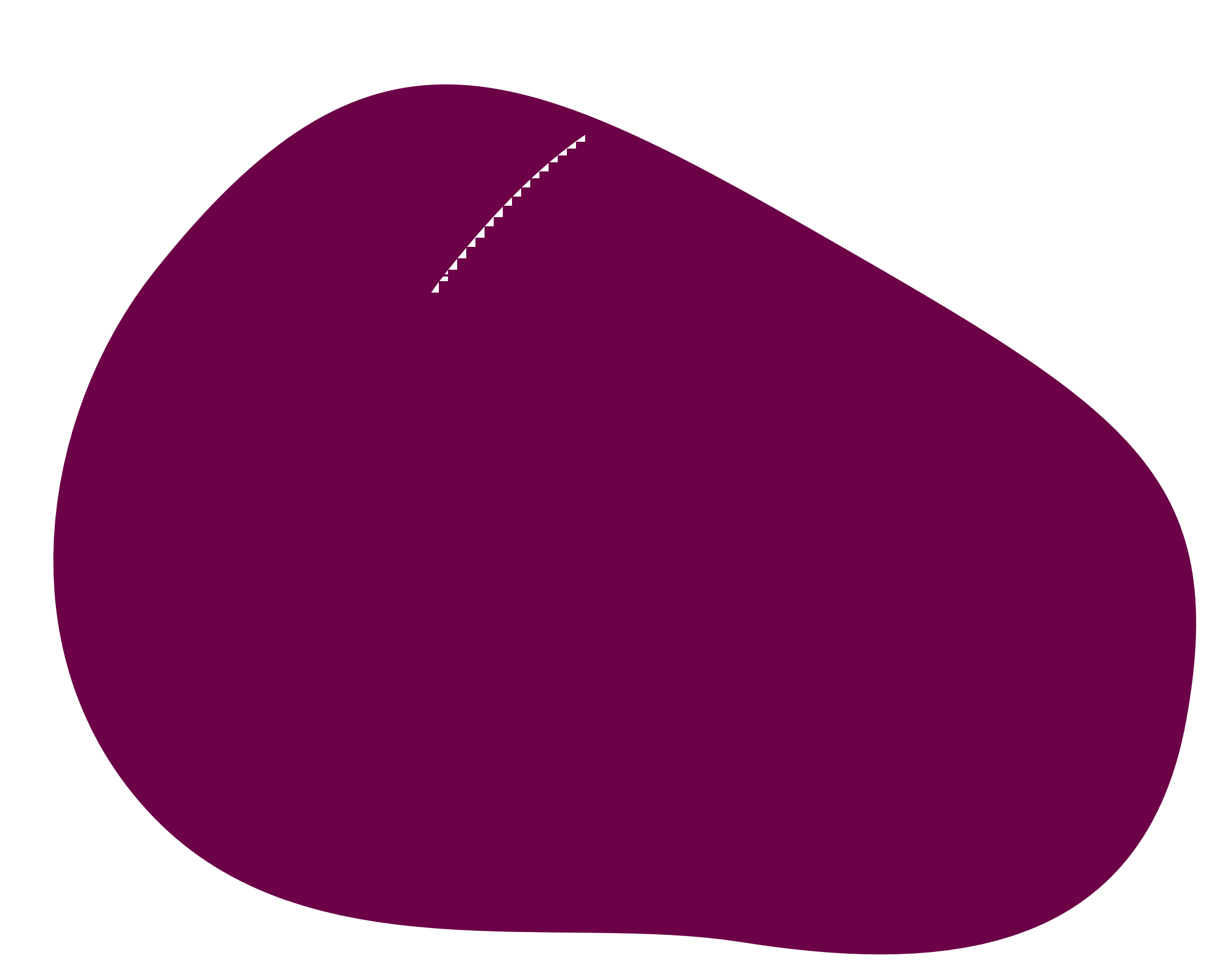 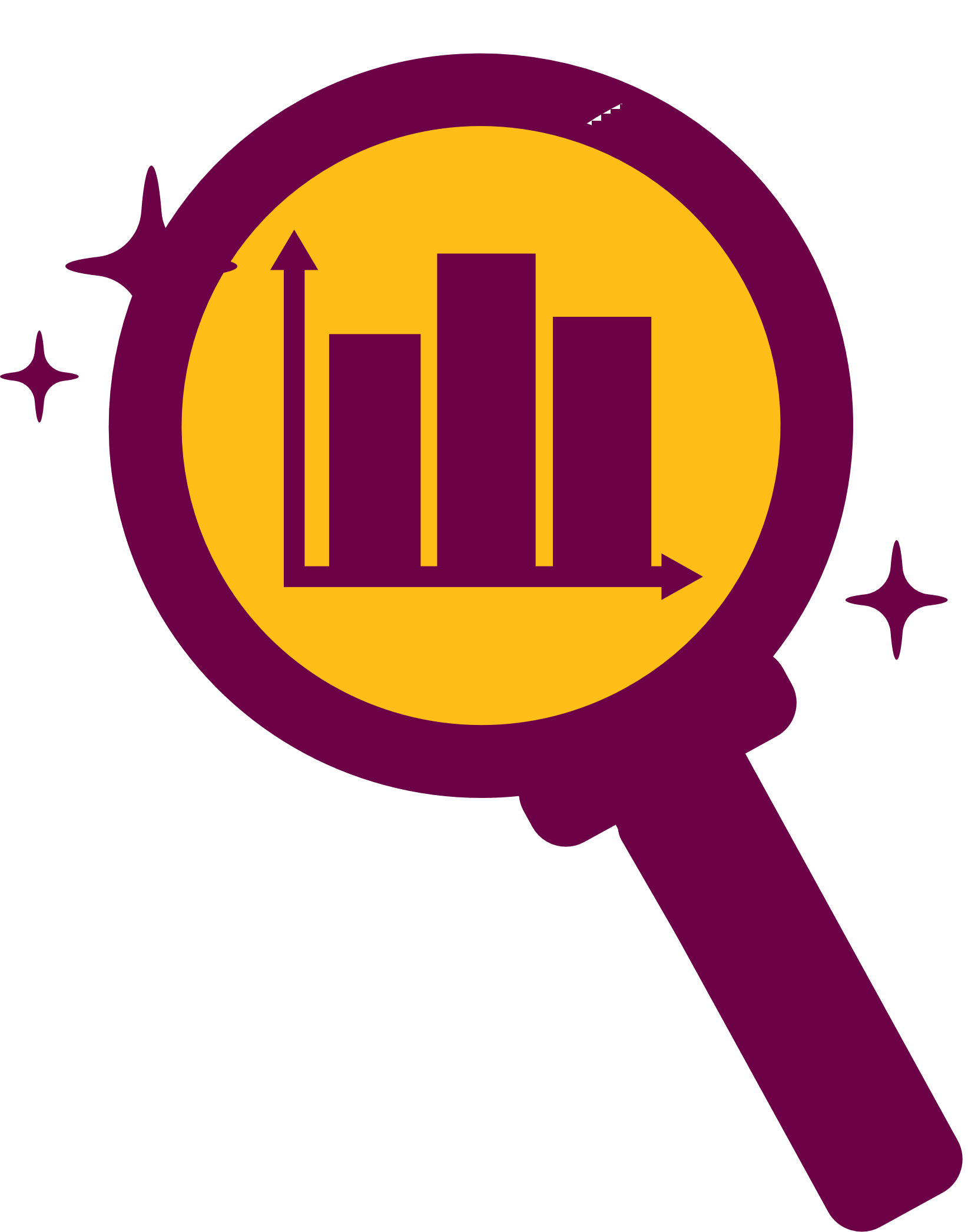 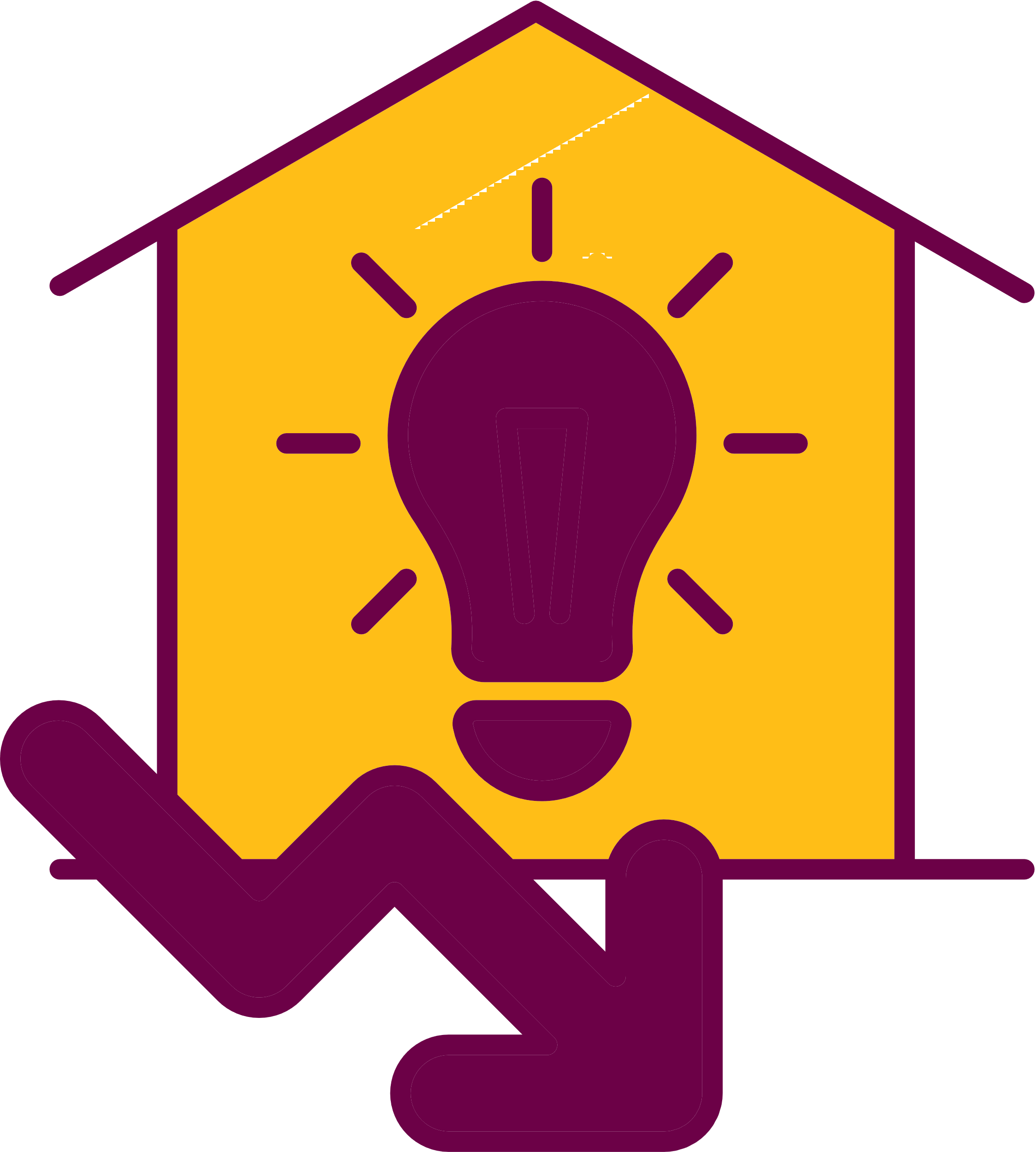 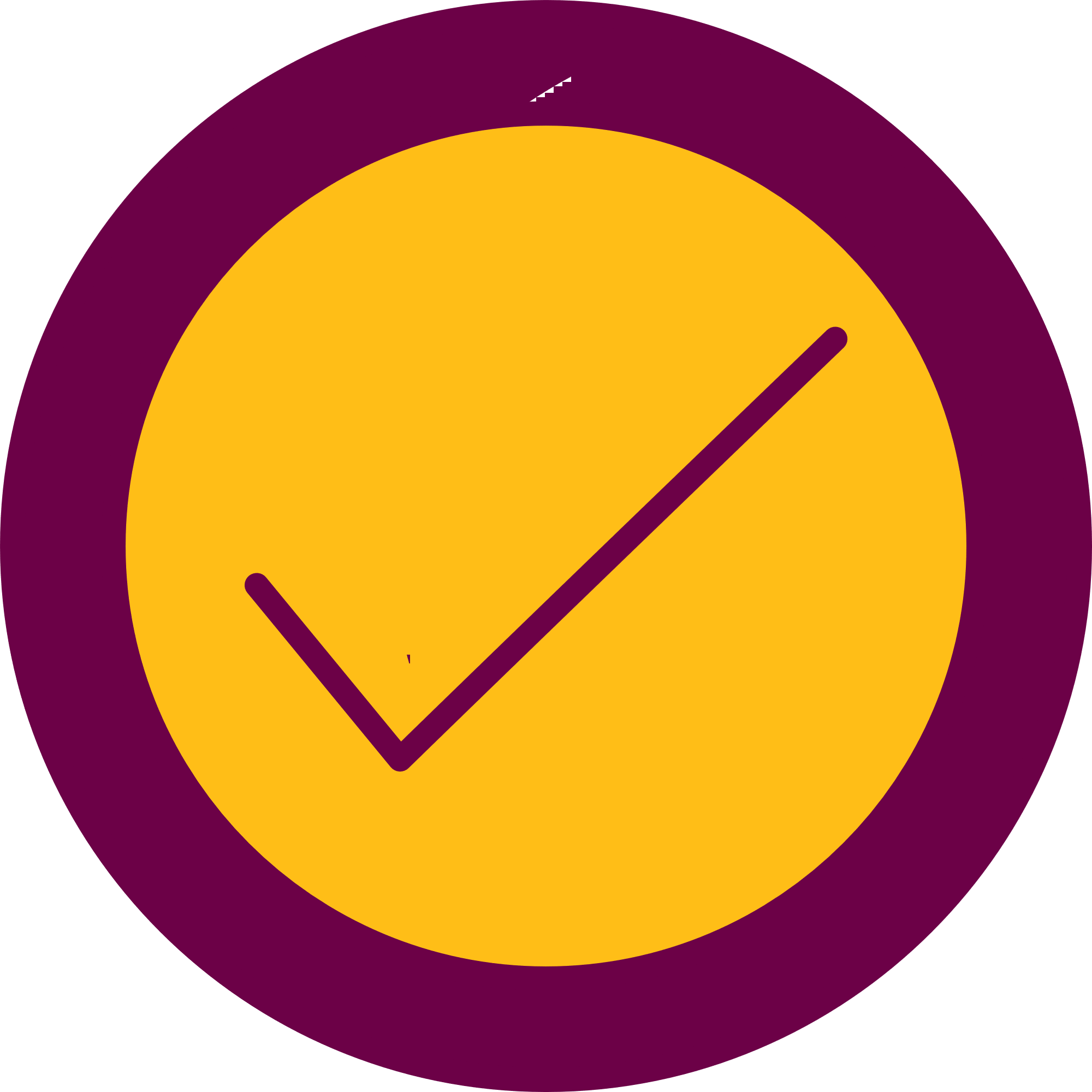 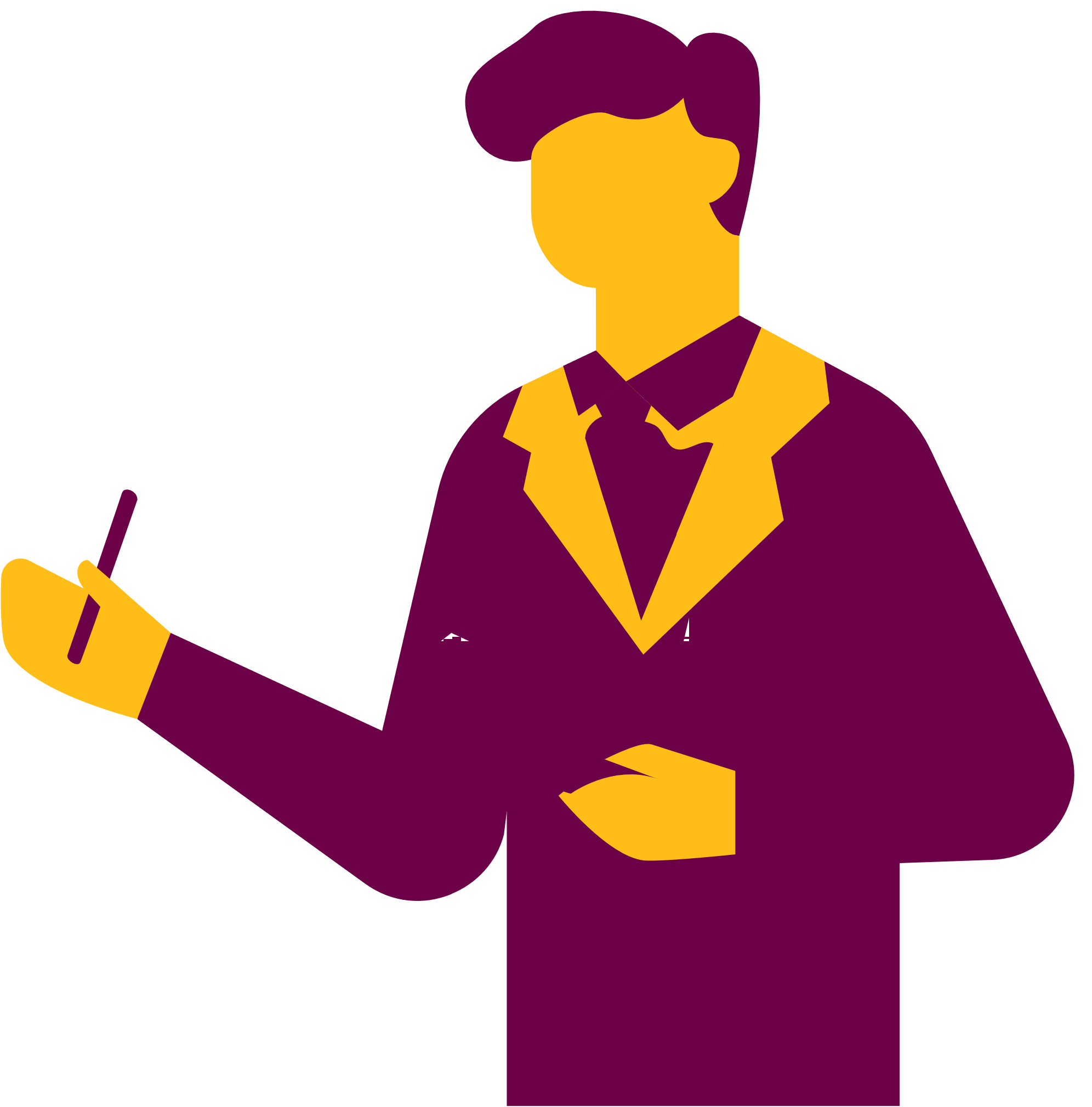 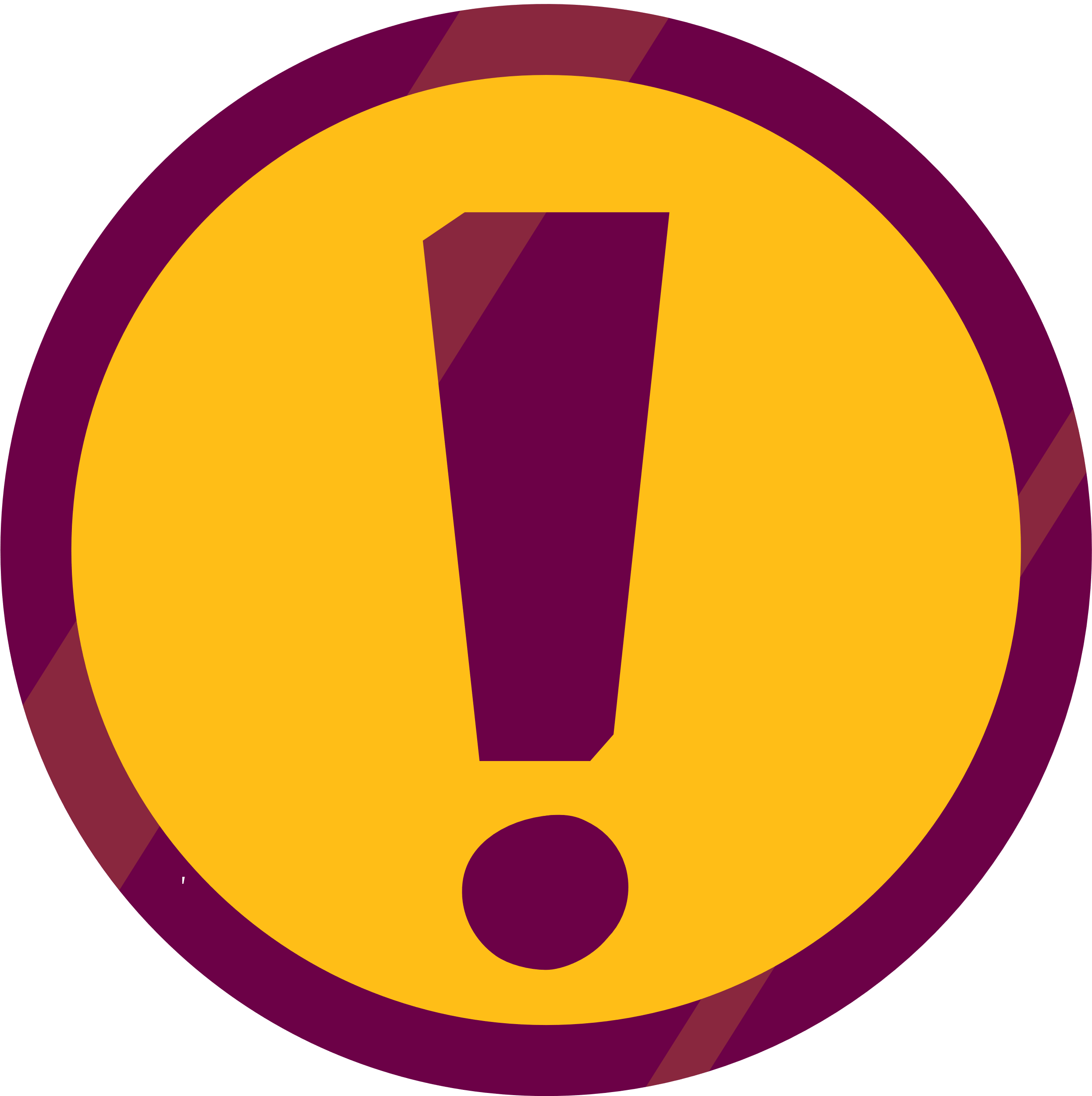 RISK FACTOR
BOREDOM, LONELINESS
& LIMITED INTERESTS
PREVENTION OPPORTUNITY
Promoting healthy social activities and exploration of hobbies as an alternative to gambling, 
Encouraging individuals to seek professional help for mental health concerns
Provide support group resources
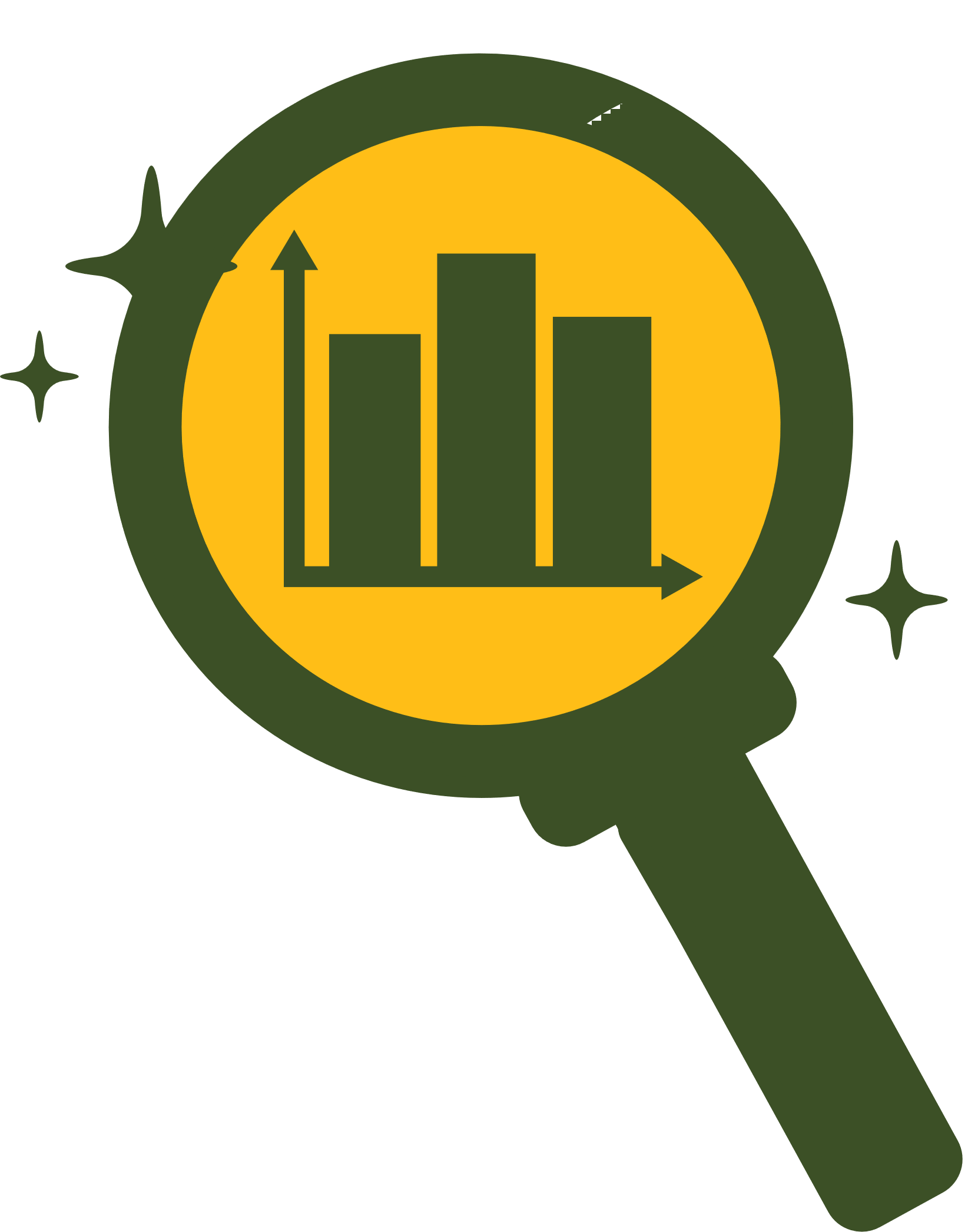 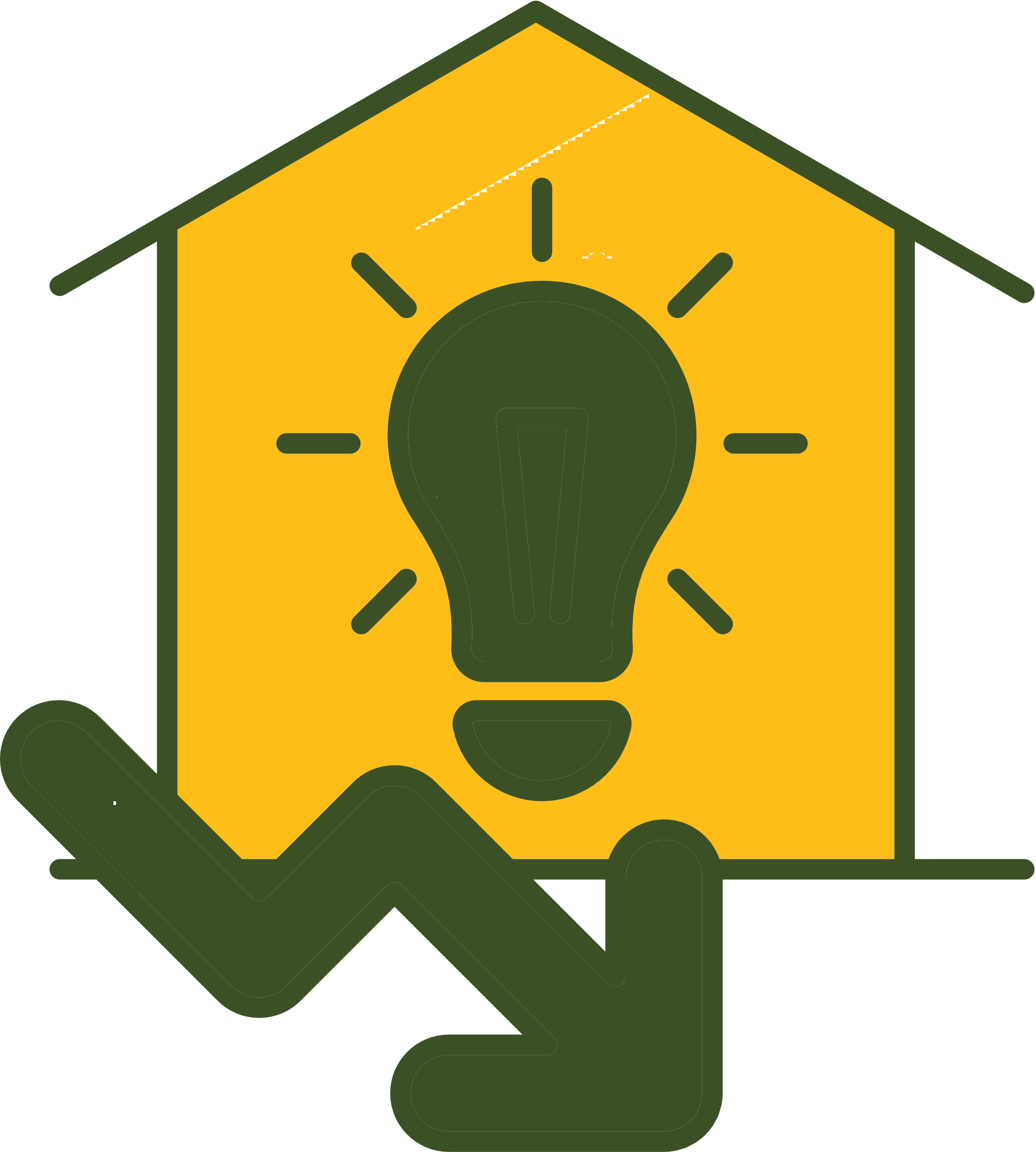 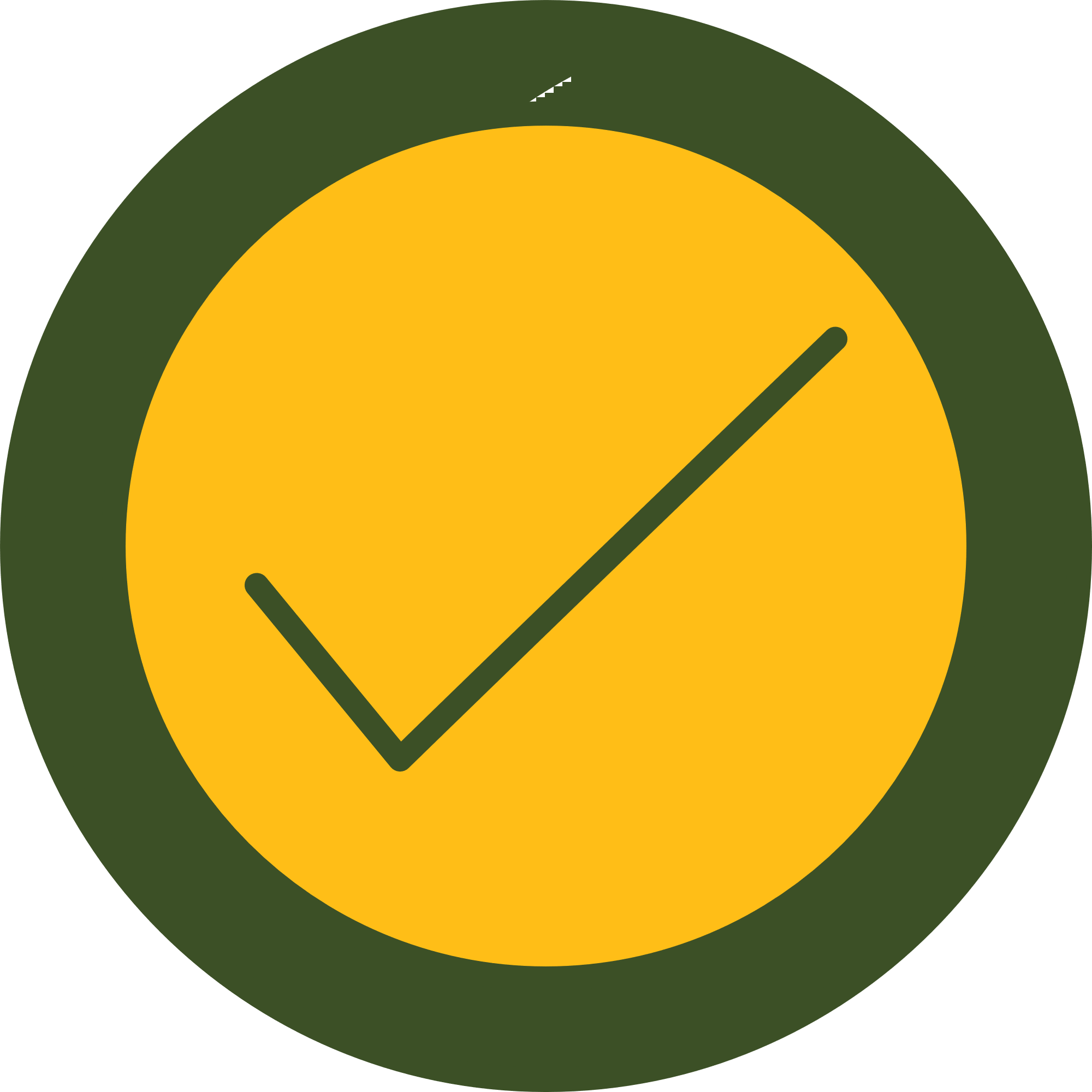 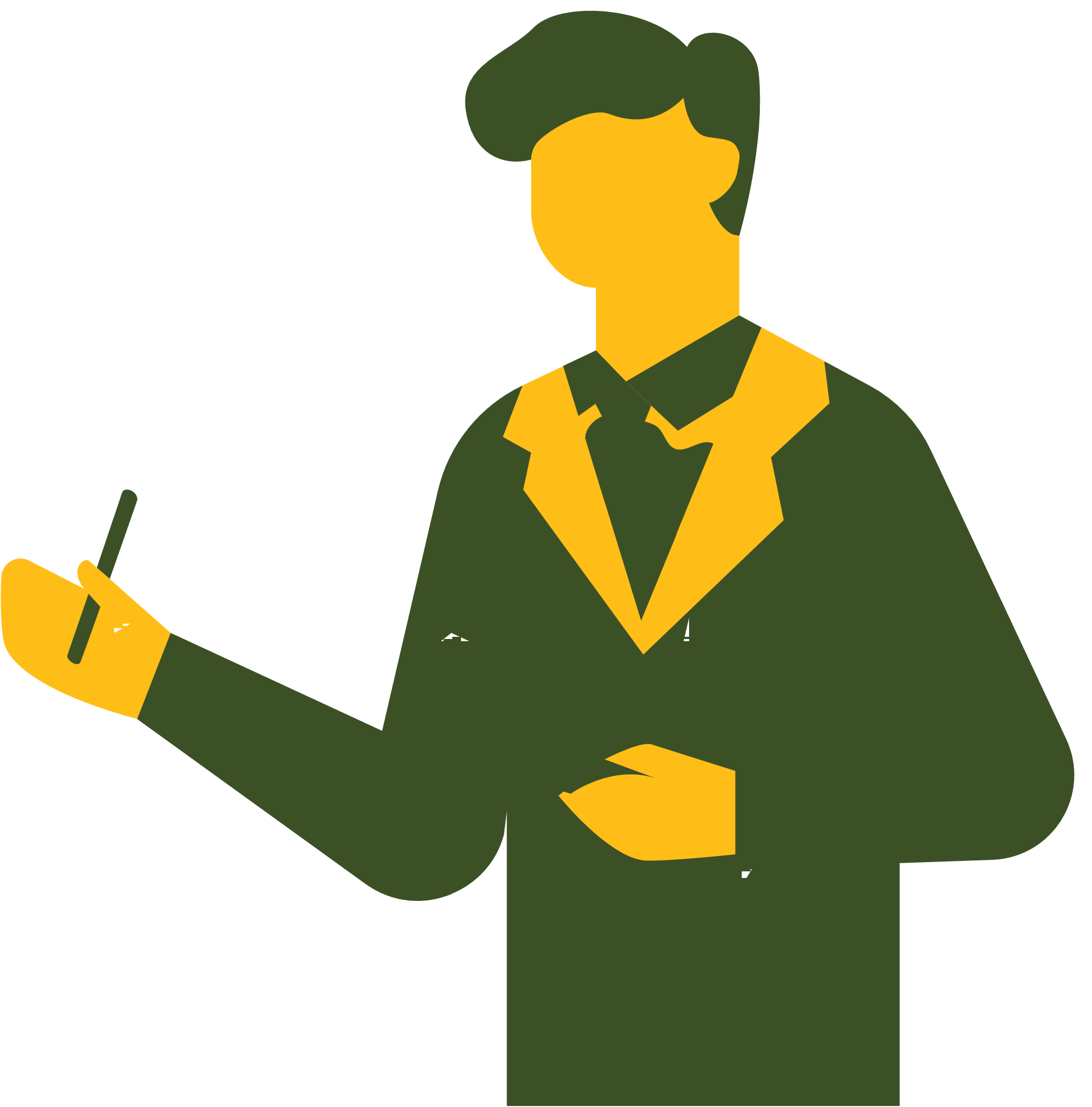 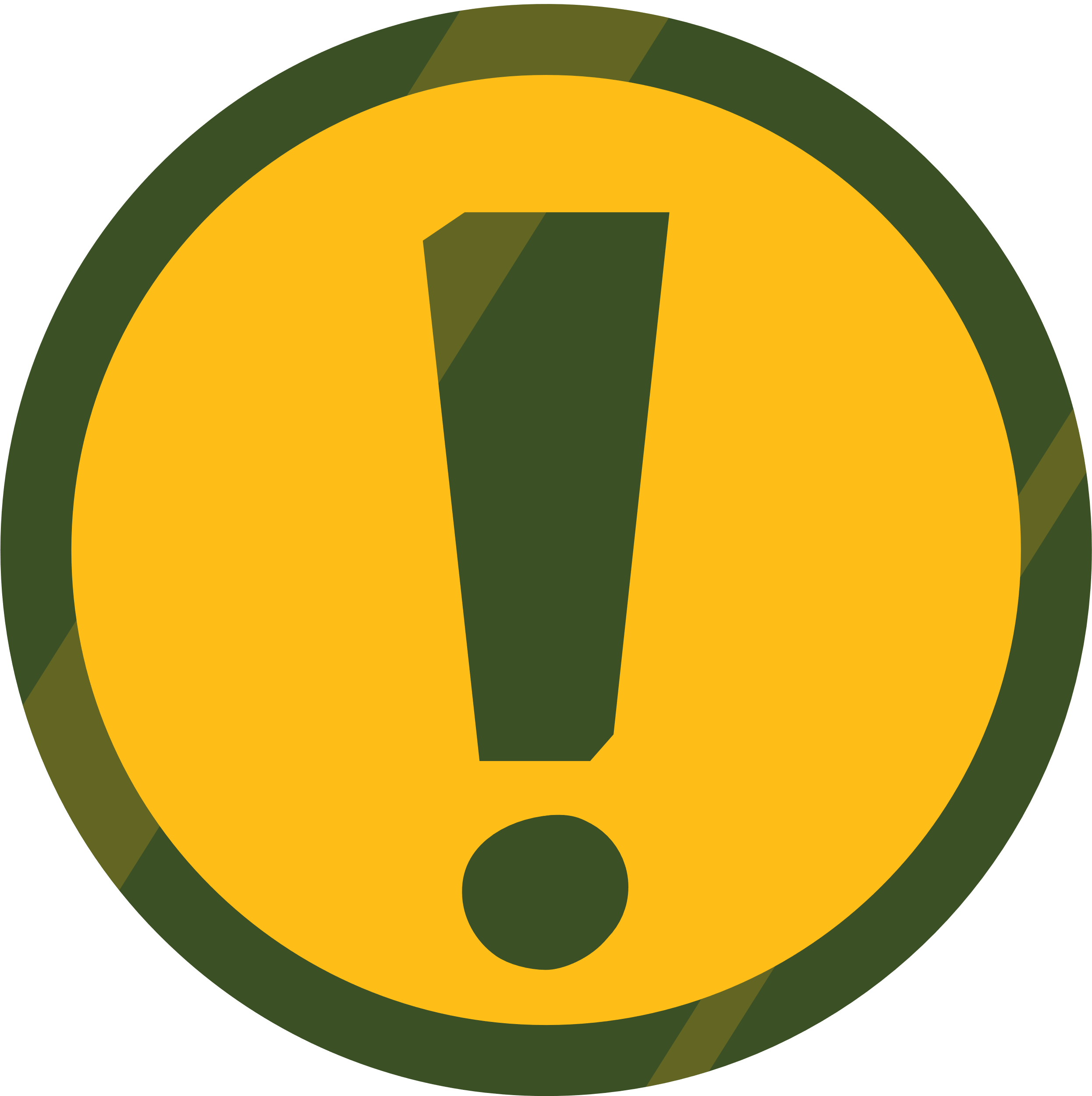 RISK FACTOR
HISTORY WITH SUBSTANCE USE
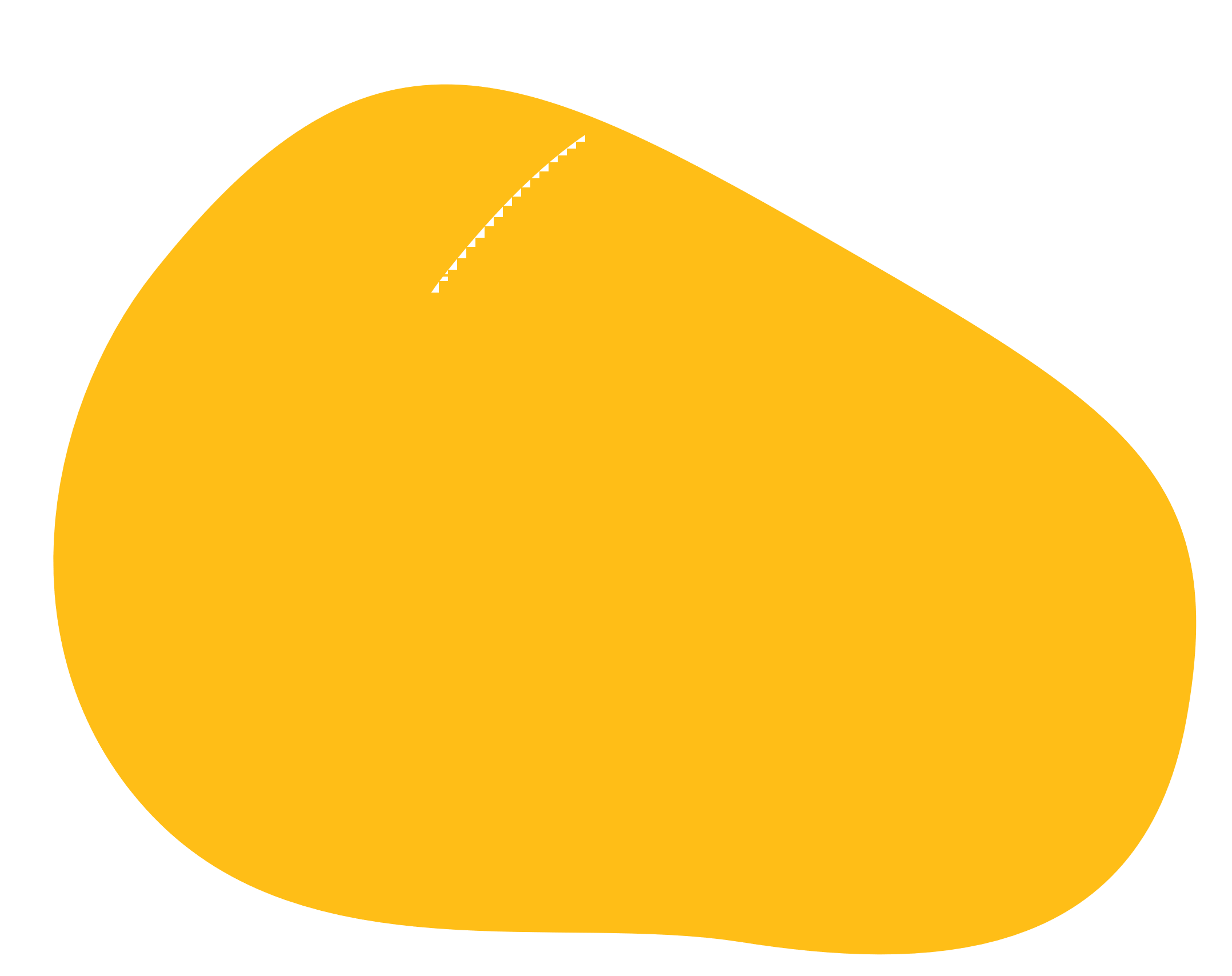 PREVENTION OPPORTUNITY
Educating individuals about the link between substance use and problem gambling
Providing gambling knoweldge & resources and support for individuals with a history of substance use
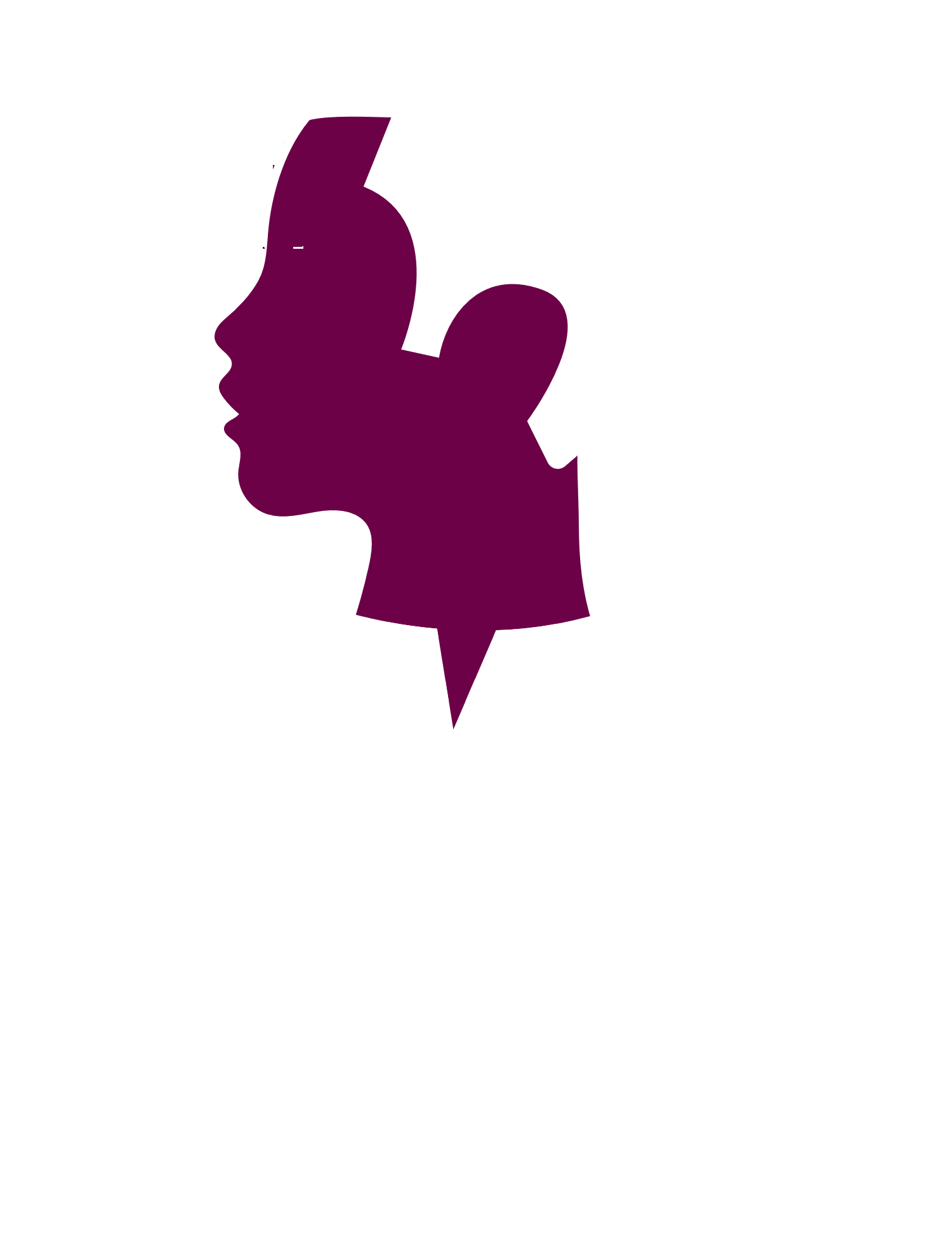 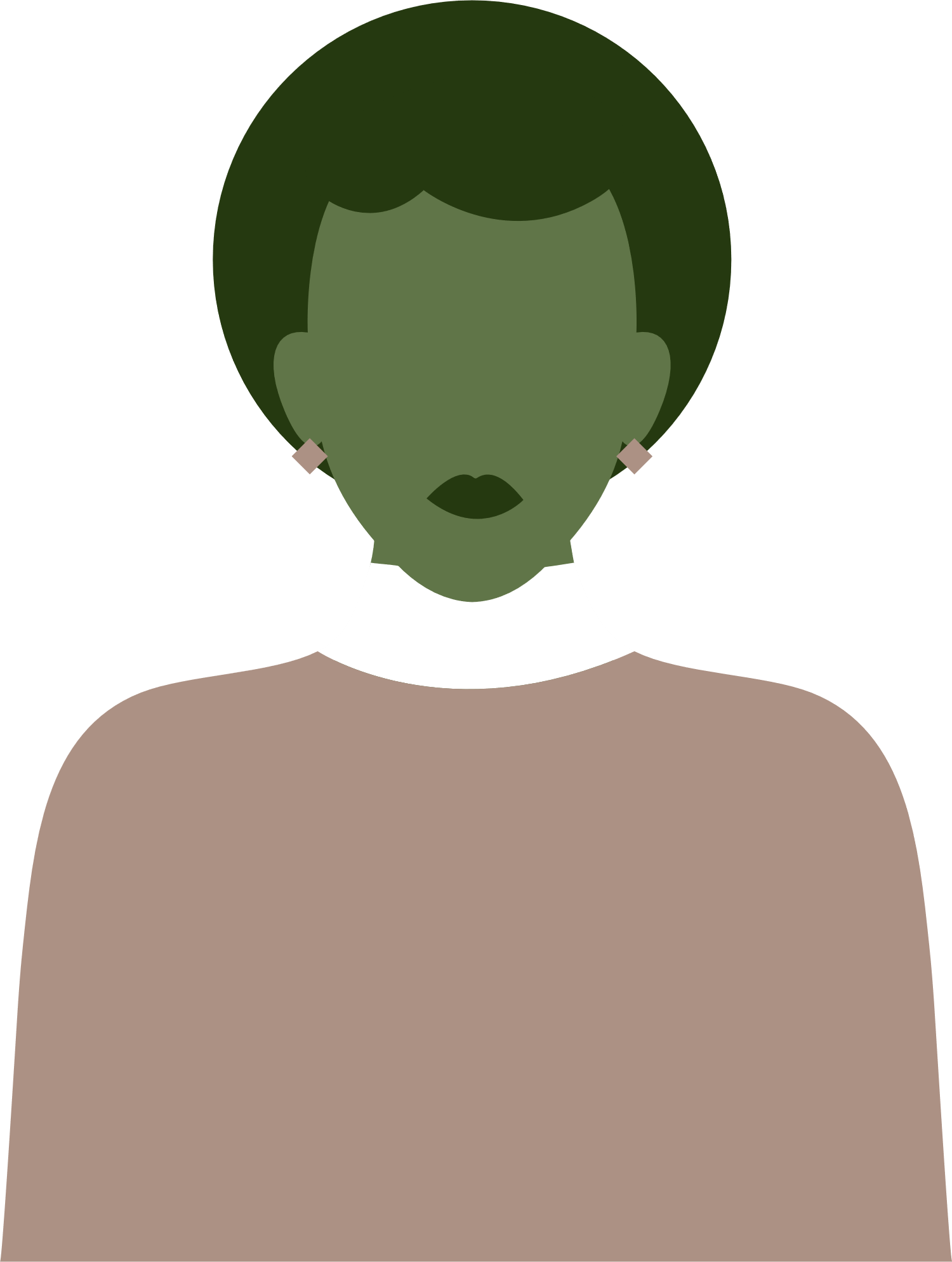 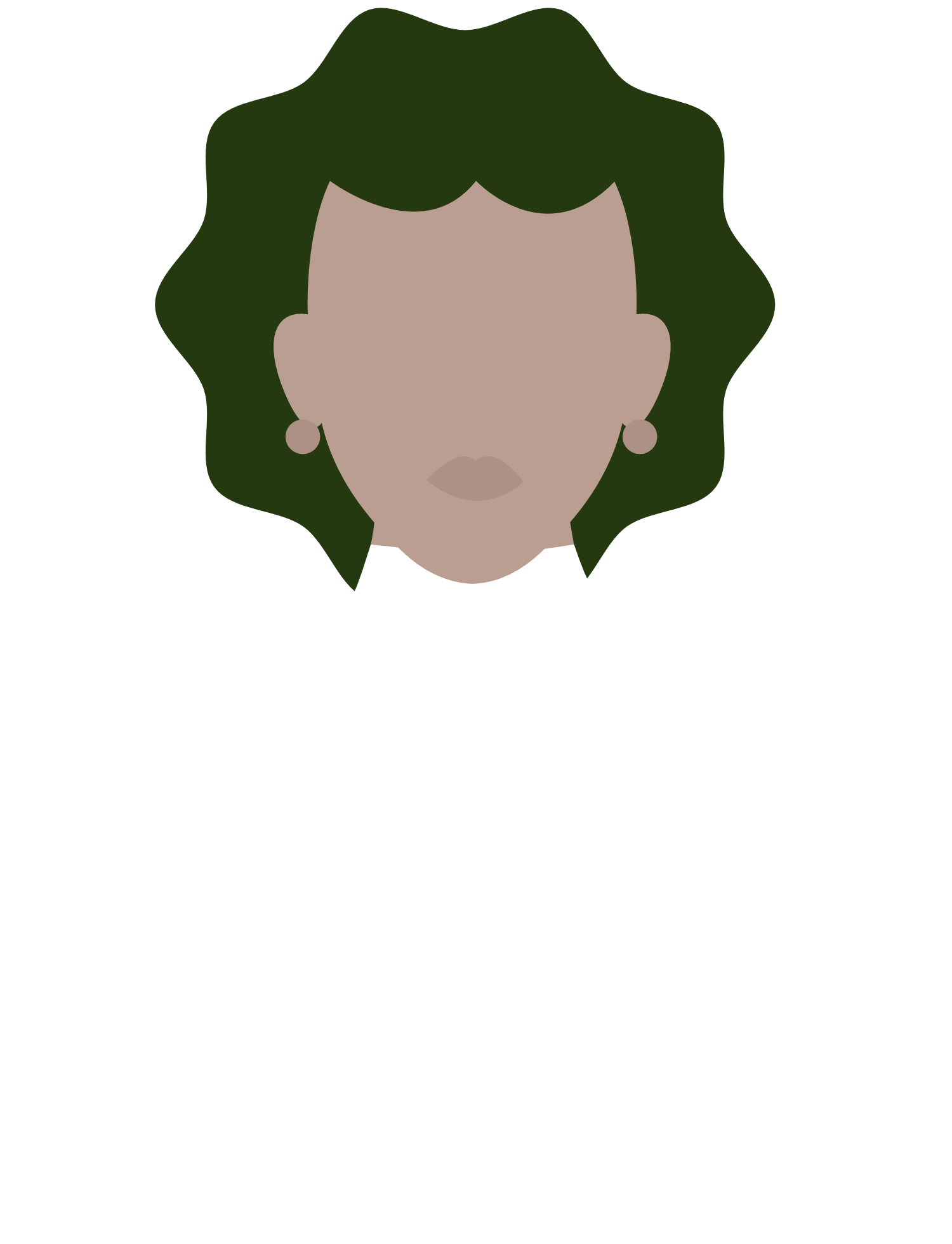 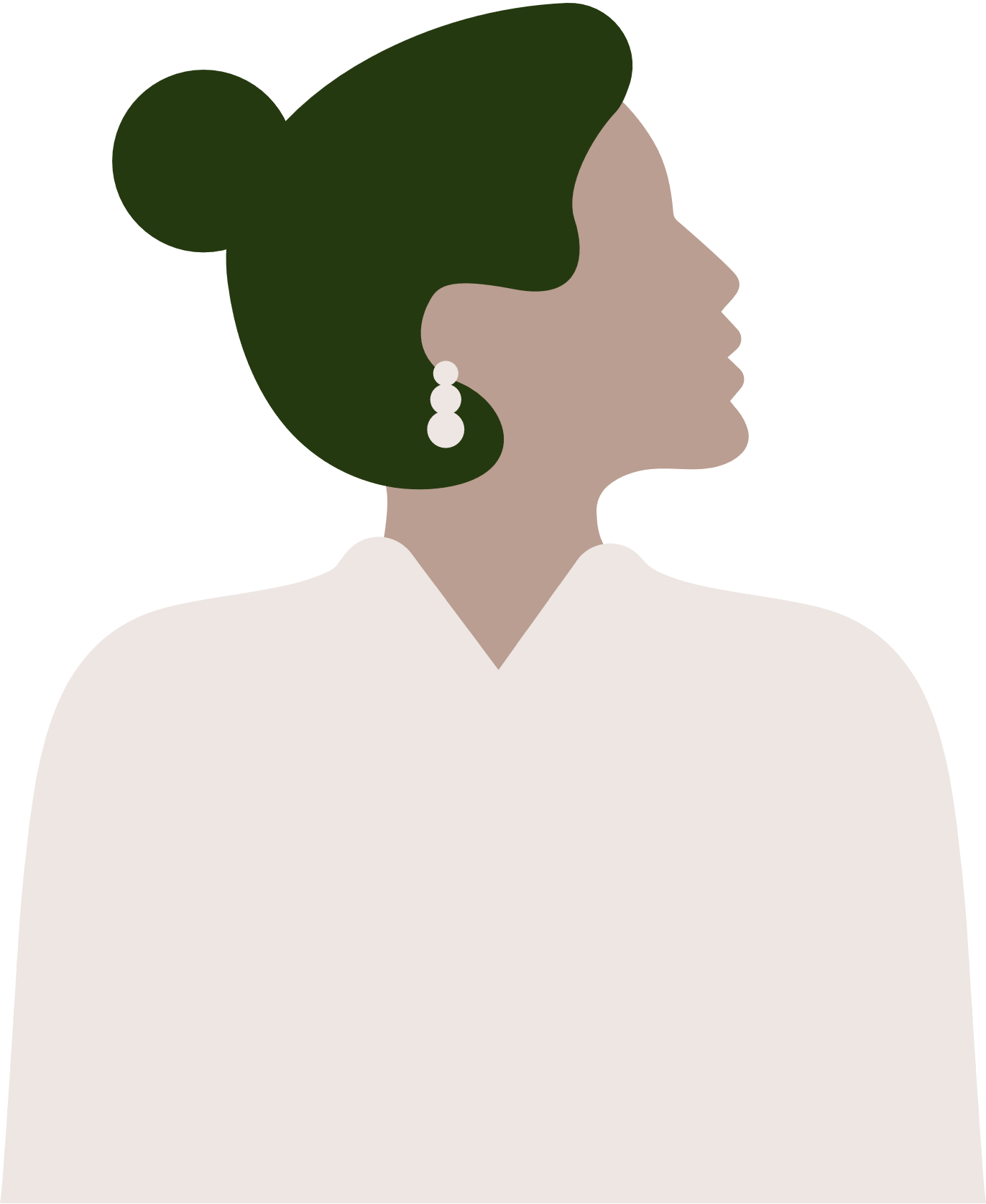 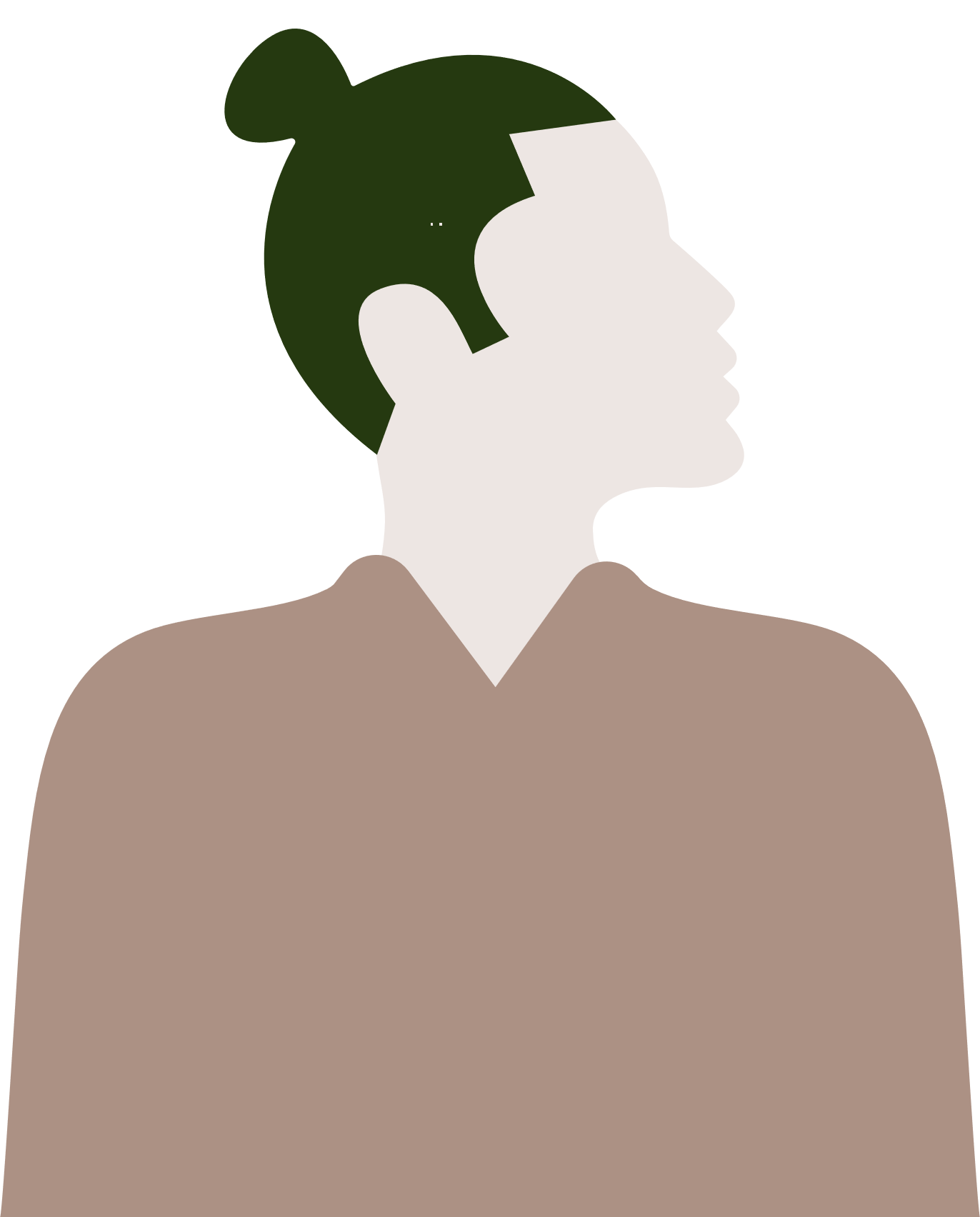 Personalizing
Your Approach
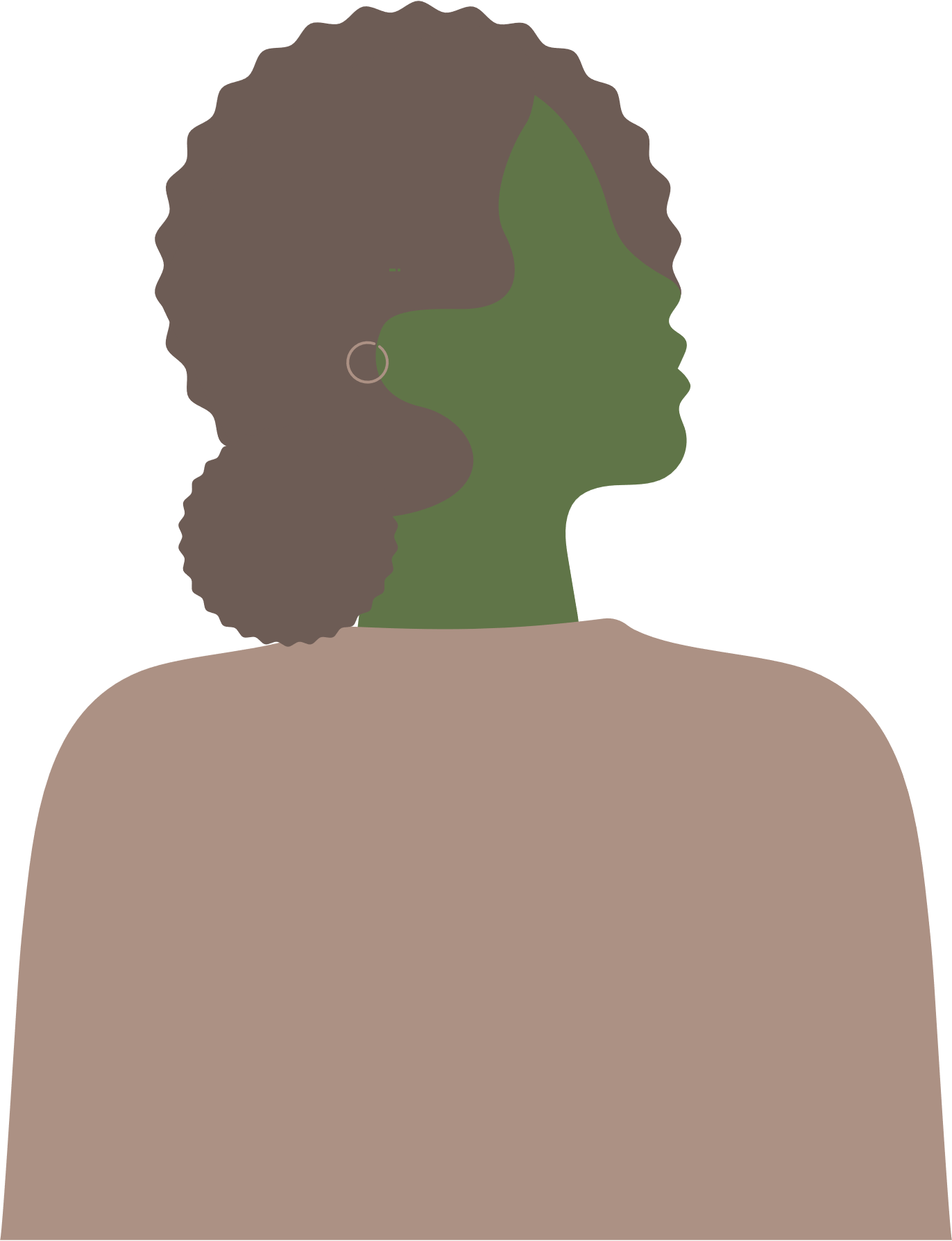 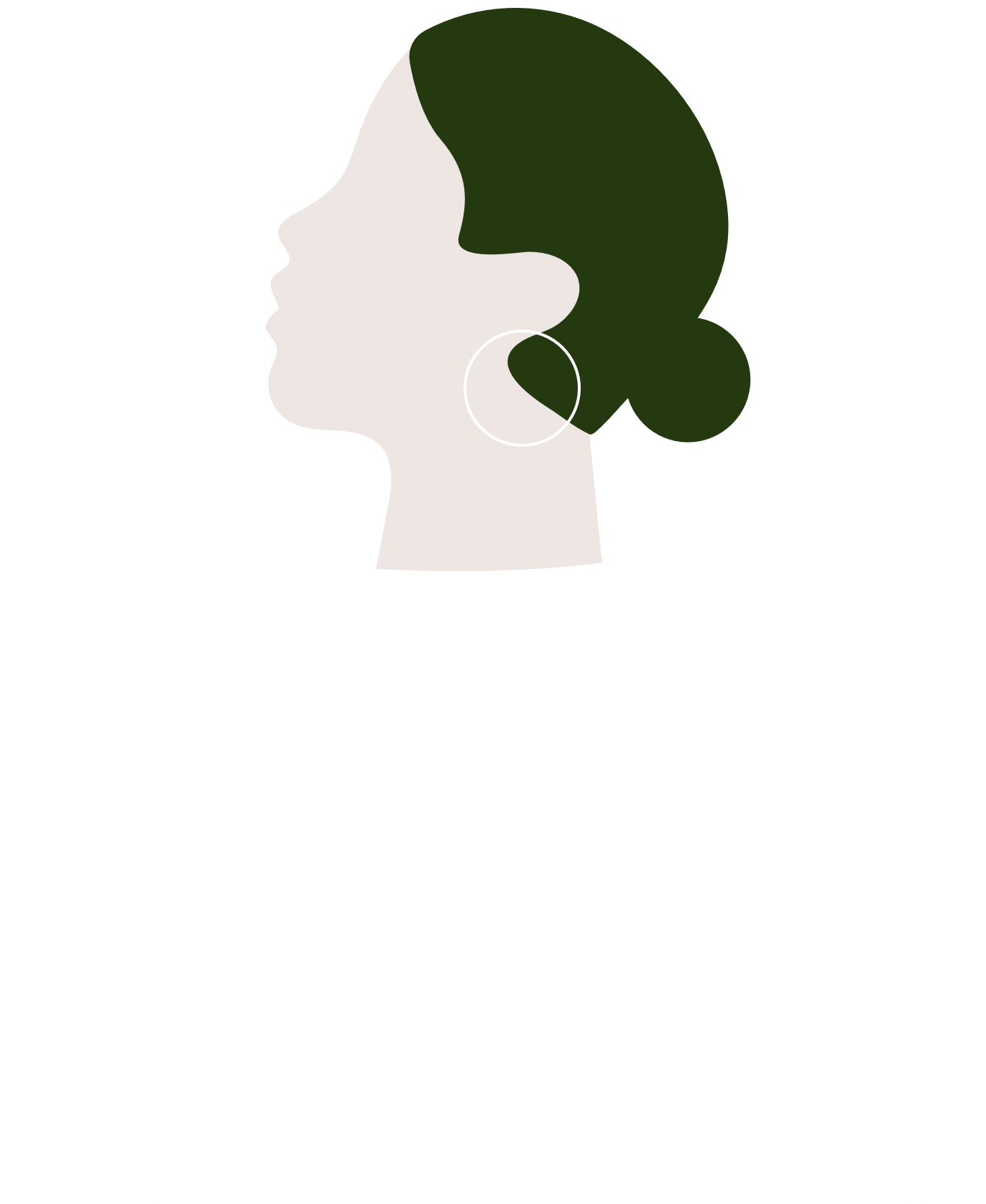 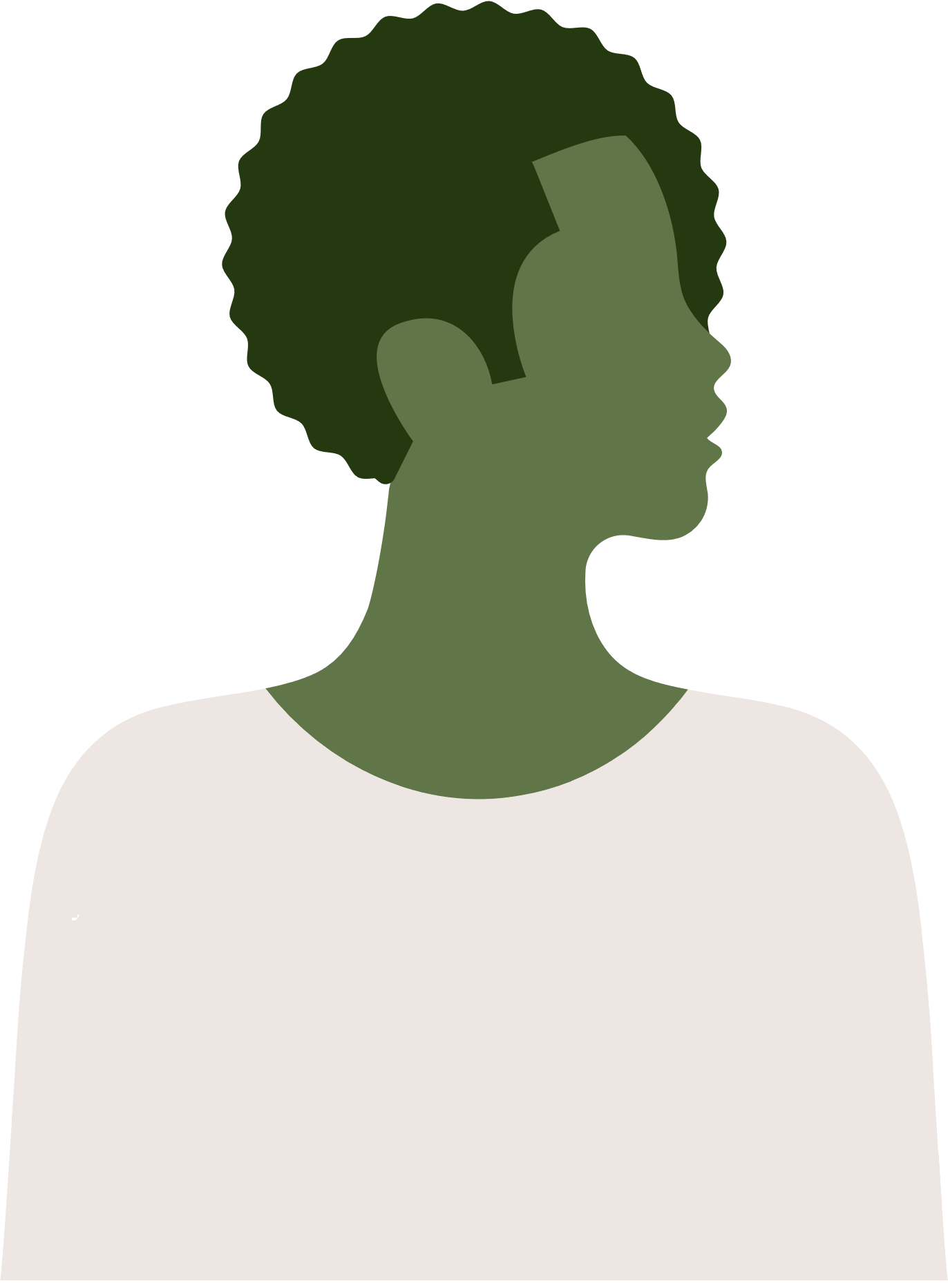 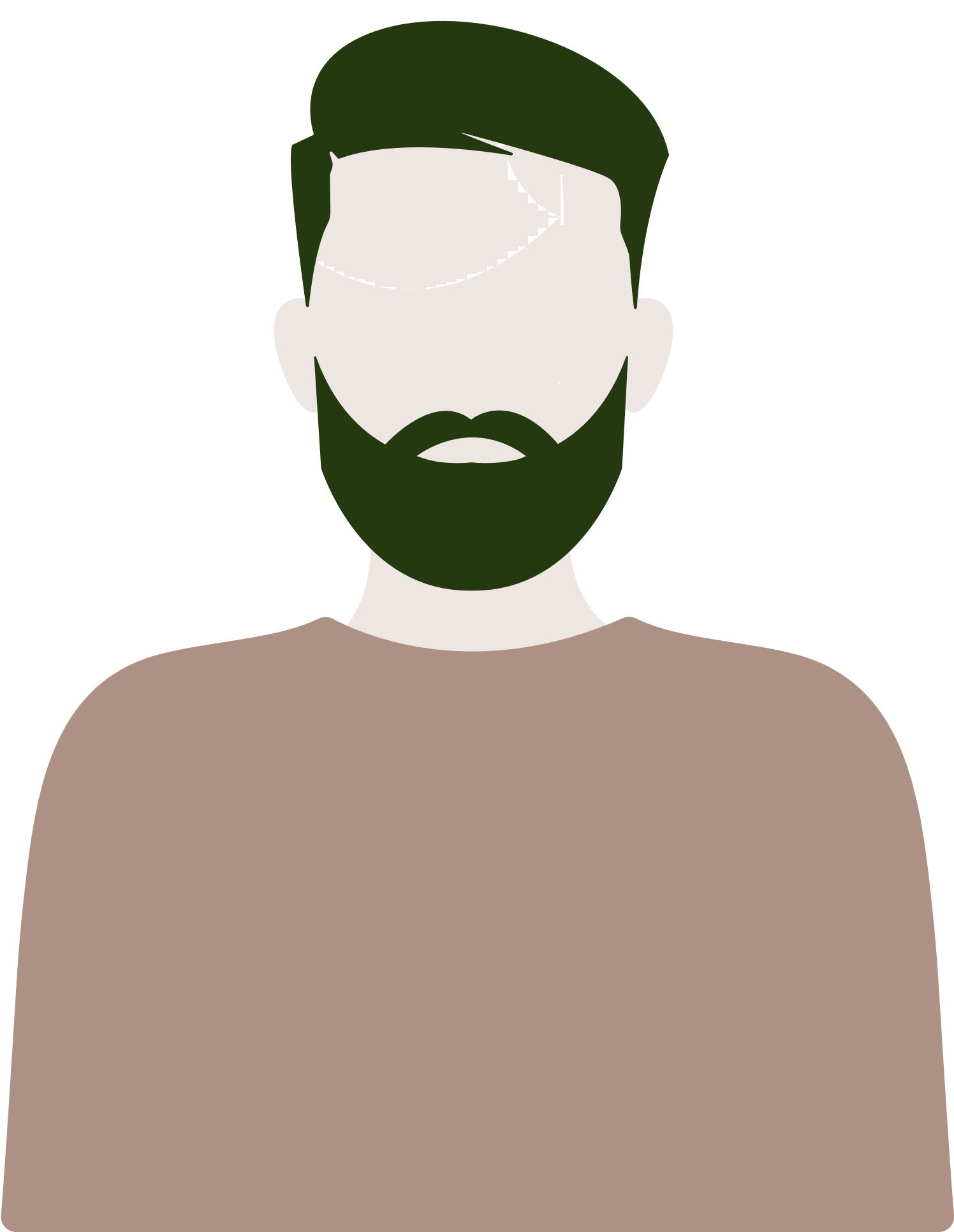 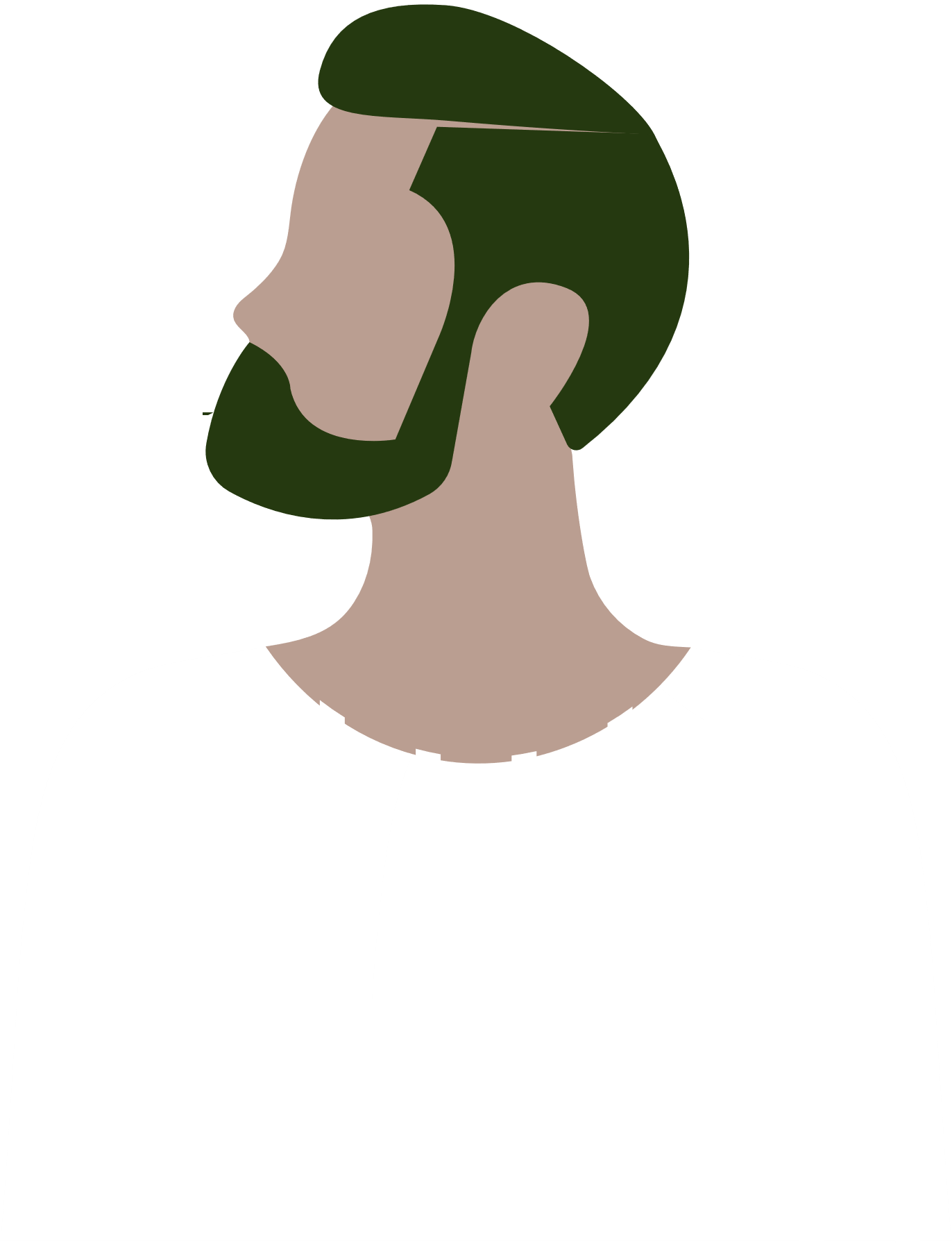 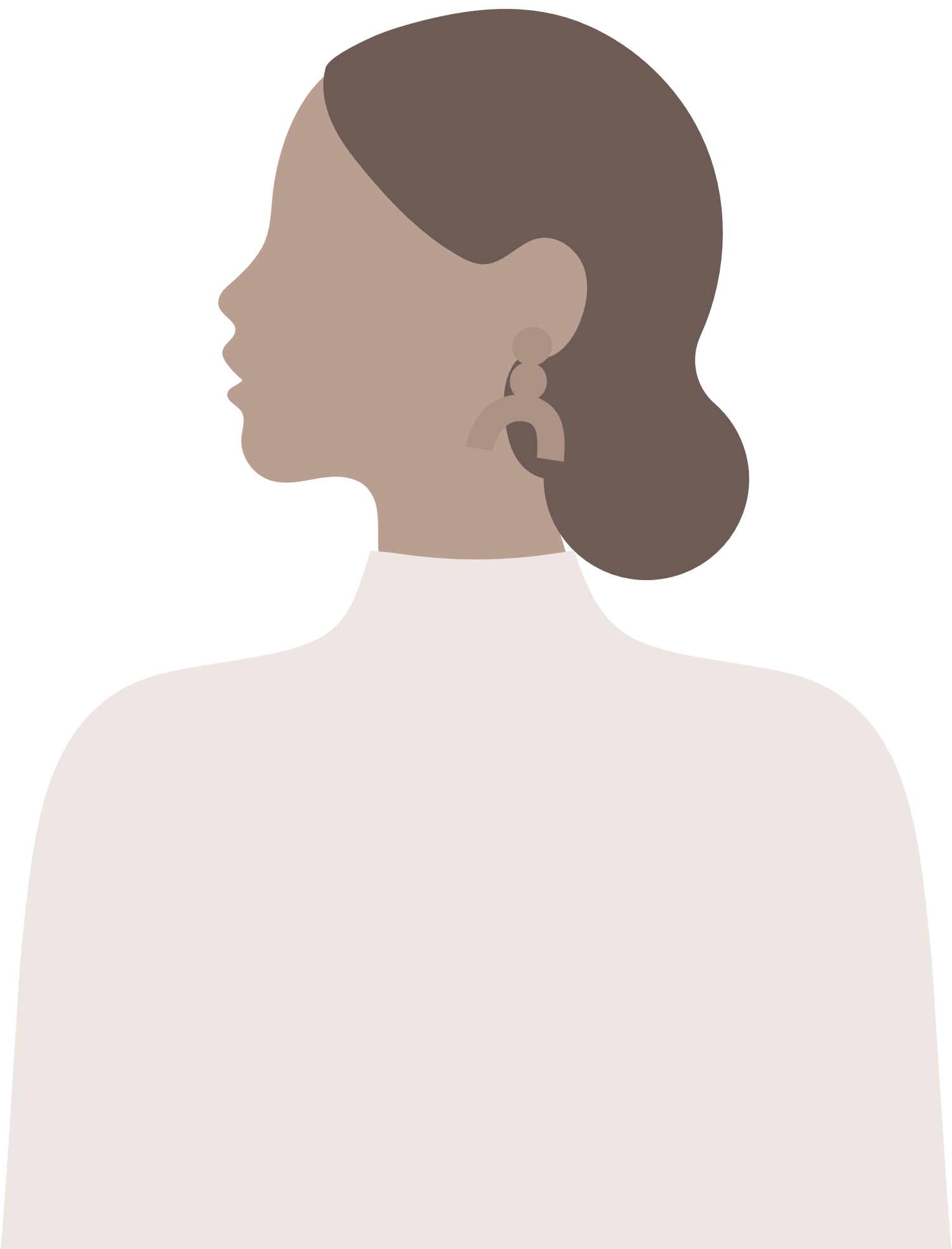 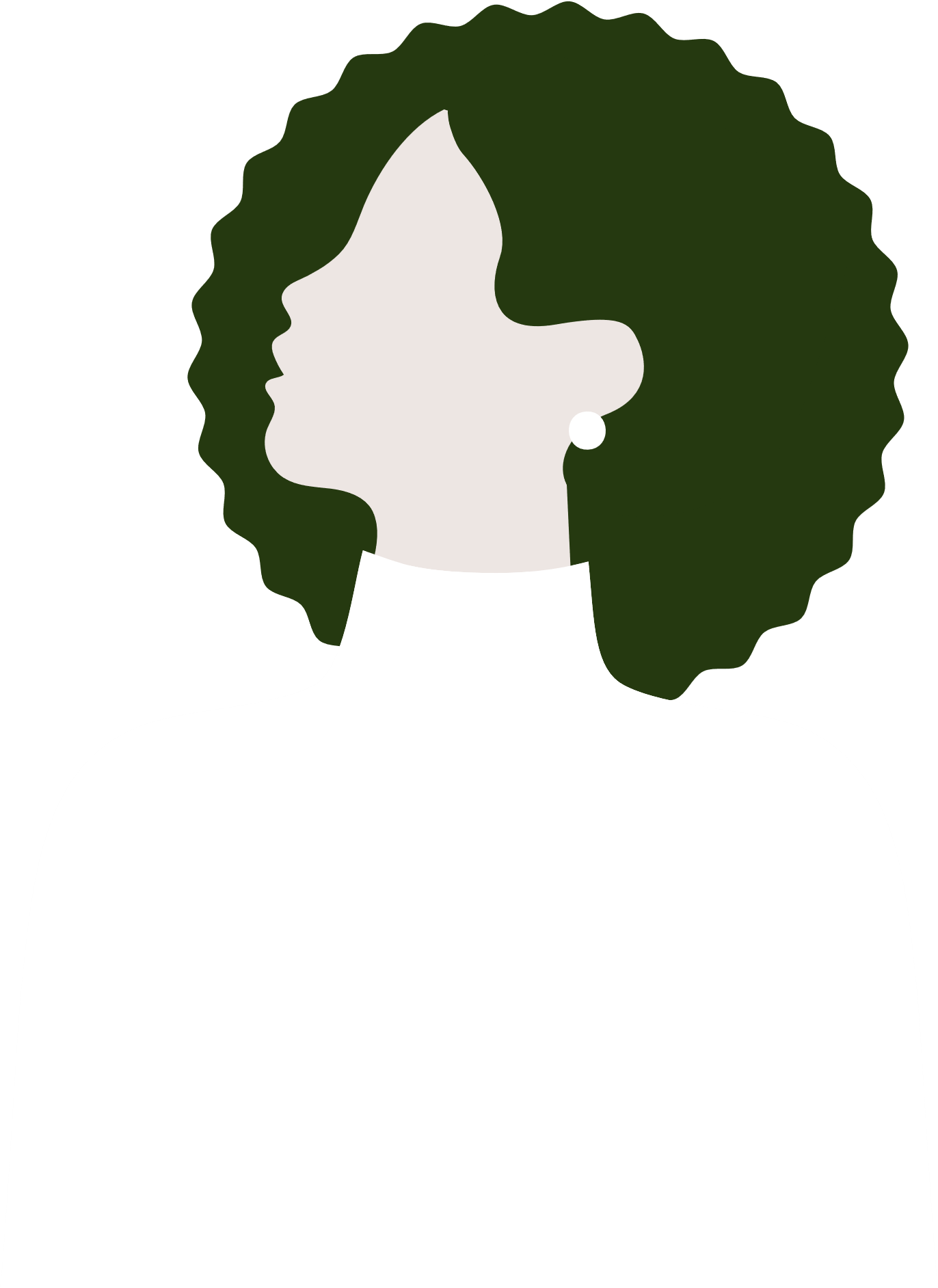 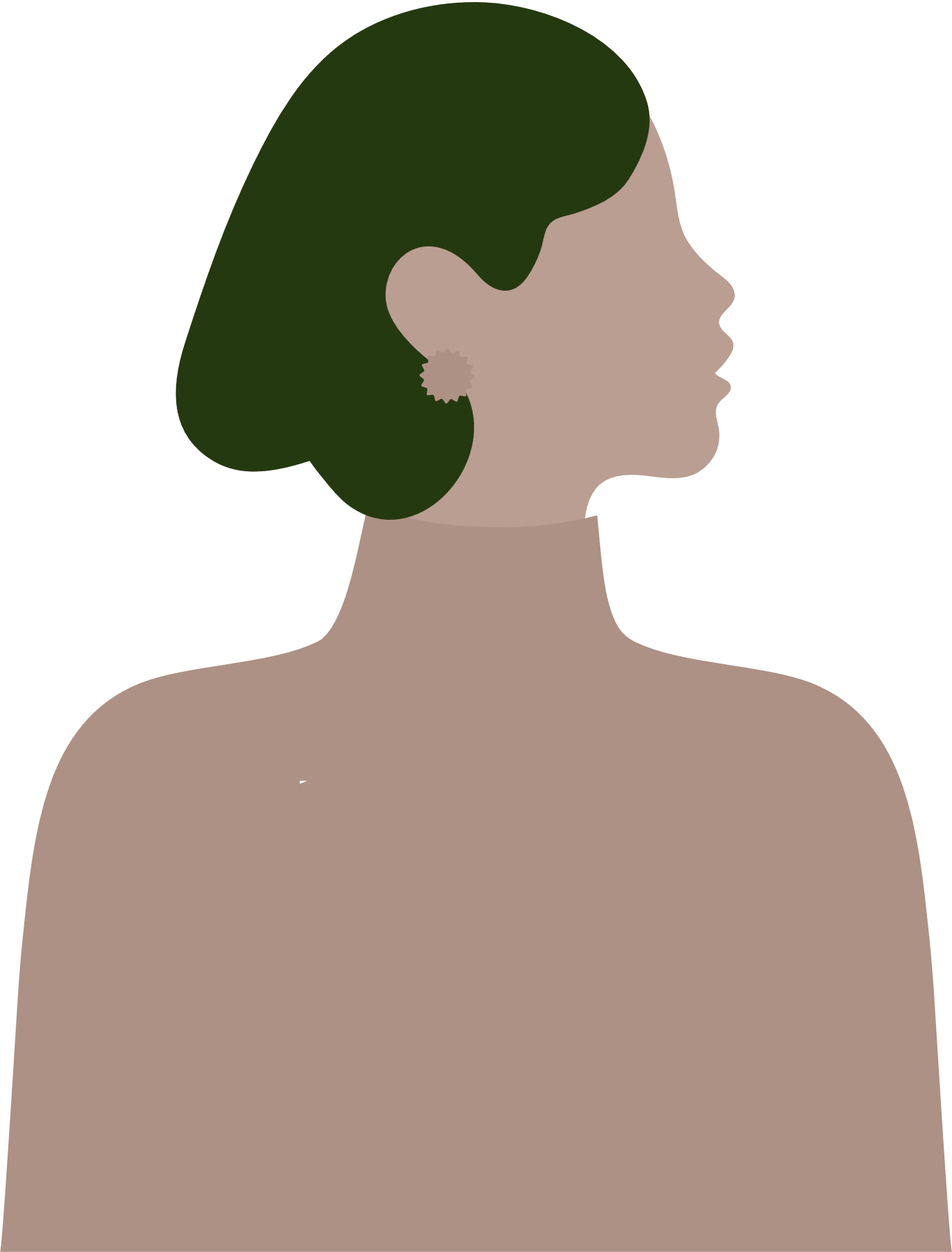 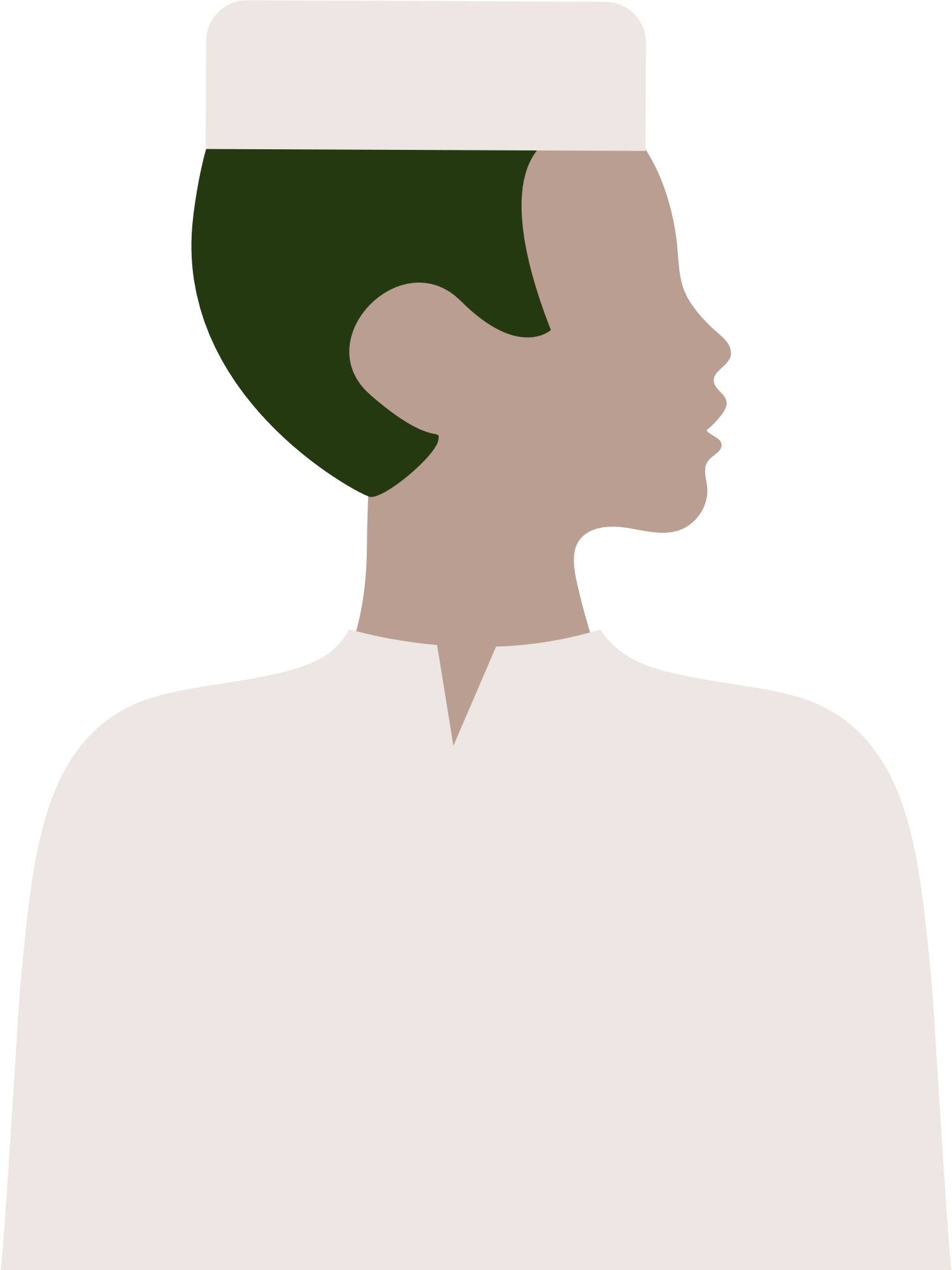 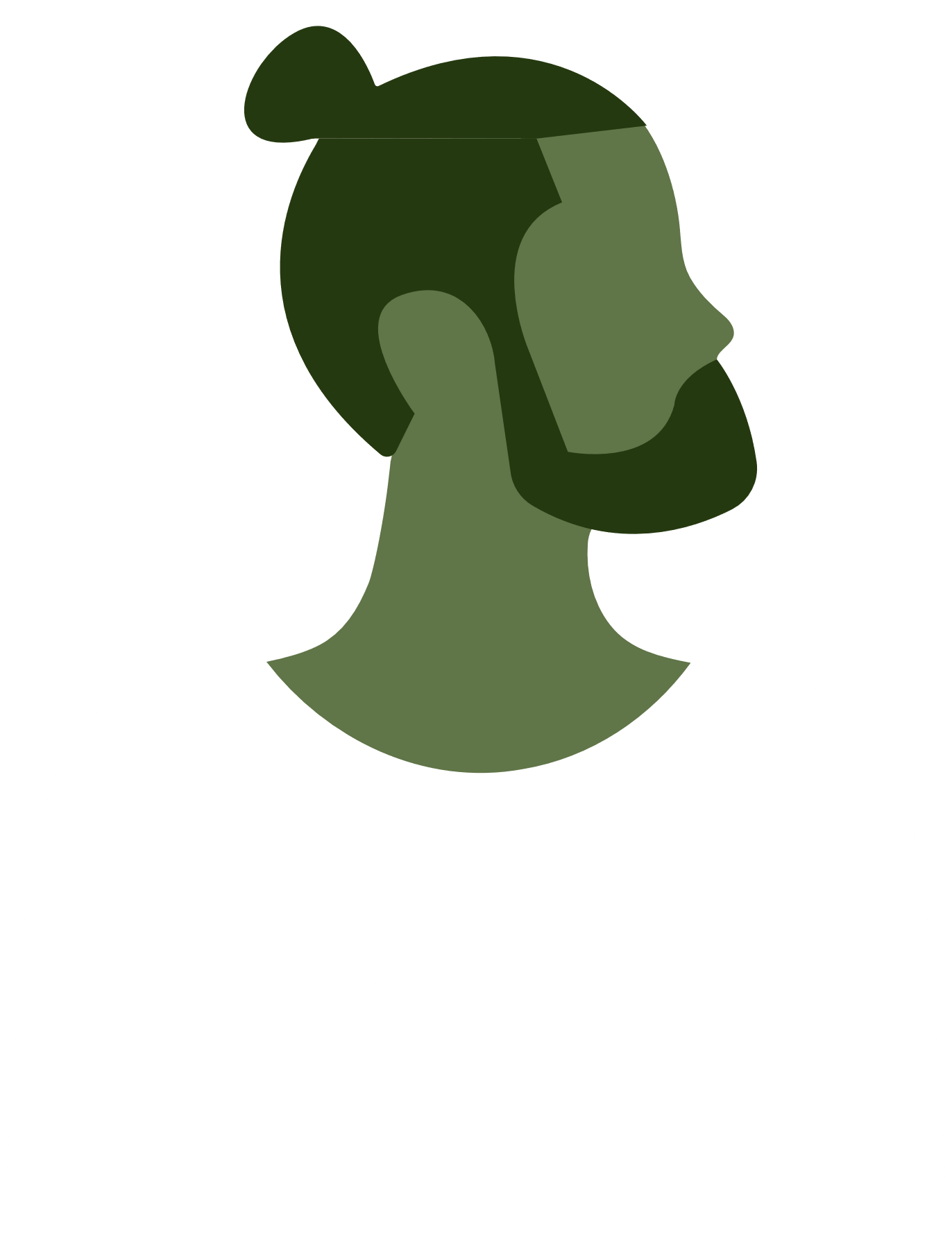 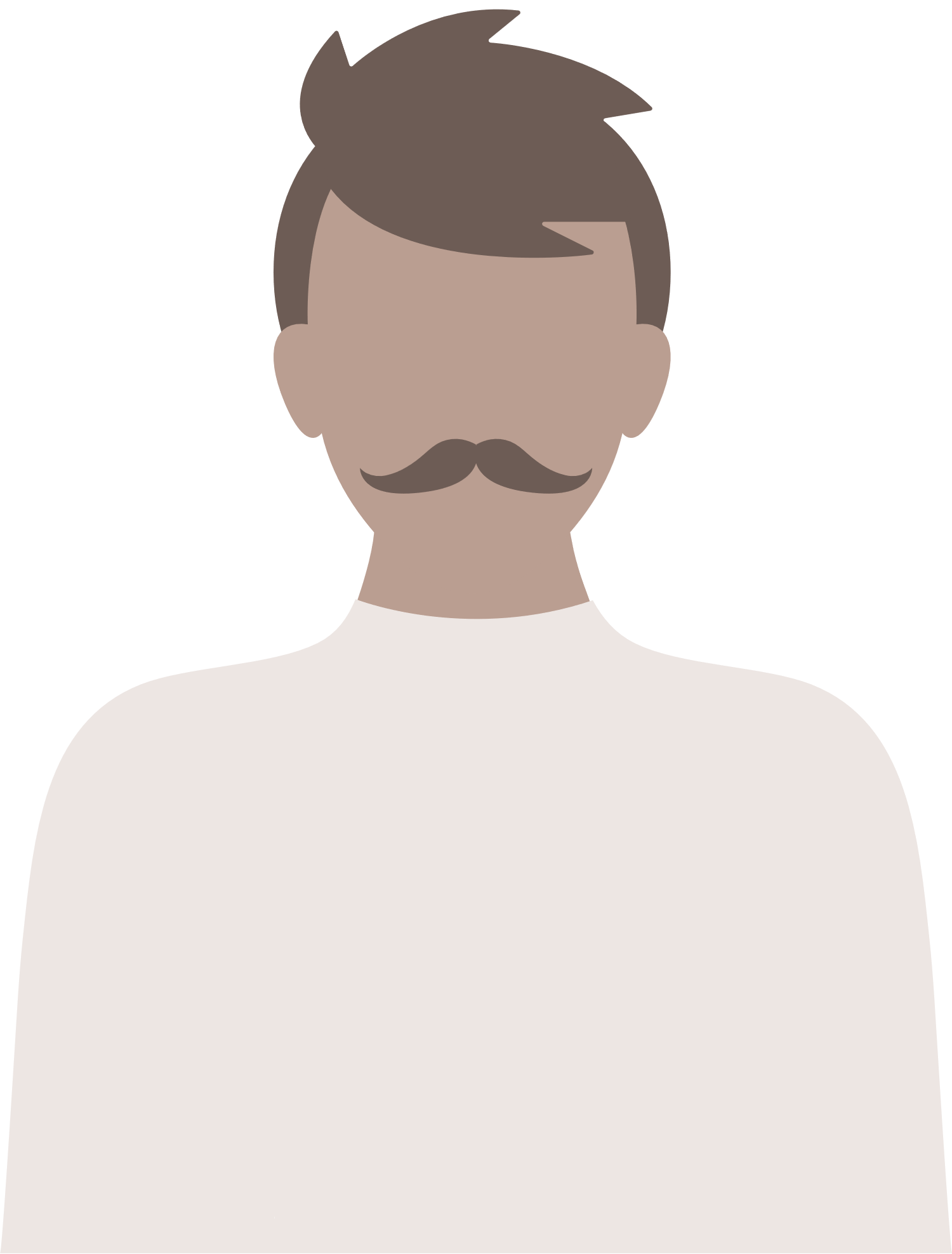 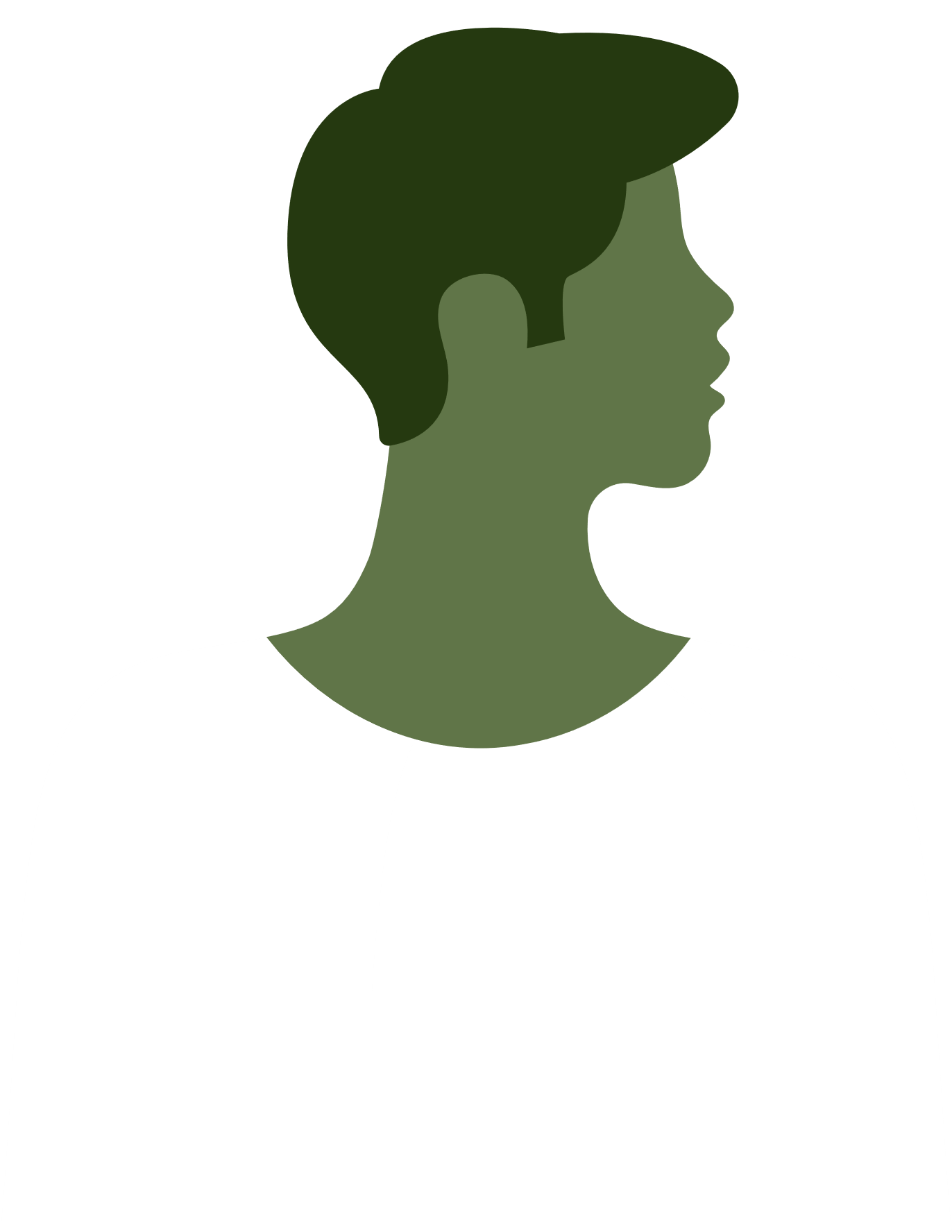 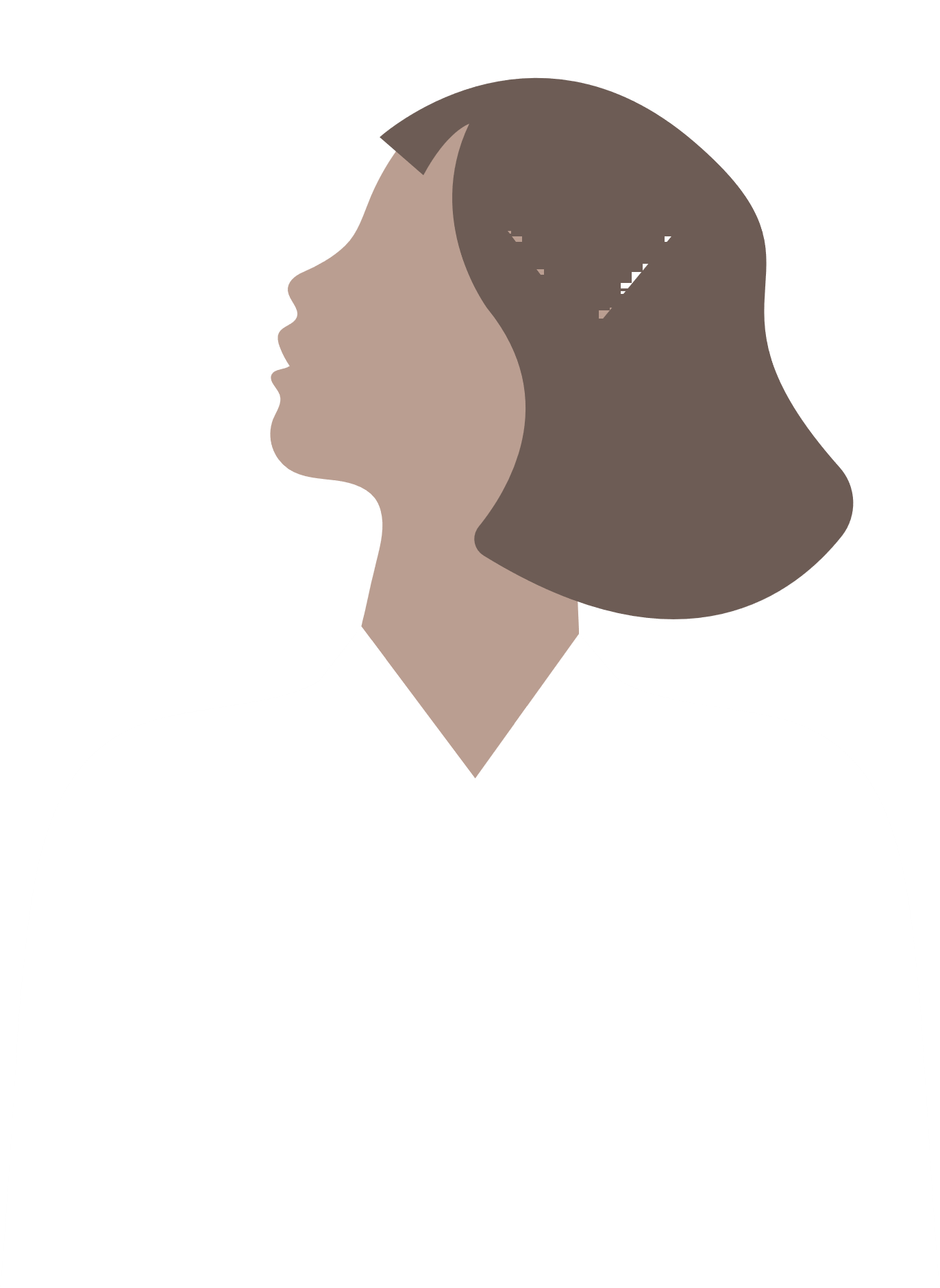 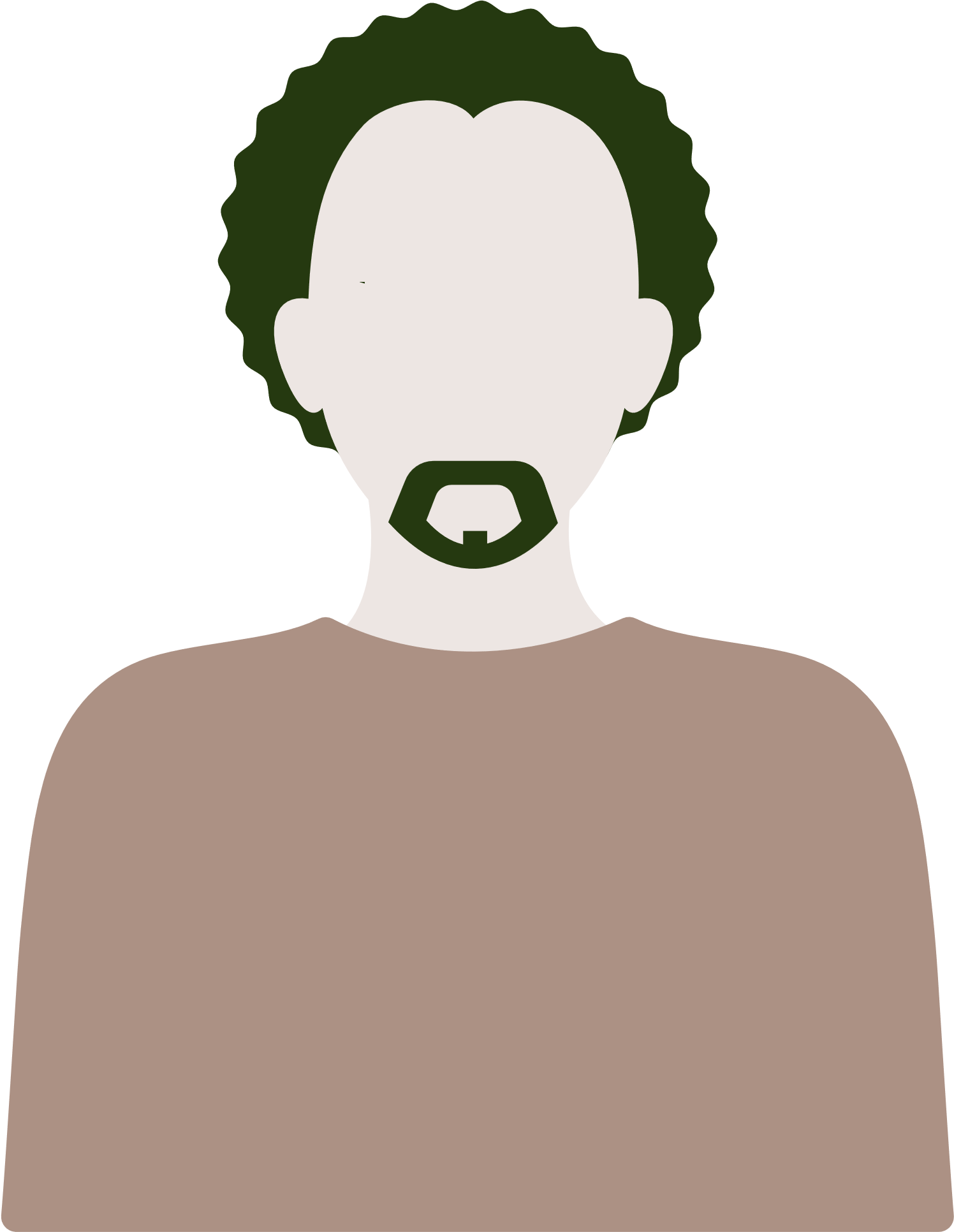 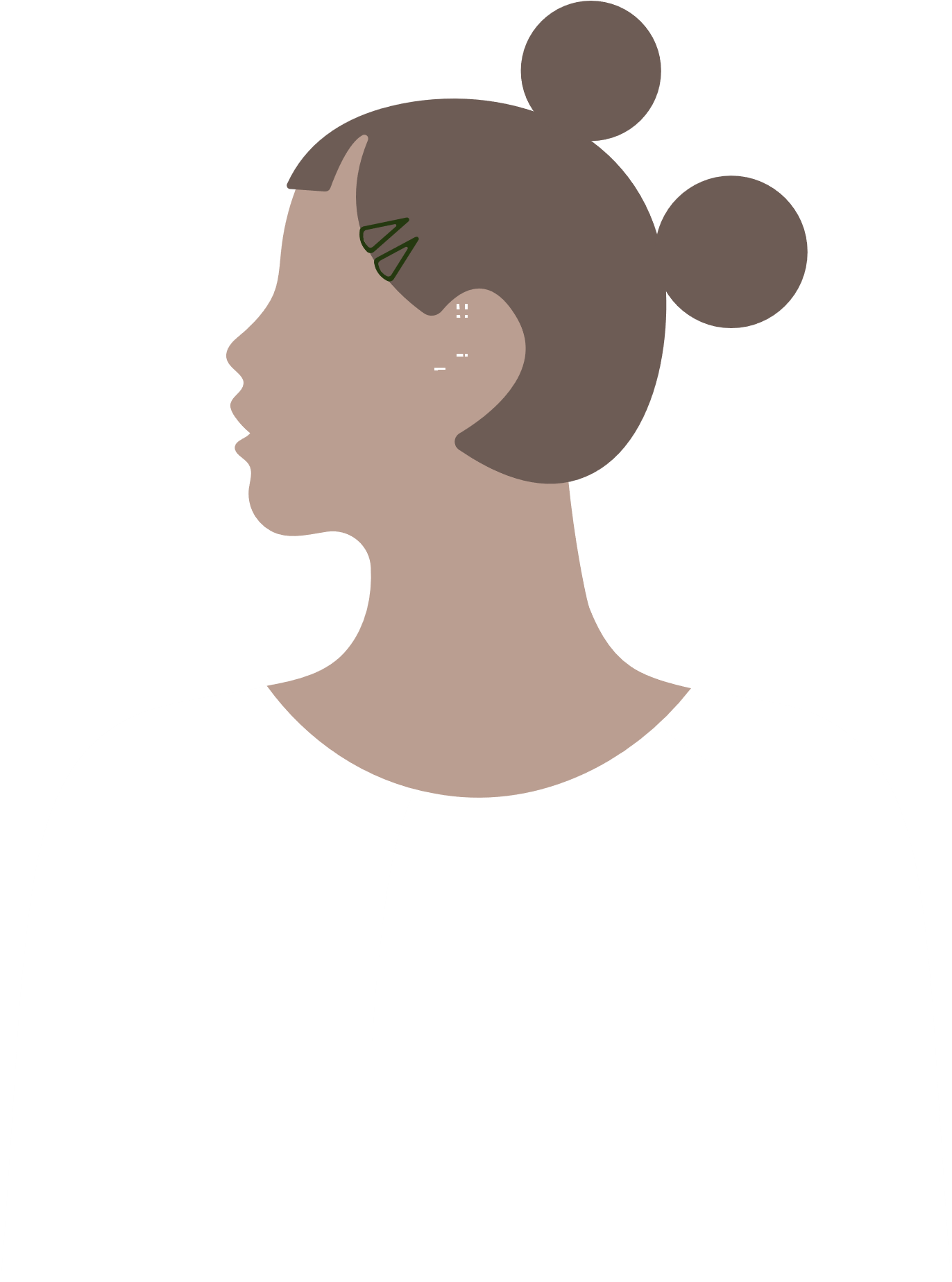 [Speaker Notes: 2-5 Scenarios, open Q & A]
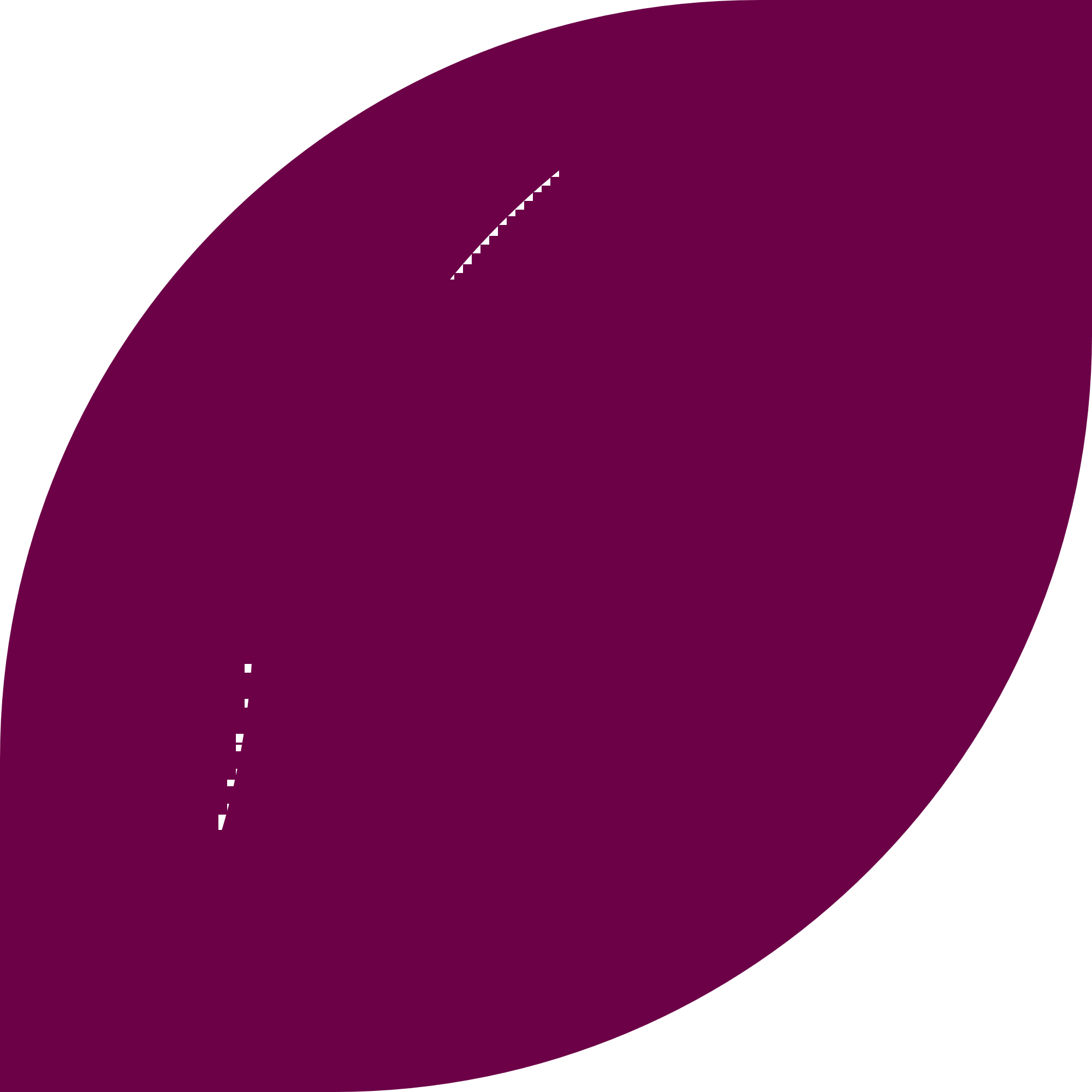 Get in Touch!
Terra Carbert
612-296-7794
terra@theselfidscoversisterhood.com
@selfdiscoverysisterhood
@ambitiousaddictspodcast
The Ambitious Addicts podcast can be found on all major podcasting platforms
RESOURCES & HANDOUTS
PROBLEM GAMBLING RESOURCES
PODCASTS
BOOKS
PROBLEM GAMBLING RESOURCES
FACEBOOK GROUPS
Gambling Addiction & Recovery – 1
Gambling Addiction & Recover – 2
Recovery Road Online
Broke Girl Society
Women Gamblers in Recovery
Recovery Road Online Women’s Group
SUPPORT GROUP WEBSITES
Gamblers Anonymous
Gamblers In Recovery
Recovery Road
Recovery Dharma
Celebrate Recovery
Smart Recovery
Game Quitters
Gam Anon
EDUCATIONAL SITES
National Council on Problem Gambling
Parents Gaming Glossary
Help is Available
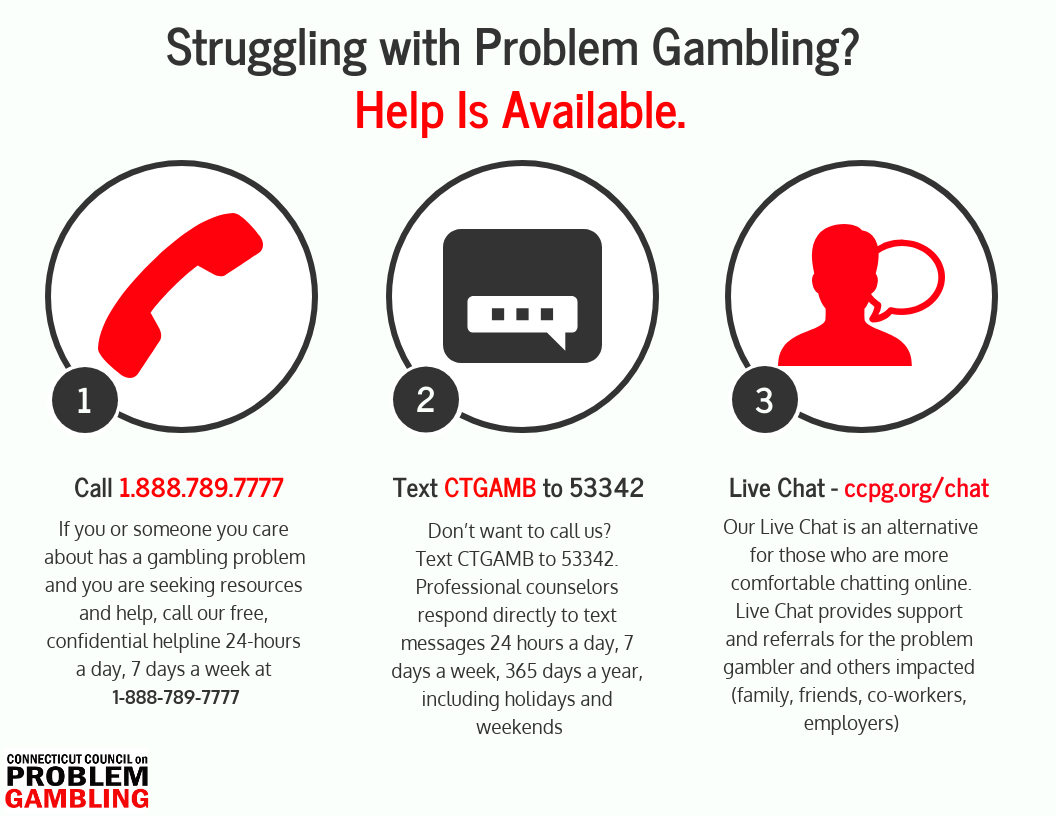 MoreRegional Resources: Gambling
DMHAS Problem Gambling Services Team
Jeremy Wampler   
Jeremy.Wampler@ct.gov       
Fiorigio (Fred) Fetta   
Fiorigio.Fetta@ct.gov
Haley Brown
Haley.Brown@ct.gov
Kelly Leppard
Kelly.Leppard@ct.gov
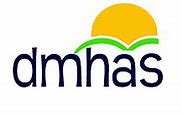 Gambling Recovery Support Services is an opportunity available to Bettor Choice participants, individuals in recovery, and those affected by problem gambling to connect with a person in recovery with lived experience with gambling.

Connecticut Recovery Support Specialists are available to provide gambling outreach, resources, educational training opportunities, and recovery speakers for your upcoming meetings or events. 

Speakers Bureau
Scholarships for Recovery Coach Academy and Recovery Support Specialist Training with Advocacy Unlimited
Link treatment and recovery support services
Provide Training for Behavioral Health Agencies

Please contact Stephen Matos for more information at smatos@mccaonline.com or 203-448-0144. 

Gambling Recovery Support Services is coordinated by MCCA, Inc through funding from the State of Connecticut’s Department of Mental Health & Addiction Services, Problem Gambling Services Division
Gambling Recovery Support Services in Connecticut
THANK YOU!!!